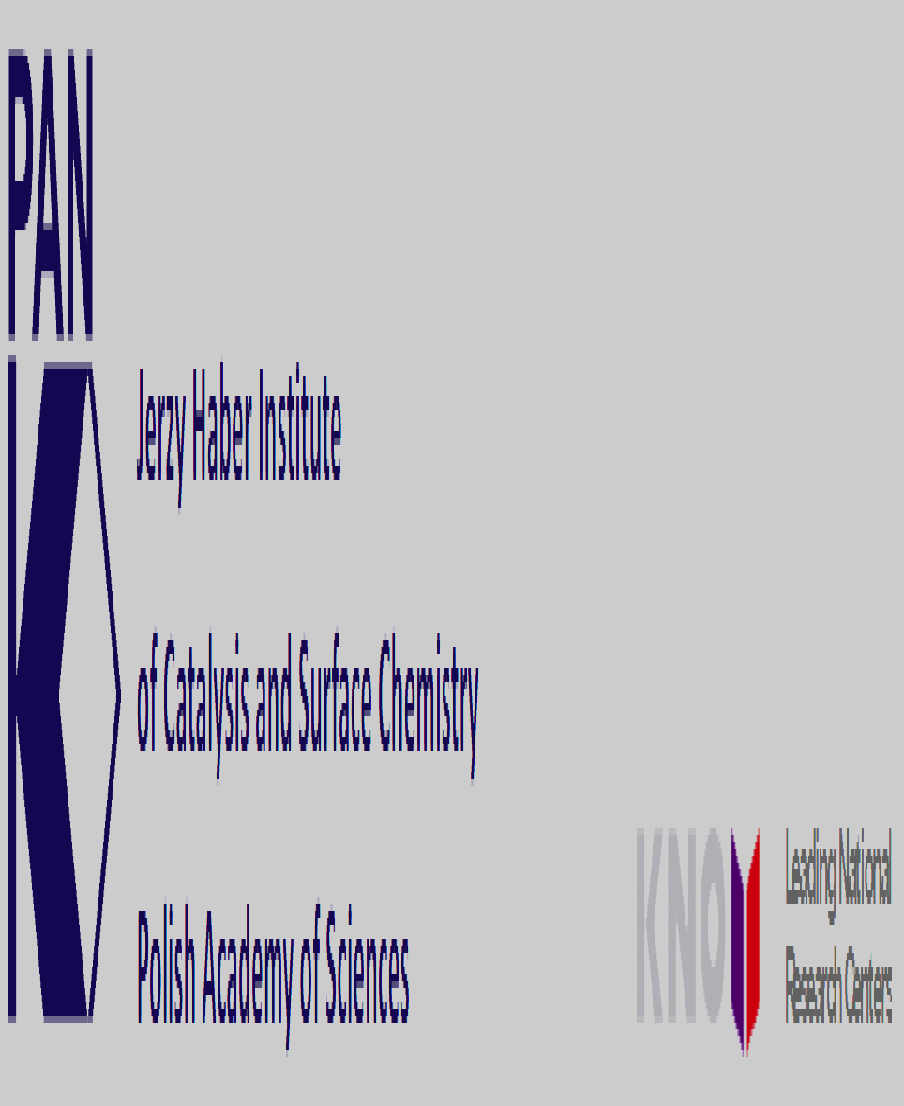 Protein structural dynamics and interactions 
modulated by infrared light.
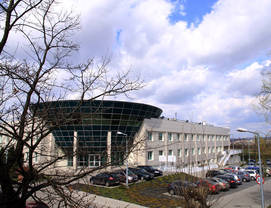 Magdalena Kowacz 
Piotr Warszyński
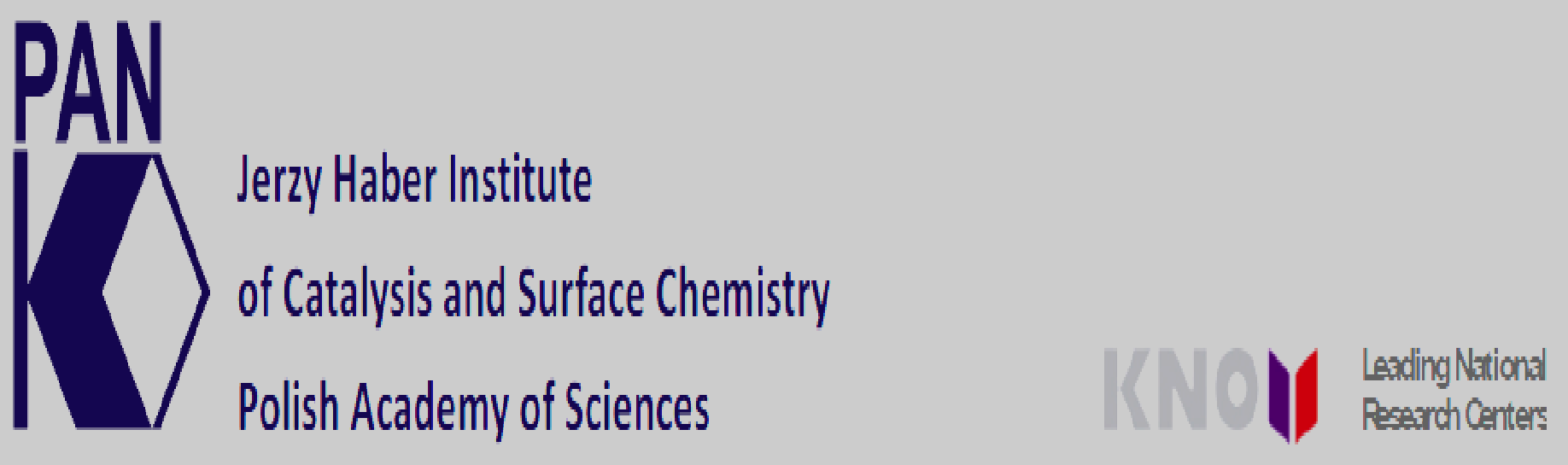 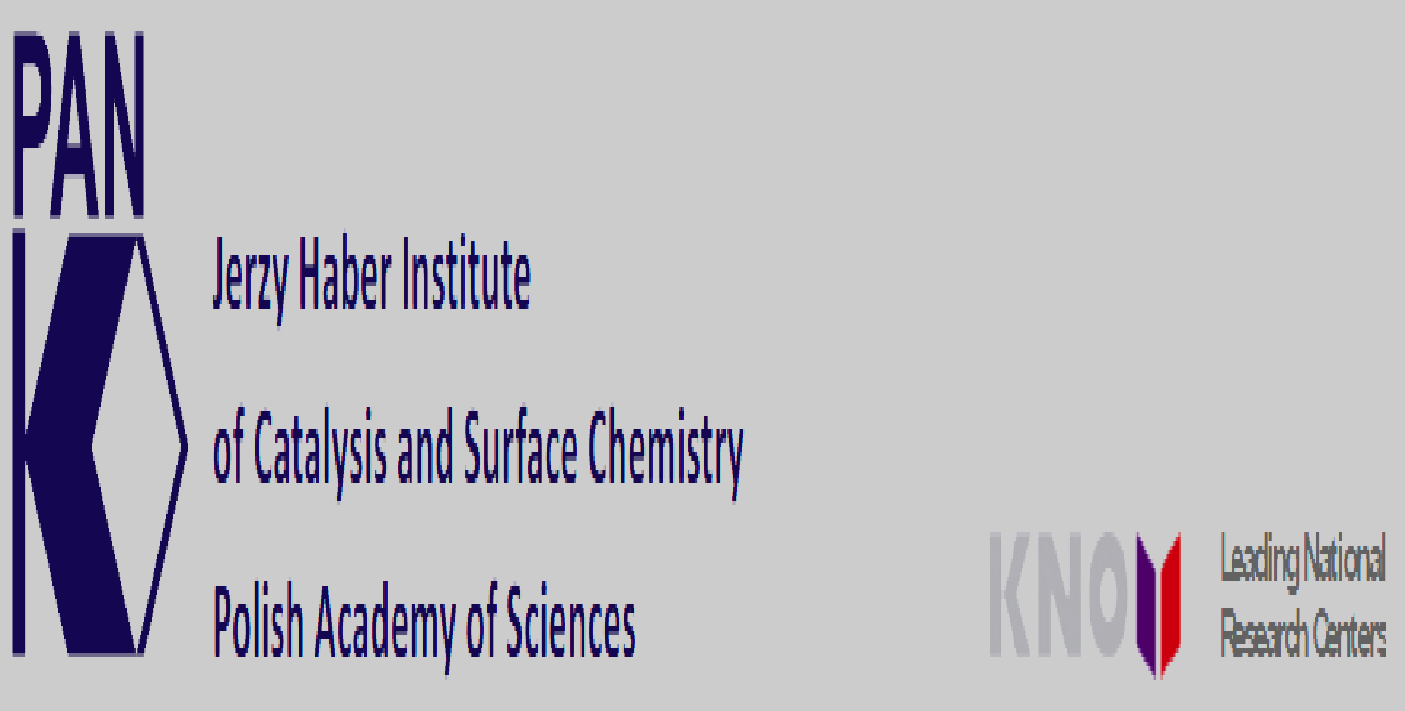 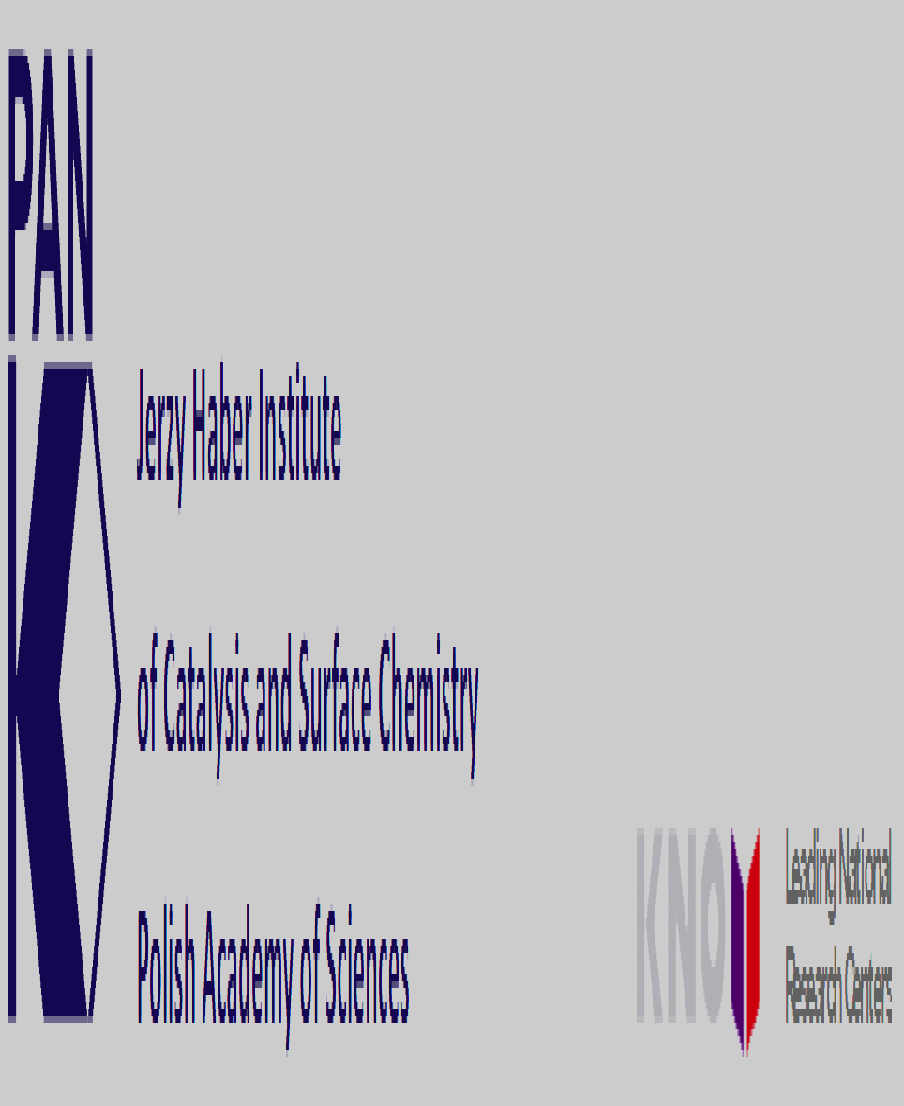 Protein functional motions and water of hydration
Protein functional motions and hydration water
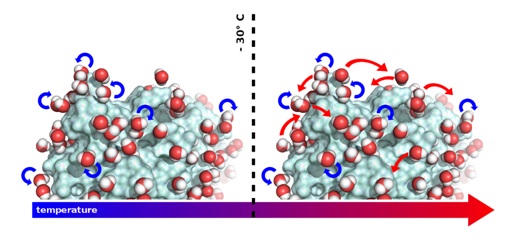 active
inactive
The ability of hydration water 
to undergo translational motions on a protein 
surface is a necessary requirement for protein activity.
Schiro et al. (2015) Nature Communications 6
from https://phys.org/news/2015-03-molecules-proteins.html
Contraction induces loss of order in the muscle-protein complex (transition from α-helix to β-sheet-rich structures), accompanied by a destructuring 
of hydration water.
activated
relaxed
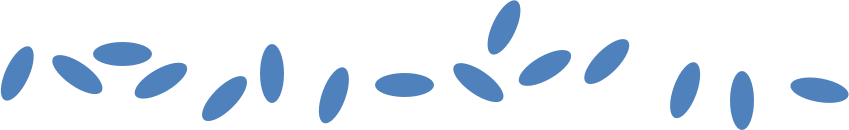 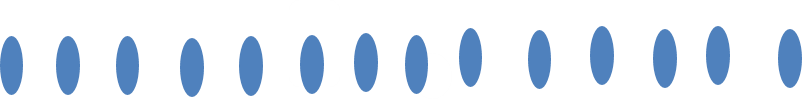 actin-myosin filament
Yoo et al. (2014) J Phys Chem Lett. 5
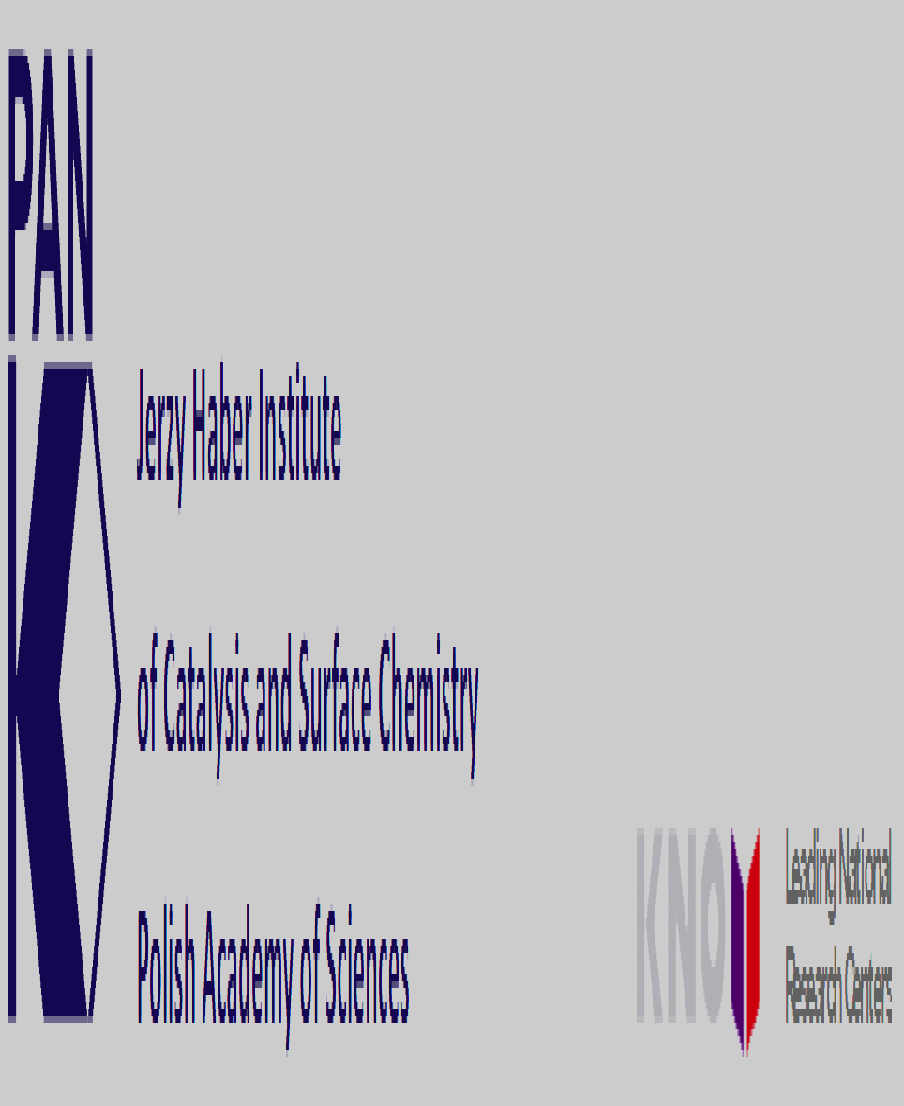 Effect of infrared light on water structuring
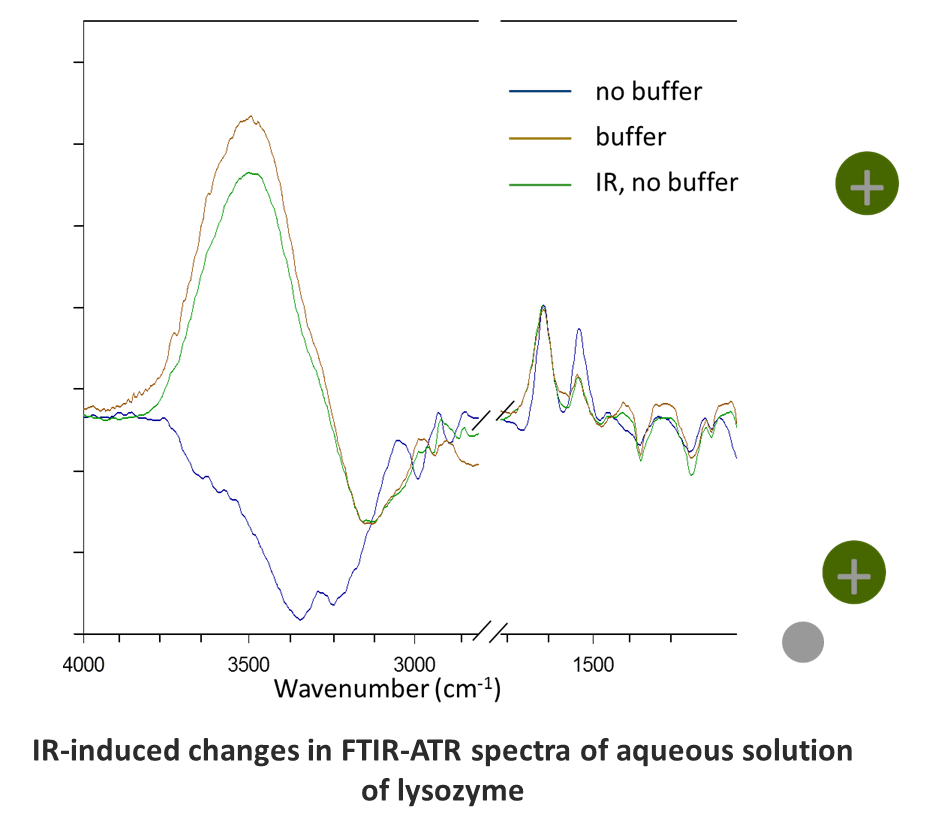 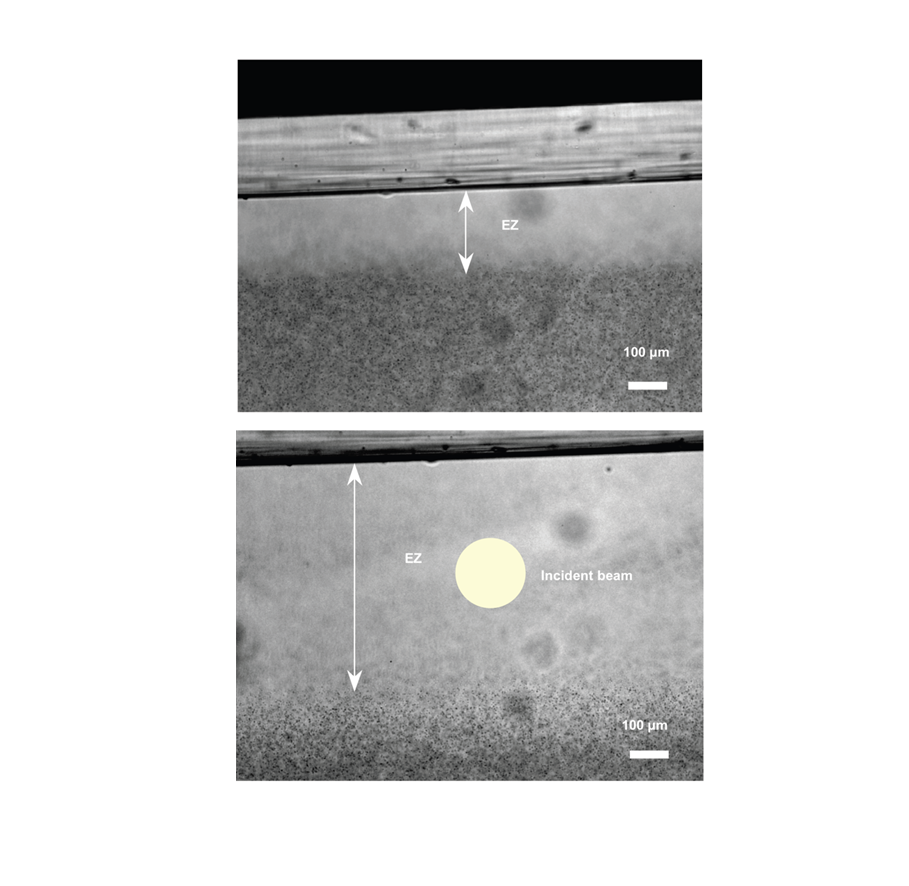 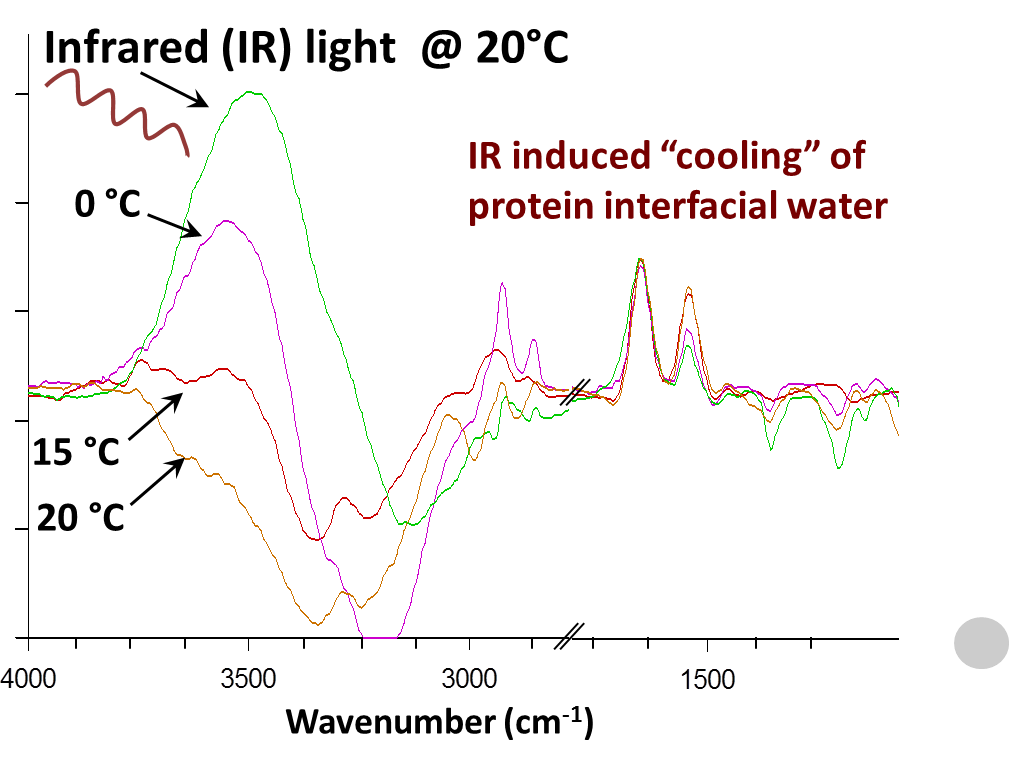 FTIR-ATR spectra of aqueous solution of lysozyme
Chai B. et al. (2009) J. Phys. Chem. B
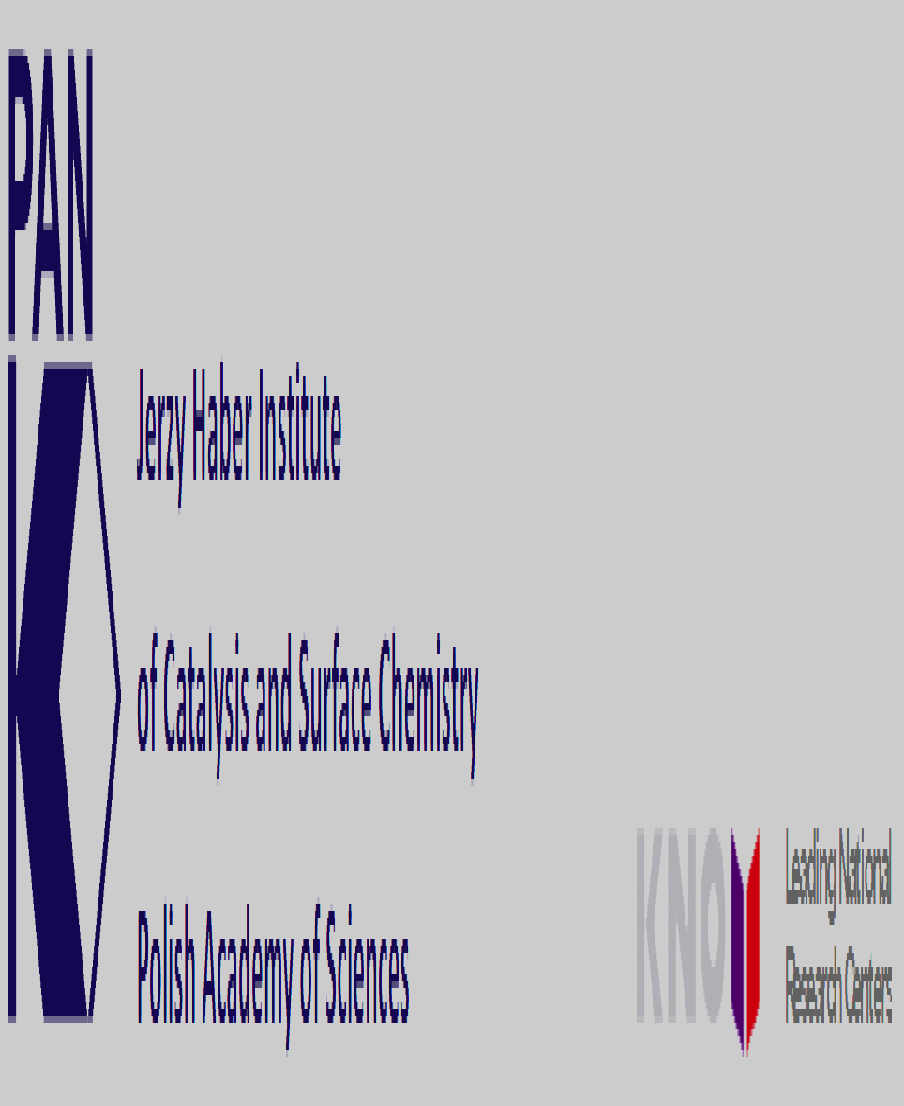 Weak electromagnetic radiation (EMR) – water interplay
Increased conductivity of water
EMR polarizes (ion-stabilized) 
gas nanobubbles, 

induces bubble to bubble 
and bubble to boarder attraction (Bjerknes forces),

promotes bubble coalescence, growth and escape from the liquid
Increased activity of ions
Increased surface tension of water
Shatalov et al. (2010) Electronic J. Biology; Shatalov (2012) Biophysics; Shatalov et al. (2012) Biophysics
Bioliquids (e.g. blood plasma, cytoplasm, interstitial fluid) contain small amounts (~2 vol %) of dissolved air gases, and part of these will exist as nanobubbles stabilized by adsorbed ions.
Shatalov (2012) Biophysics; Bunkin et al. (2010) J. Biophotonics
Chai B. et al. (2009) J. Phys. Chem. B
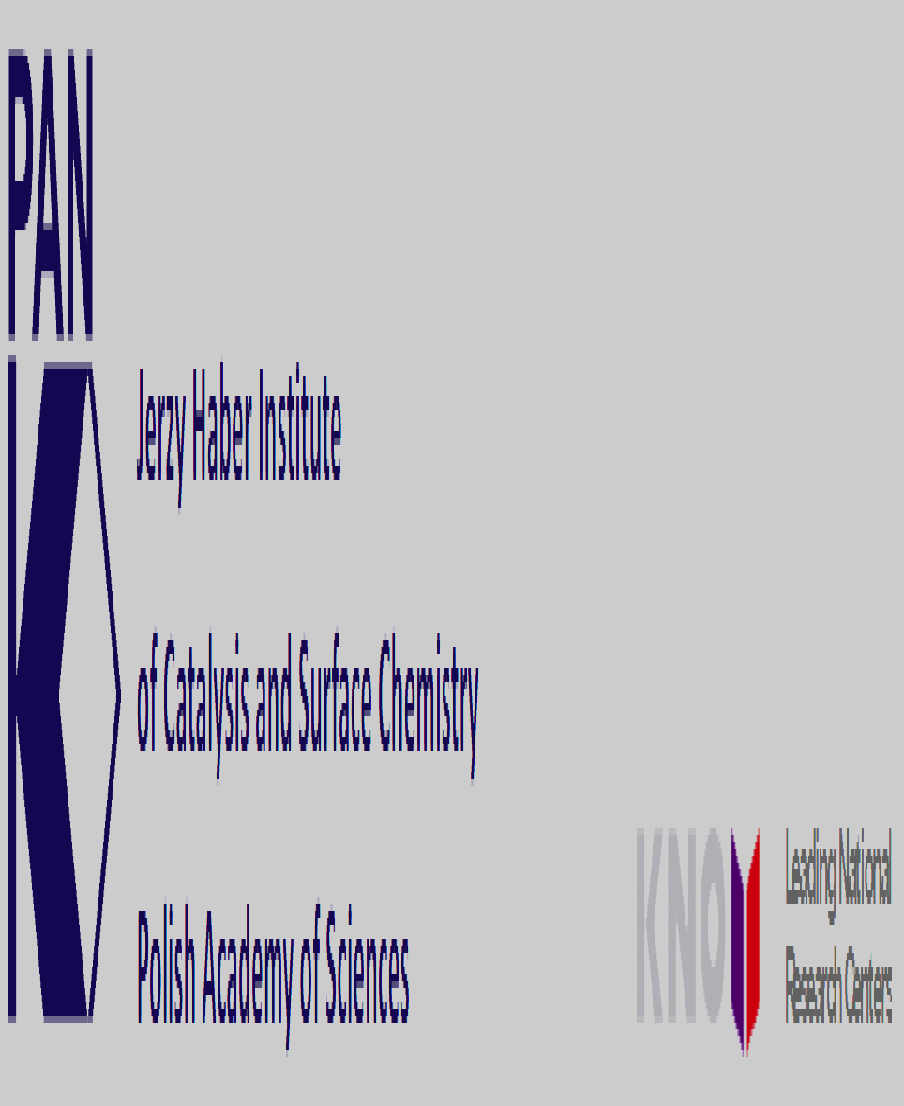 Infrared light (IR) - an electromagnetic radiation (EMR)
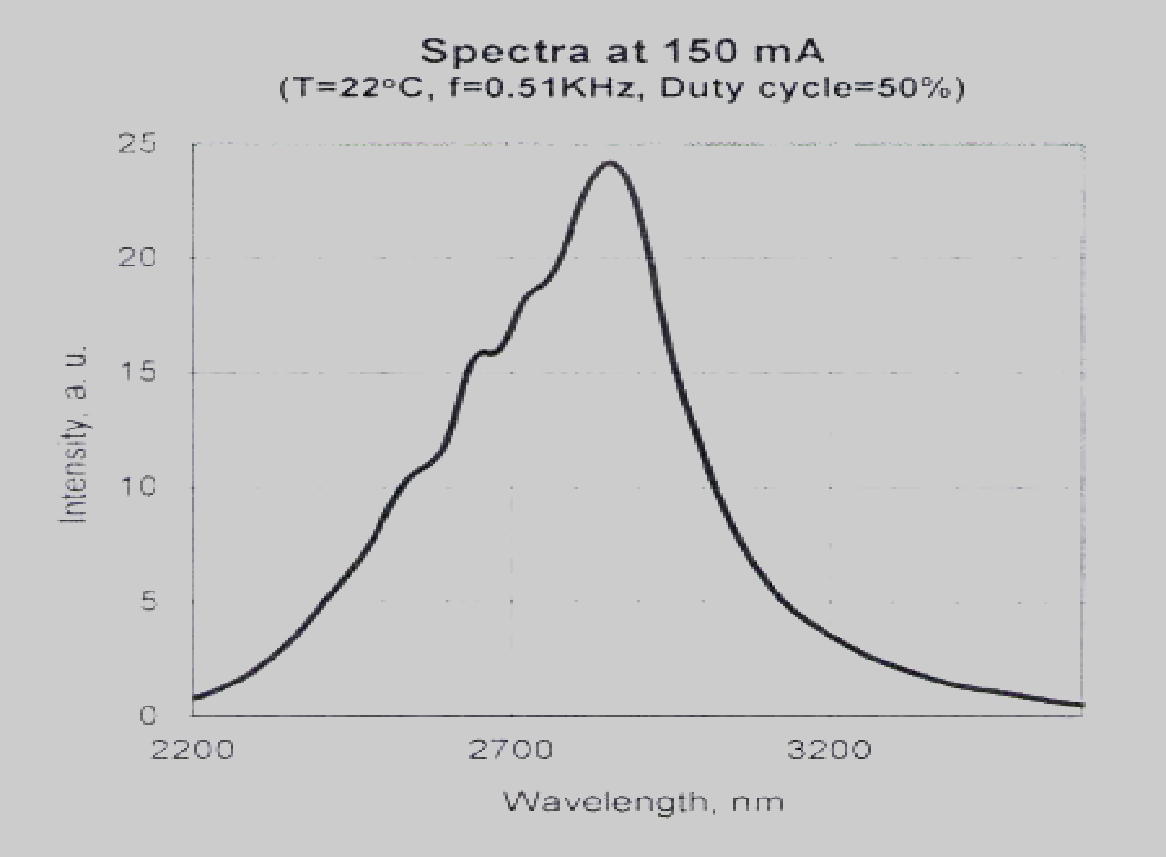 Spectra of LED with emission max. 
λ = 2.9 μm
Light Emitting Diode (LED)
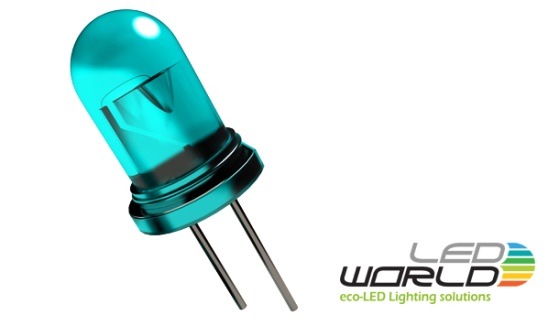 Optical power
29.5 µW
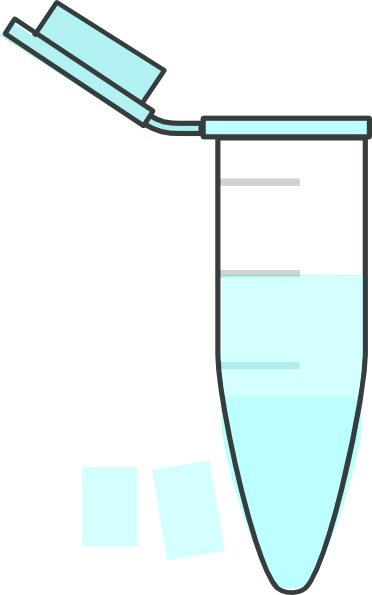 10 min
3450
2780
4550
Wavenumber   cm-1
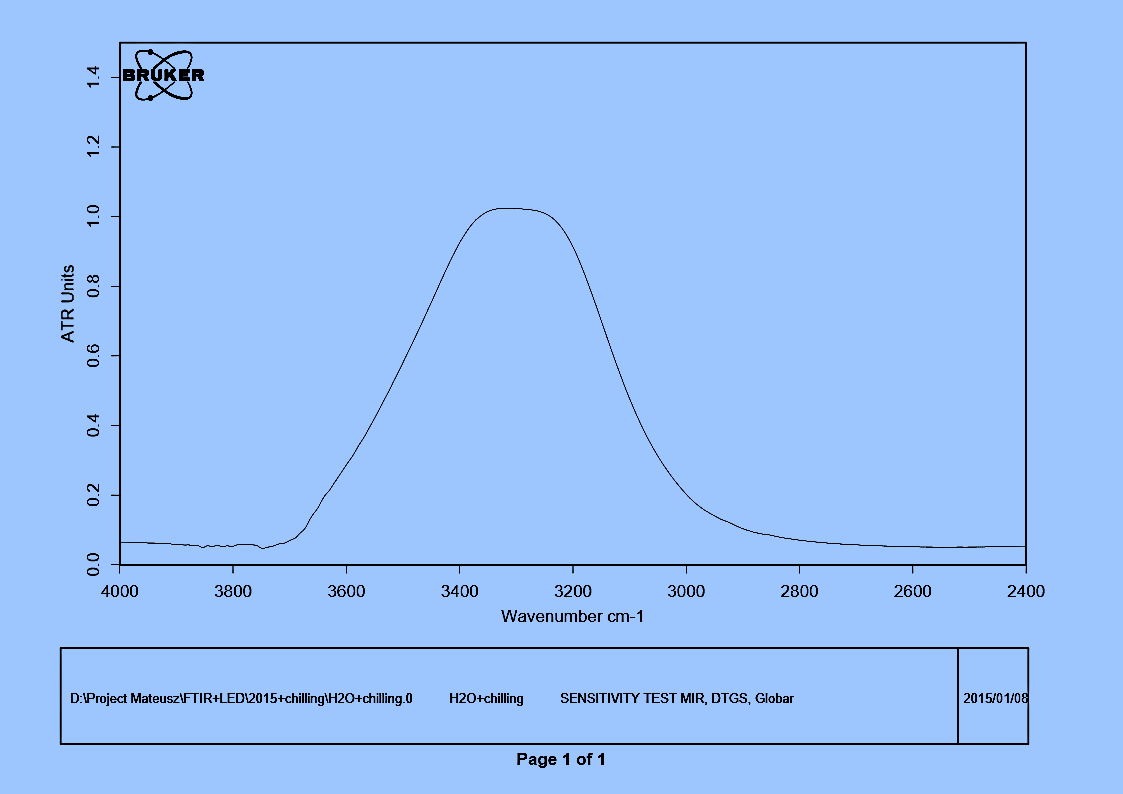 protein
IR absorption of water
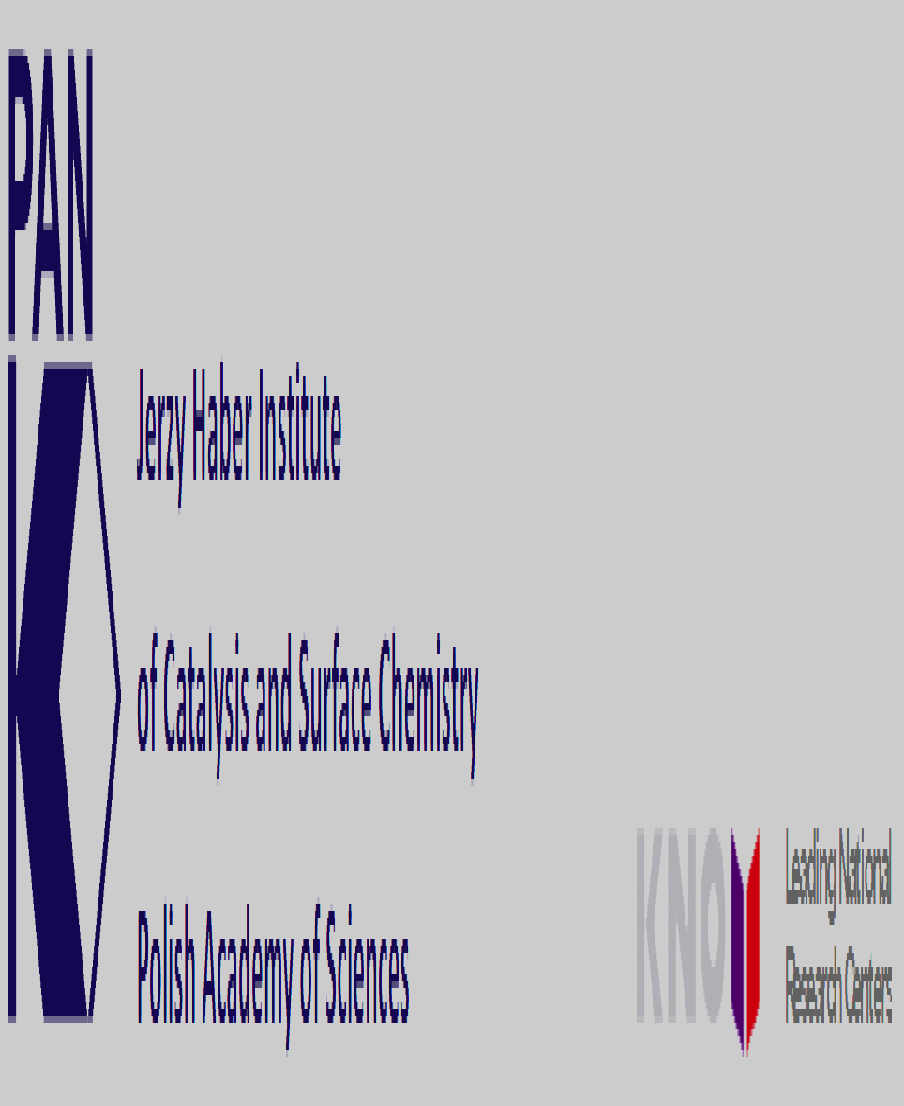 IR-induced protein conformational fluctuations
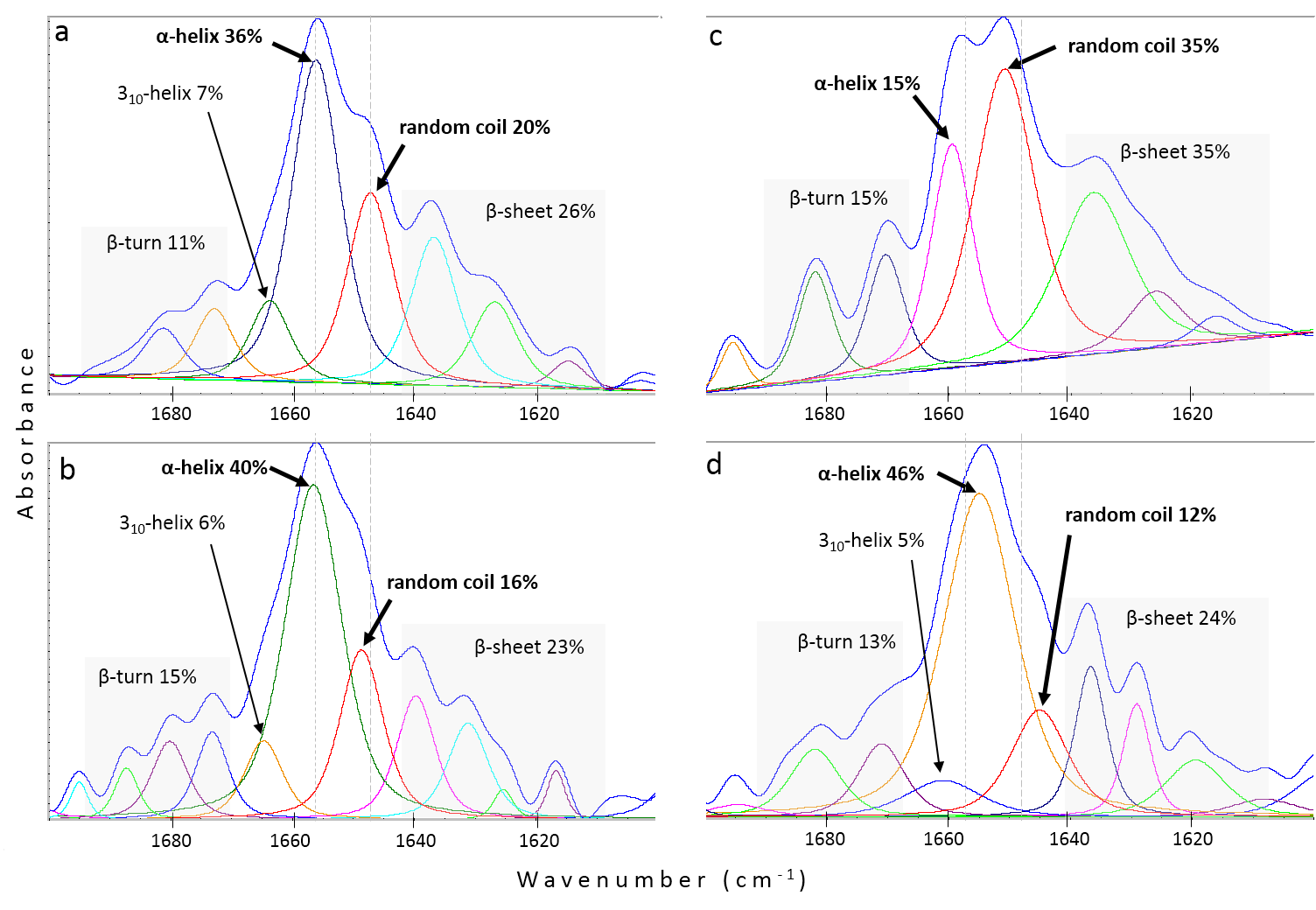 degassed
surface active ions, cold
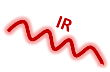 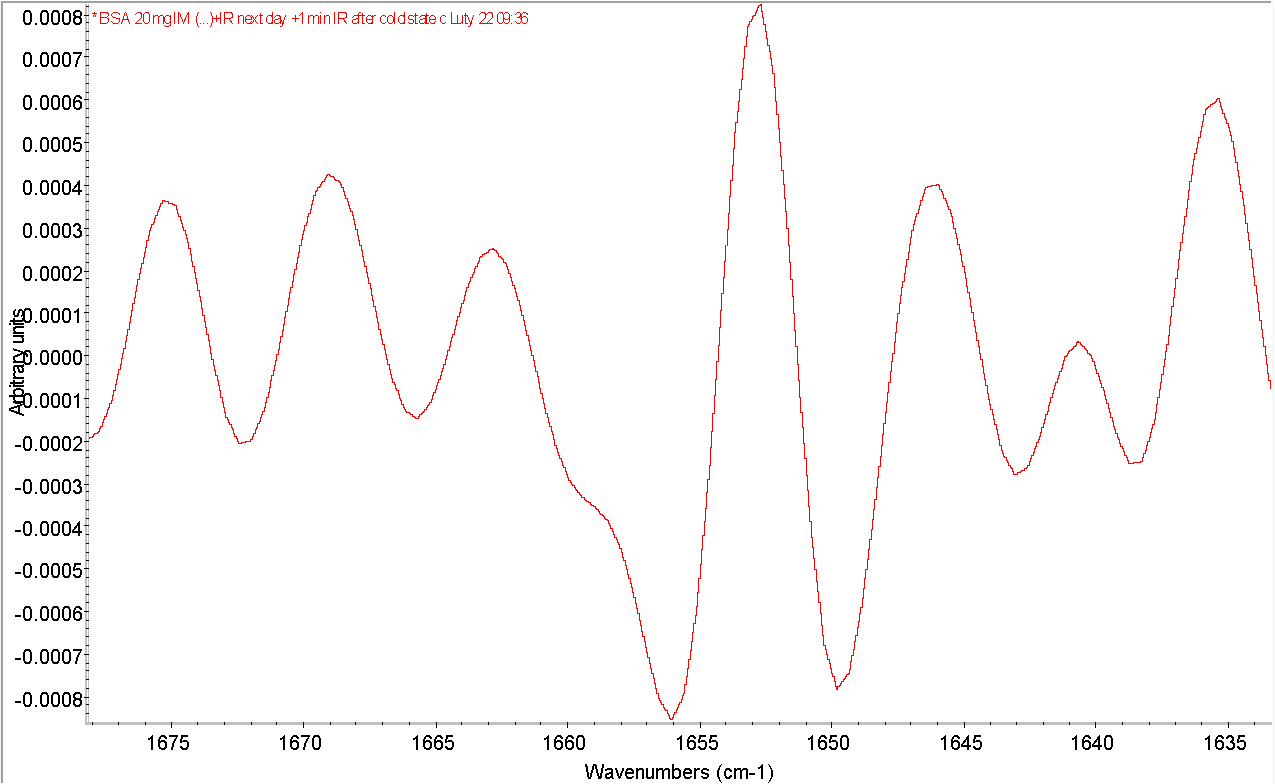 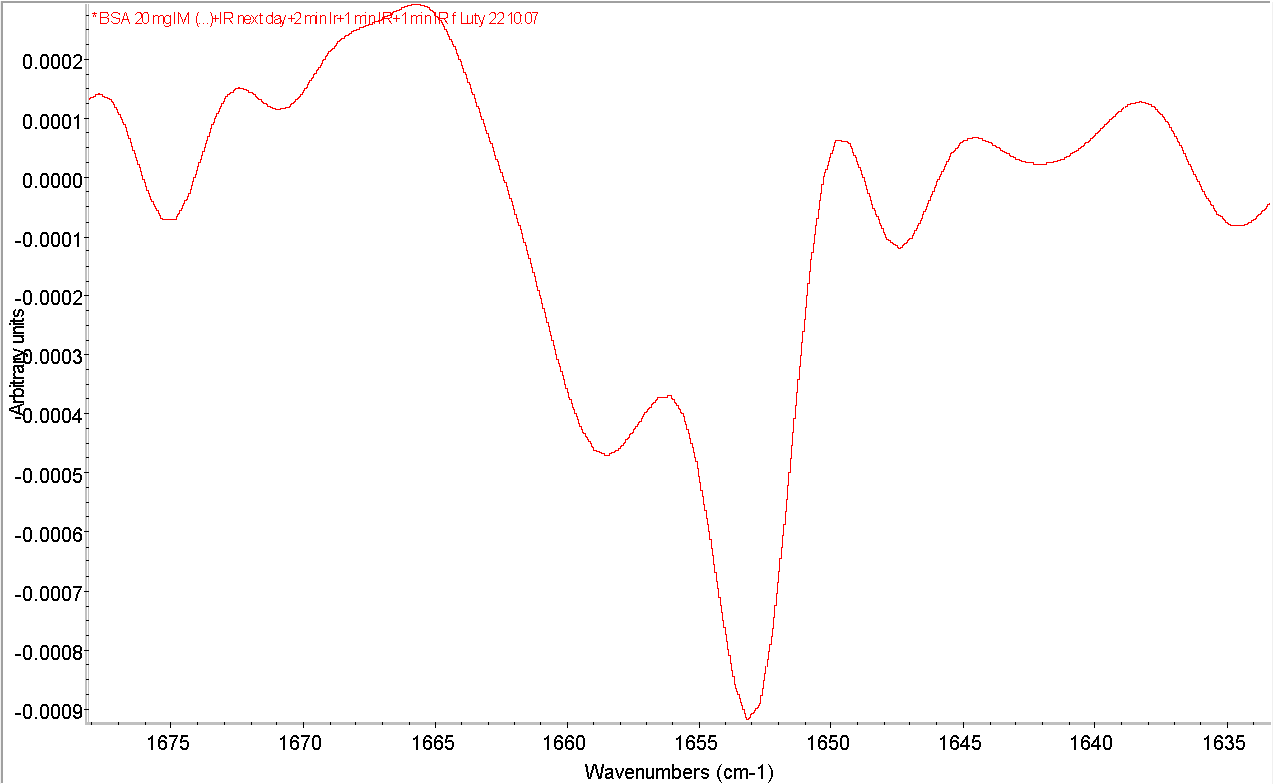 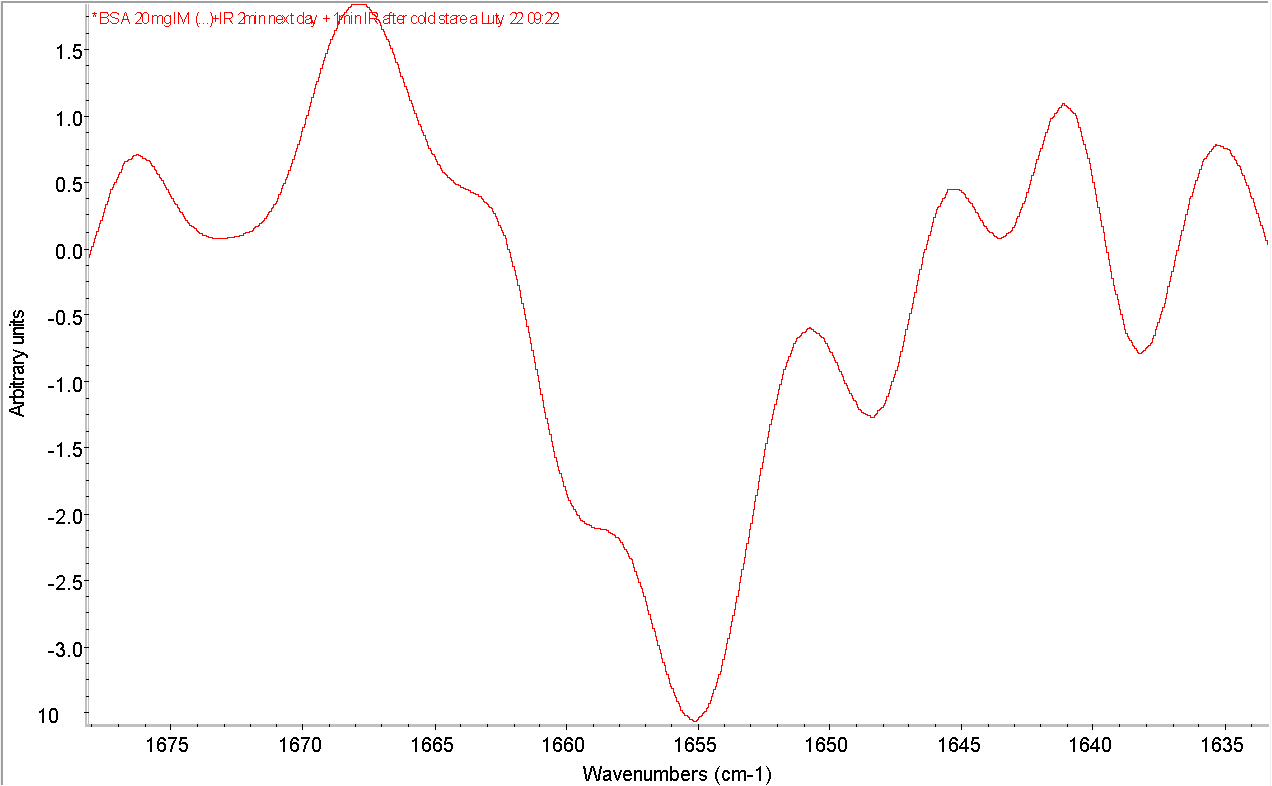 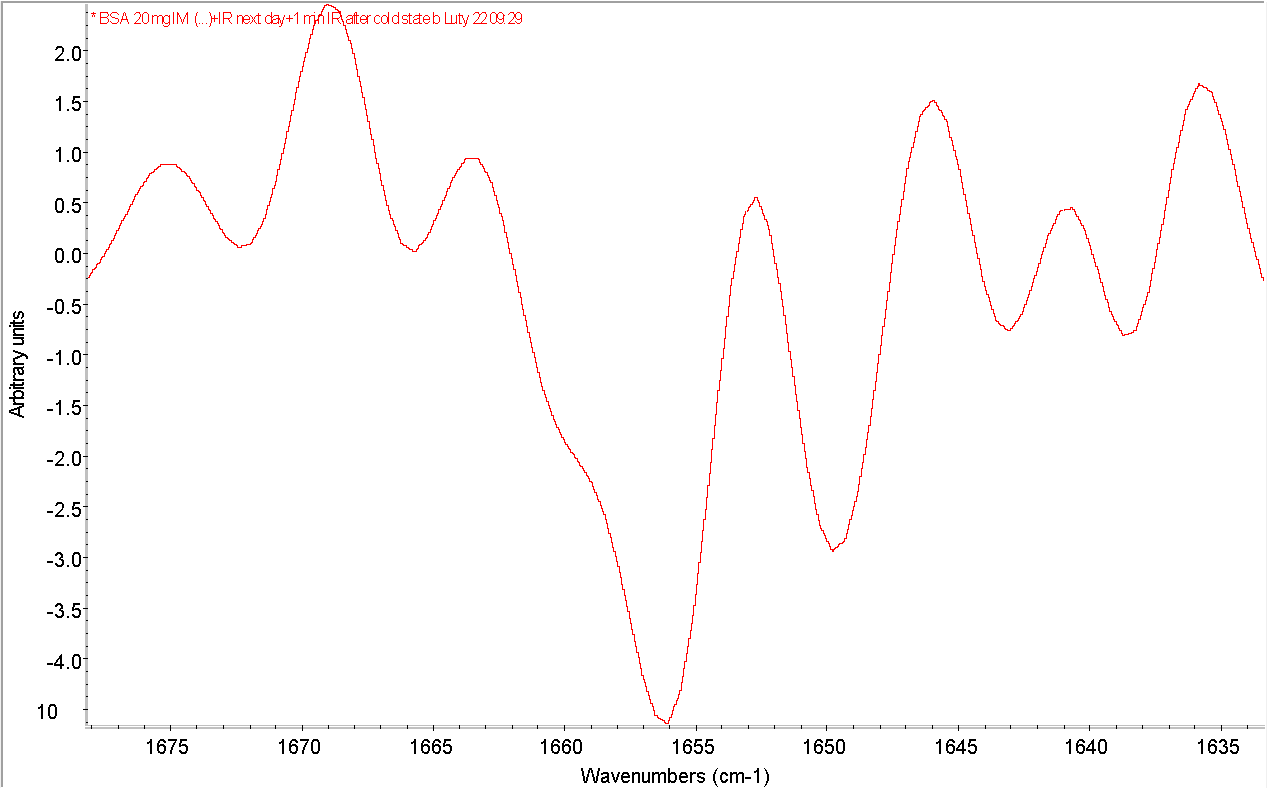 Random 
coil
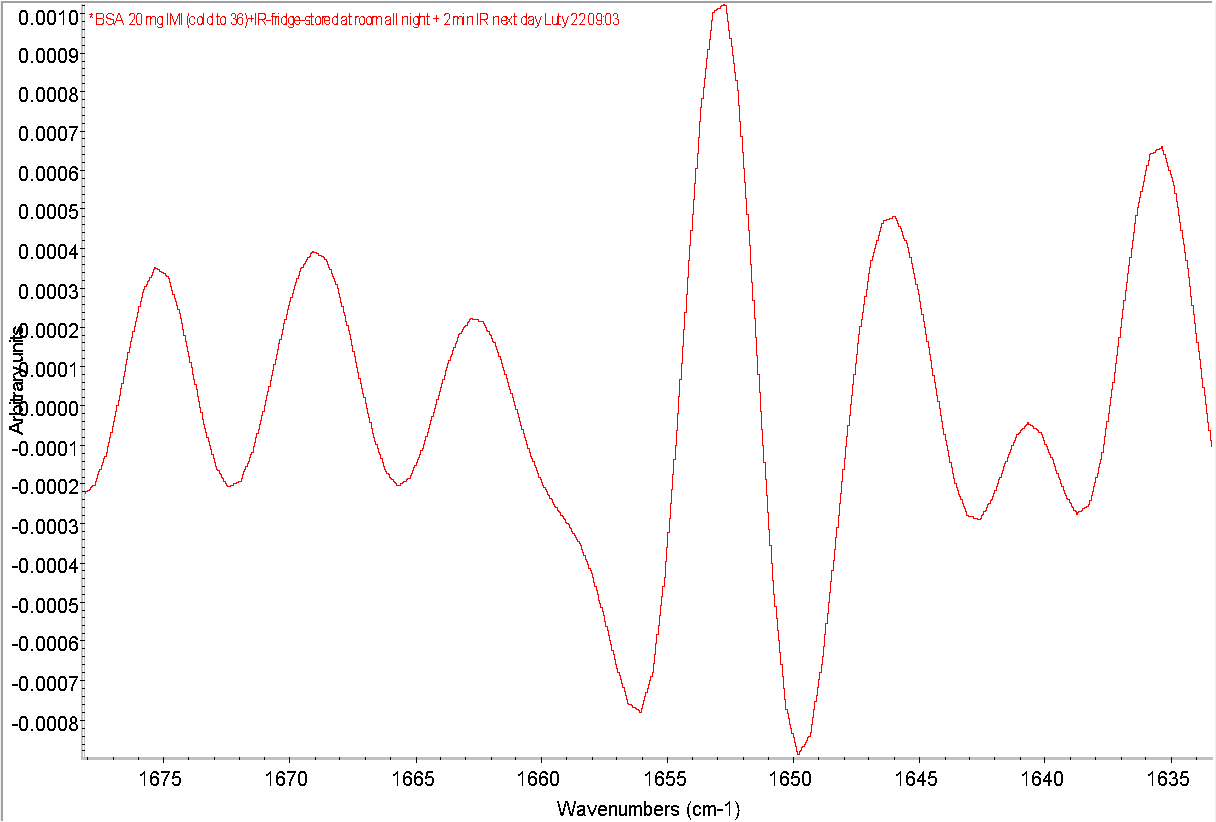 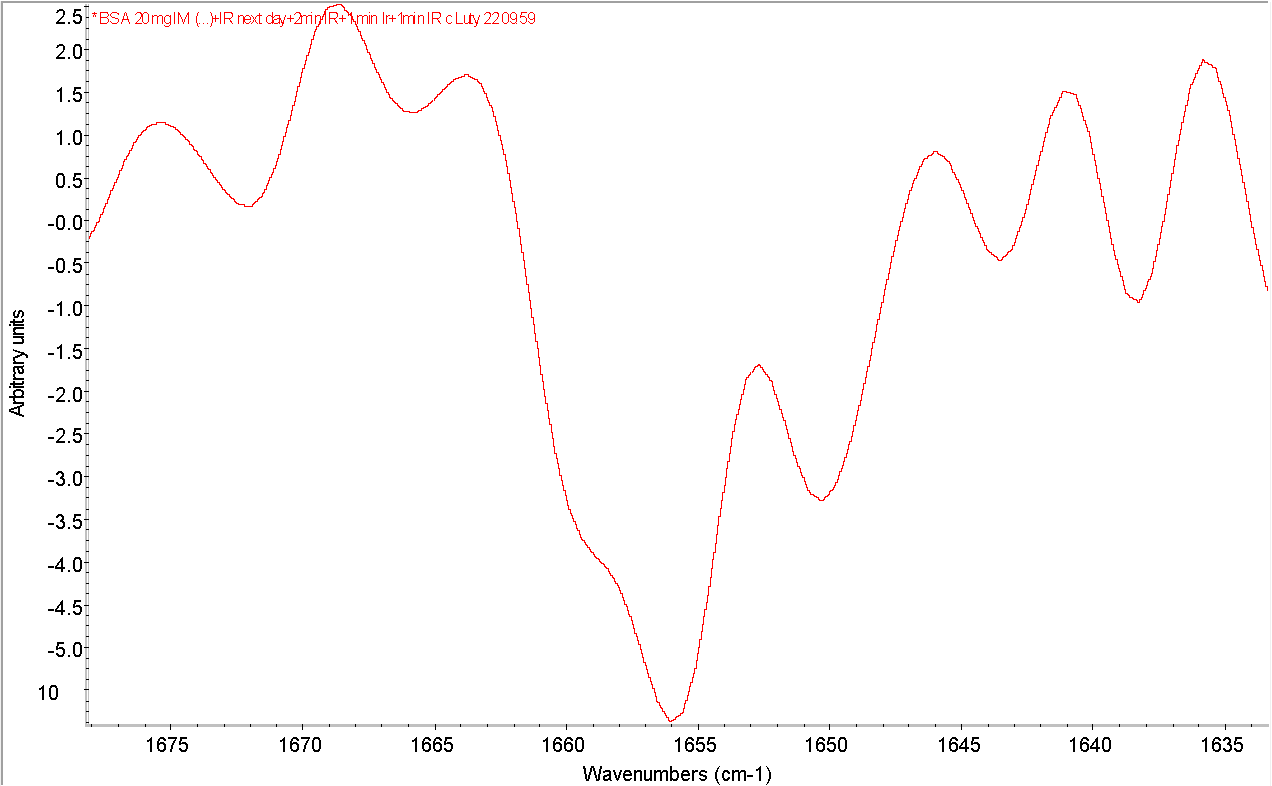 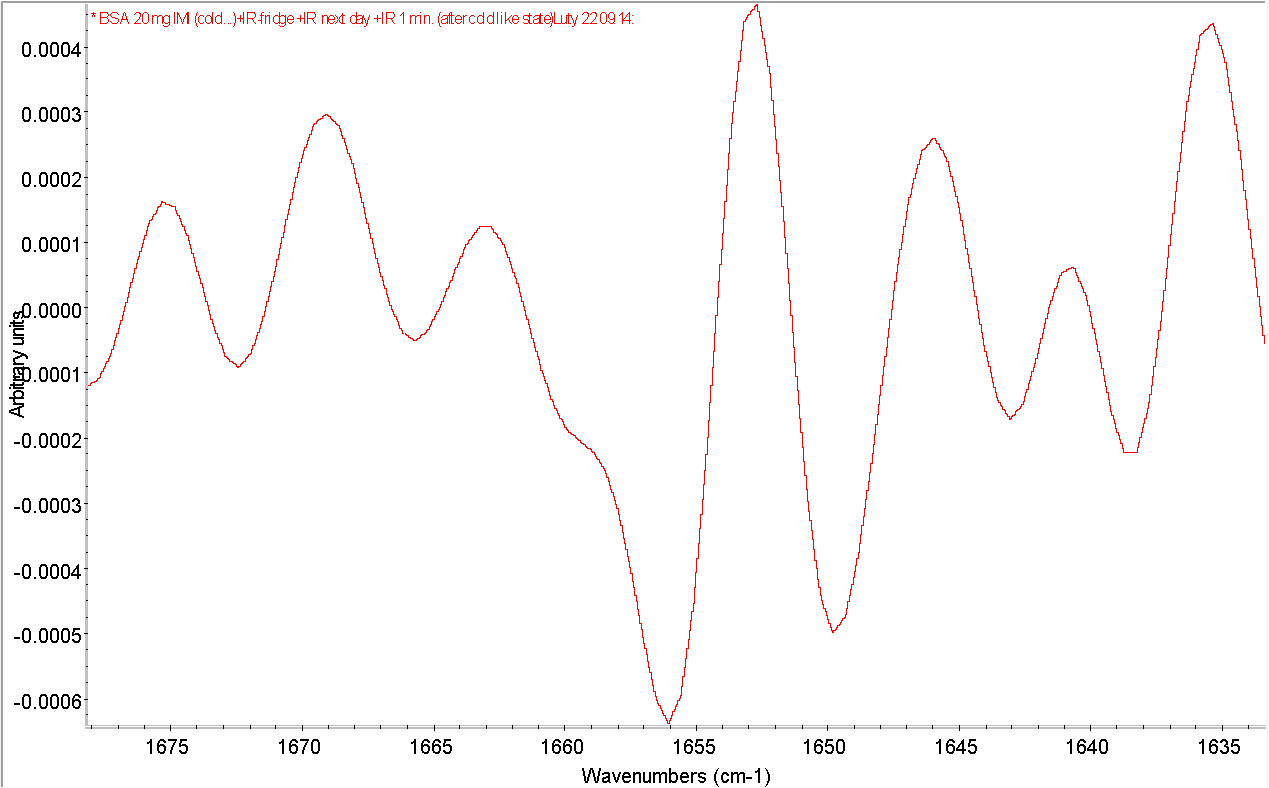 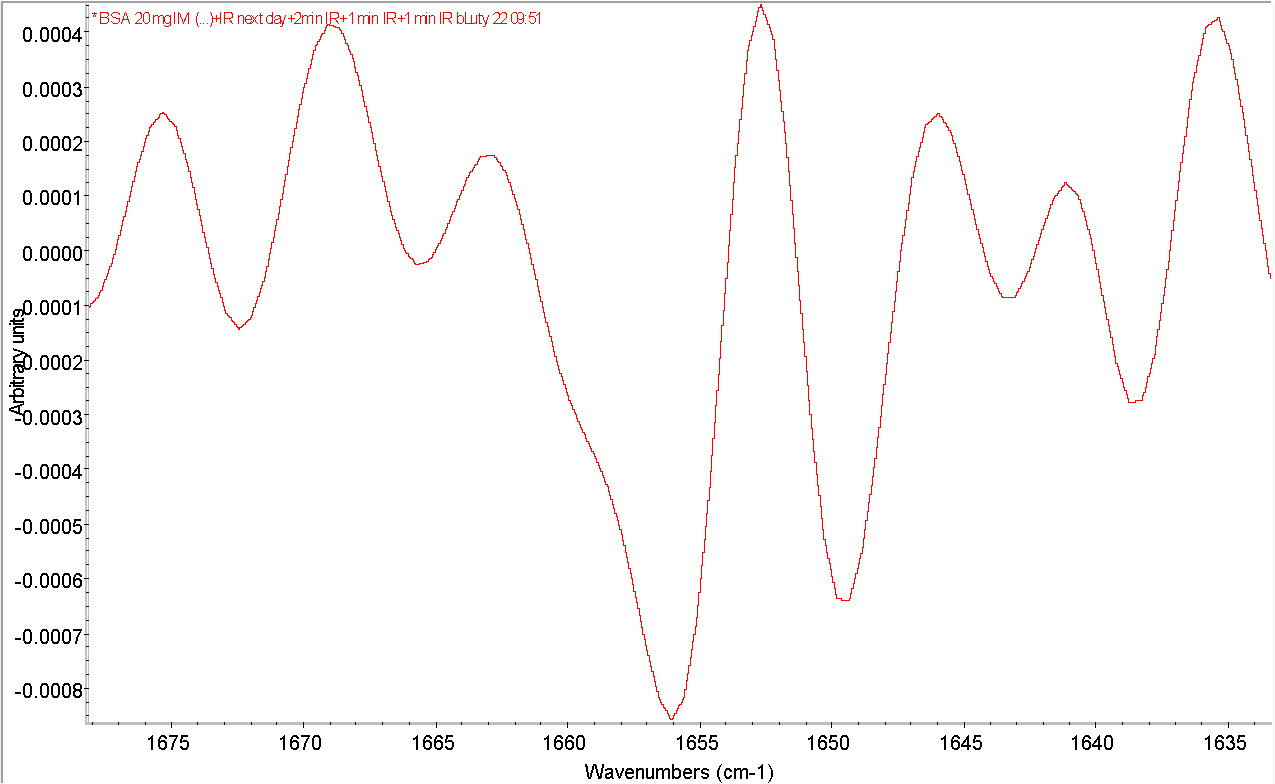 α helix
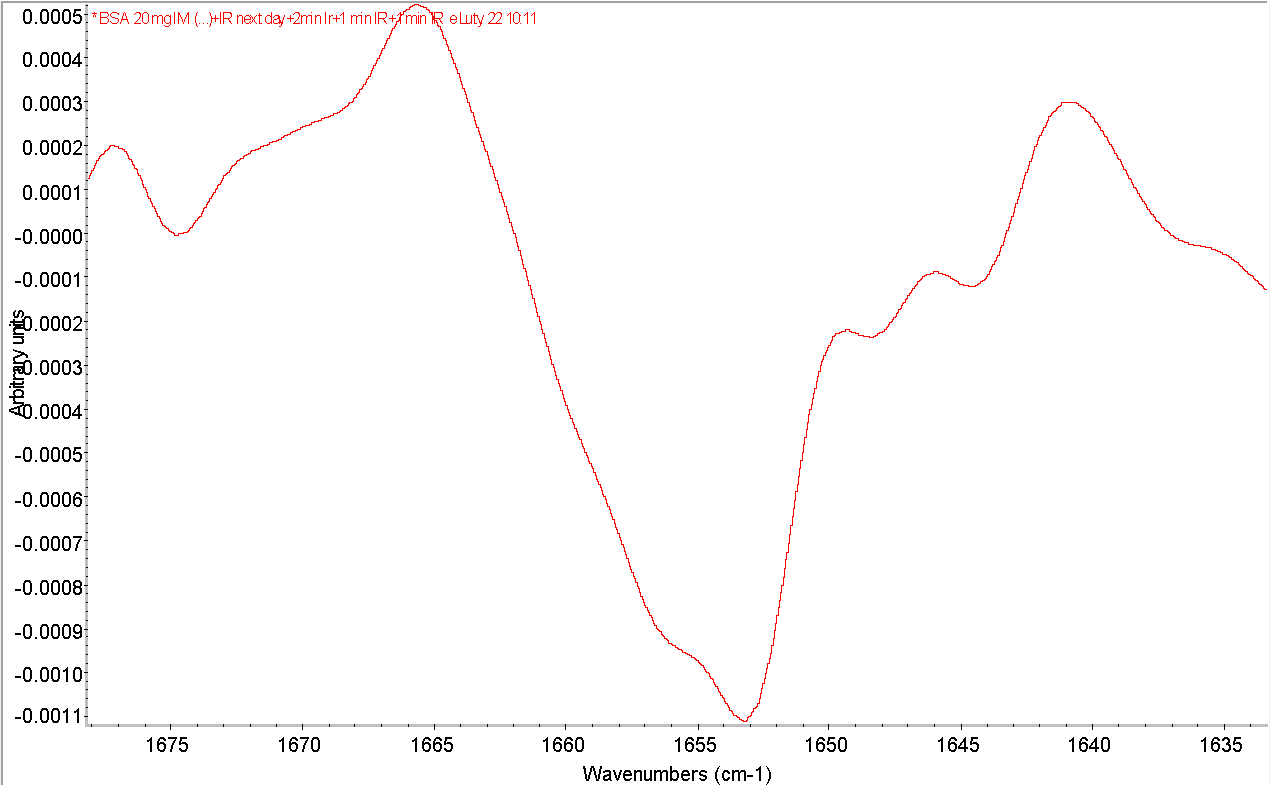 α helix
degassed + IR = no effect
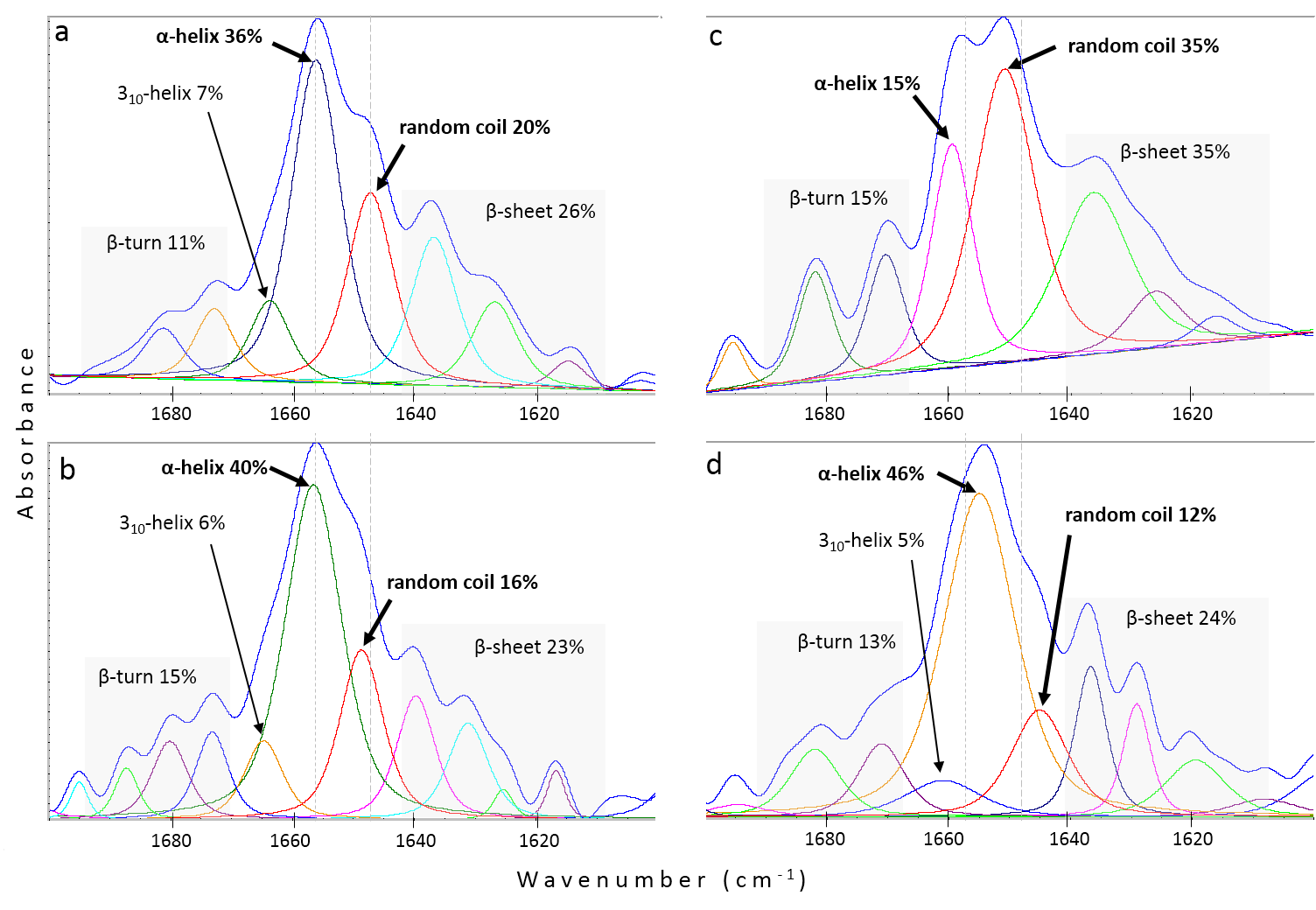 gas cavities
no surface active ions
Imidazole, 20 mM
H2O
Wavenumber (cm-1)
Second derivative of FTIR-ATR spectra of bovine serum albumin (BSA) in imidazole buffer
Wavenumber (cm-1)
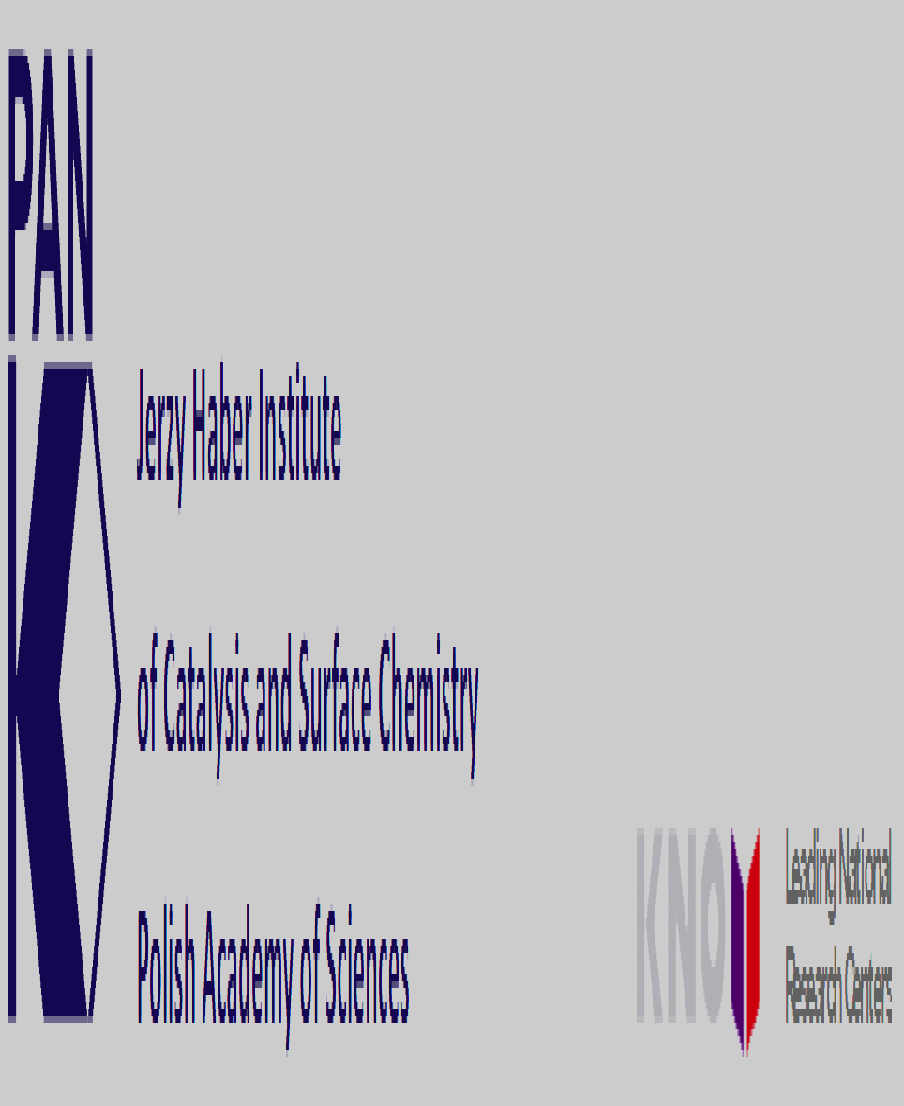 Nanobubbles as a target of IR-induced protein conformational fluctuations
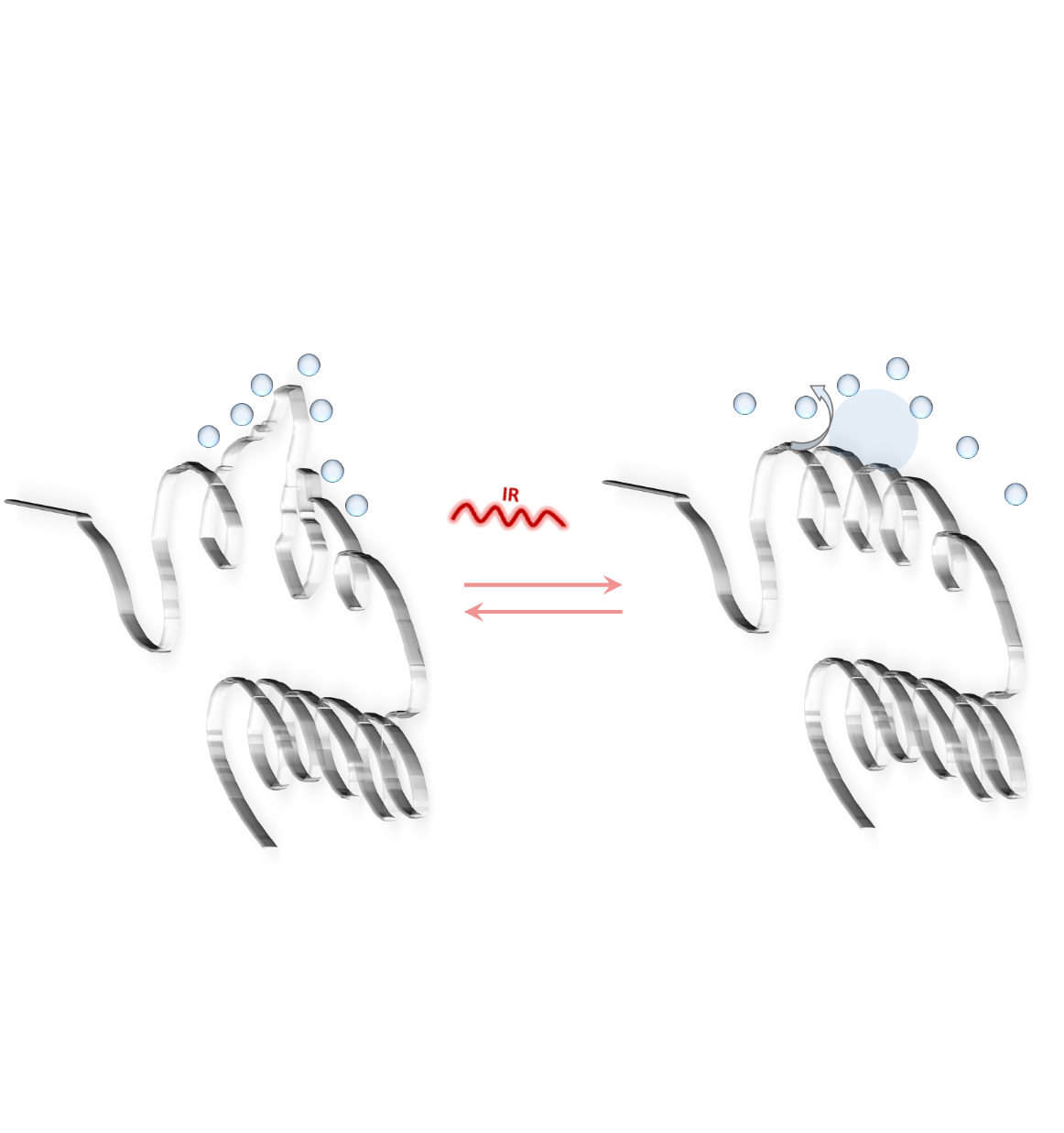 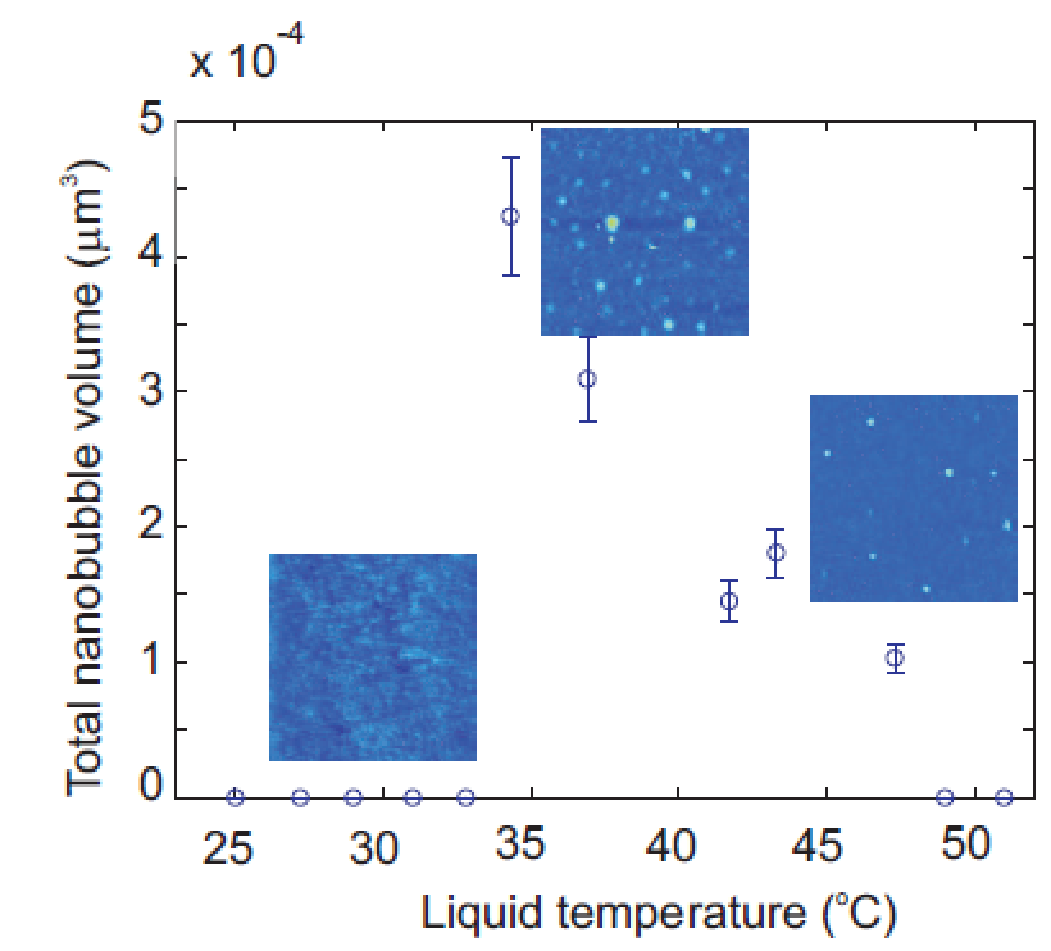 Nanobubbles drive primary protein fold.
Sen and Voorheis (2014) J. Theoretical Biology
after Seddon et al. (2011)Phys. Rev. Lett.
Nanobubbles provide hydrophobic attractions.
Attard (2003) Adv. Colloidal Interf. Sci.
IR-induced structural fluctuations 
and Ling’s  active vs. resting state
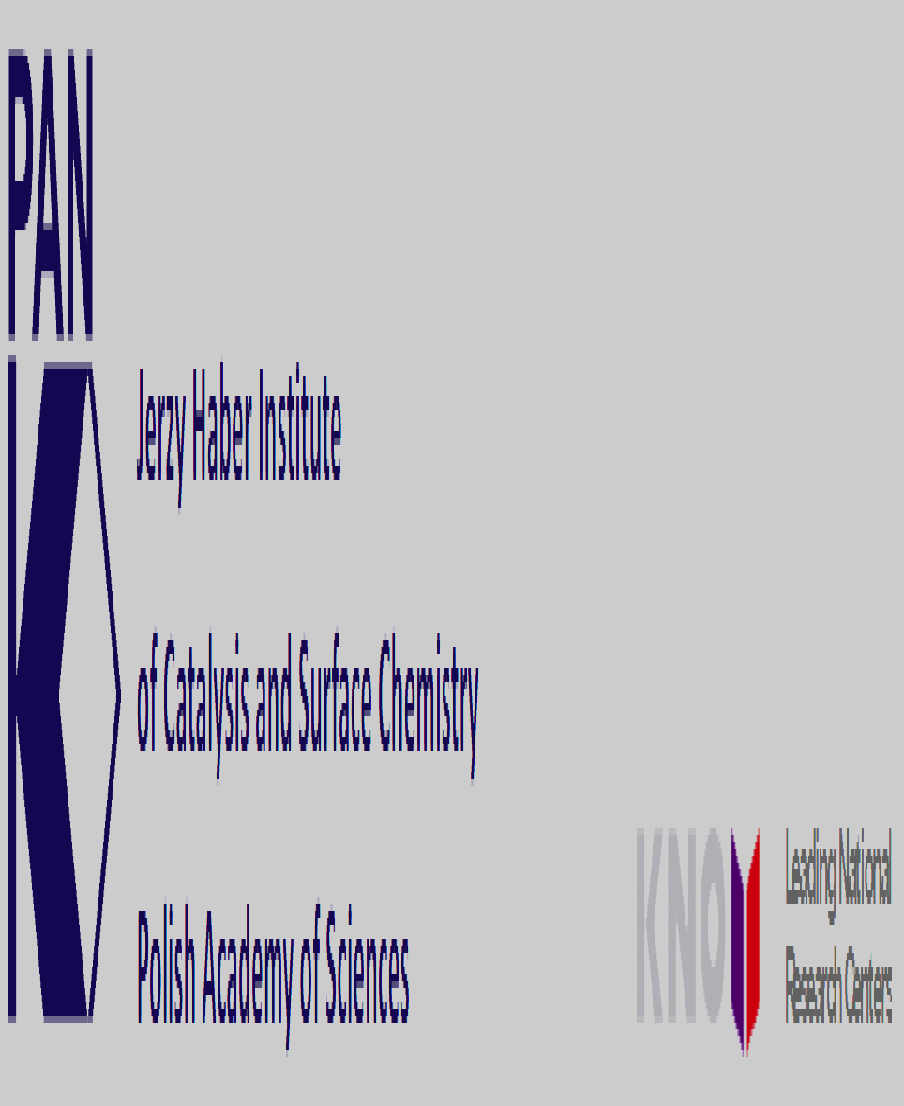 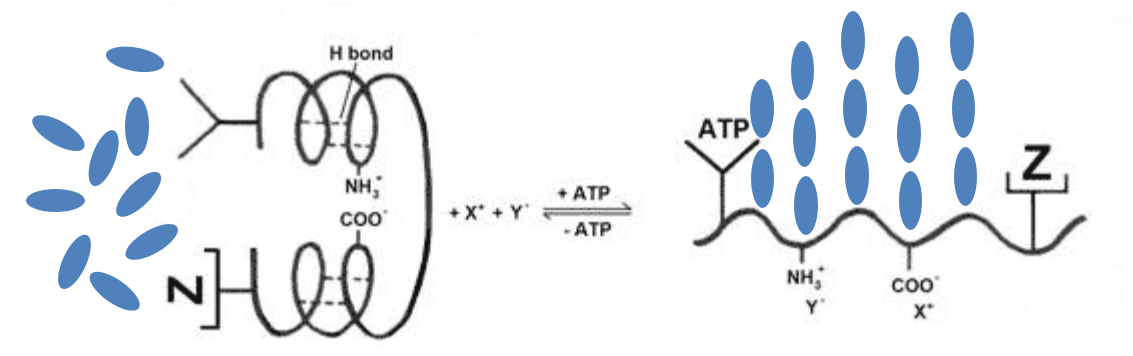 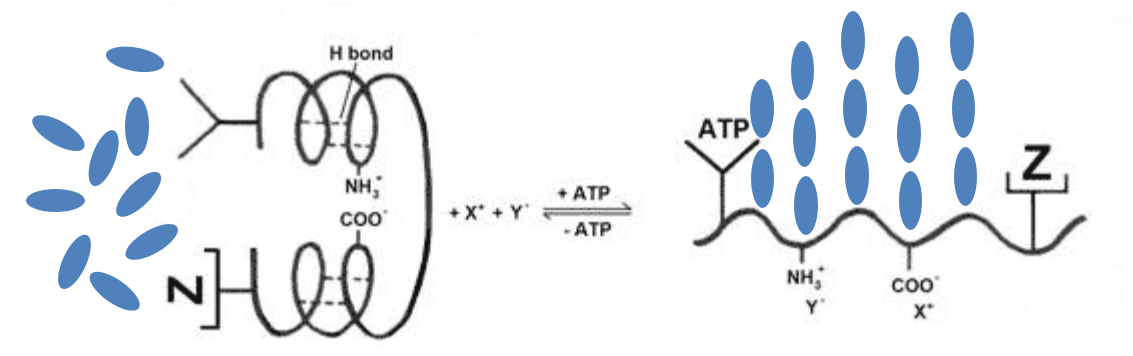 - ATP
+ X+  + Y-
+ ATP
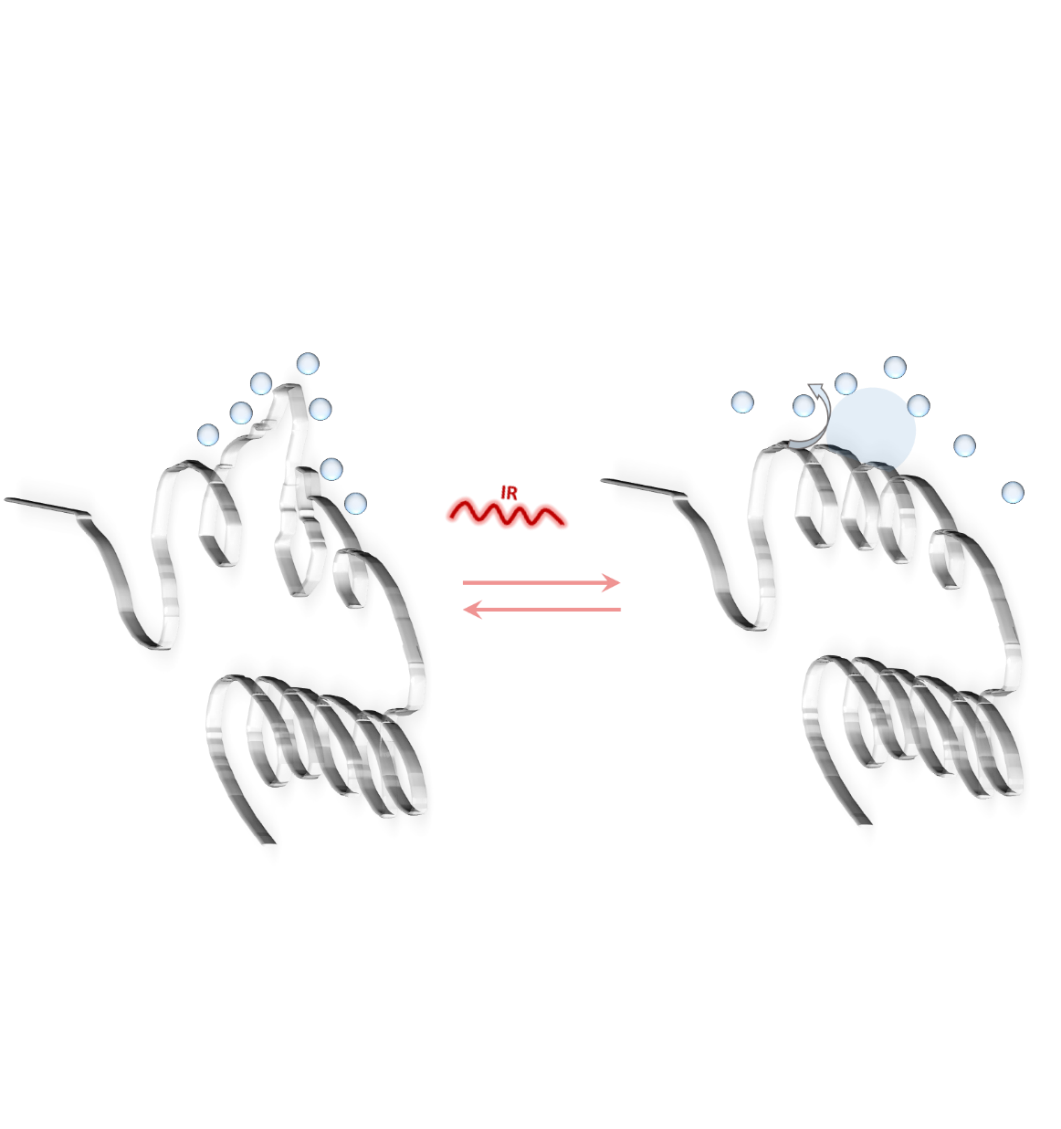 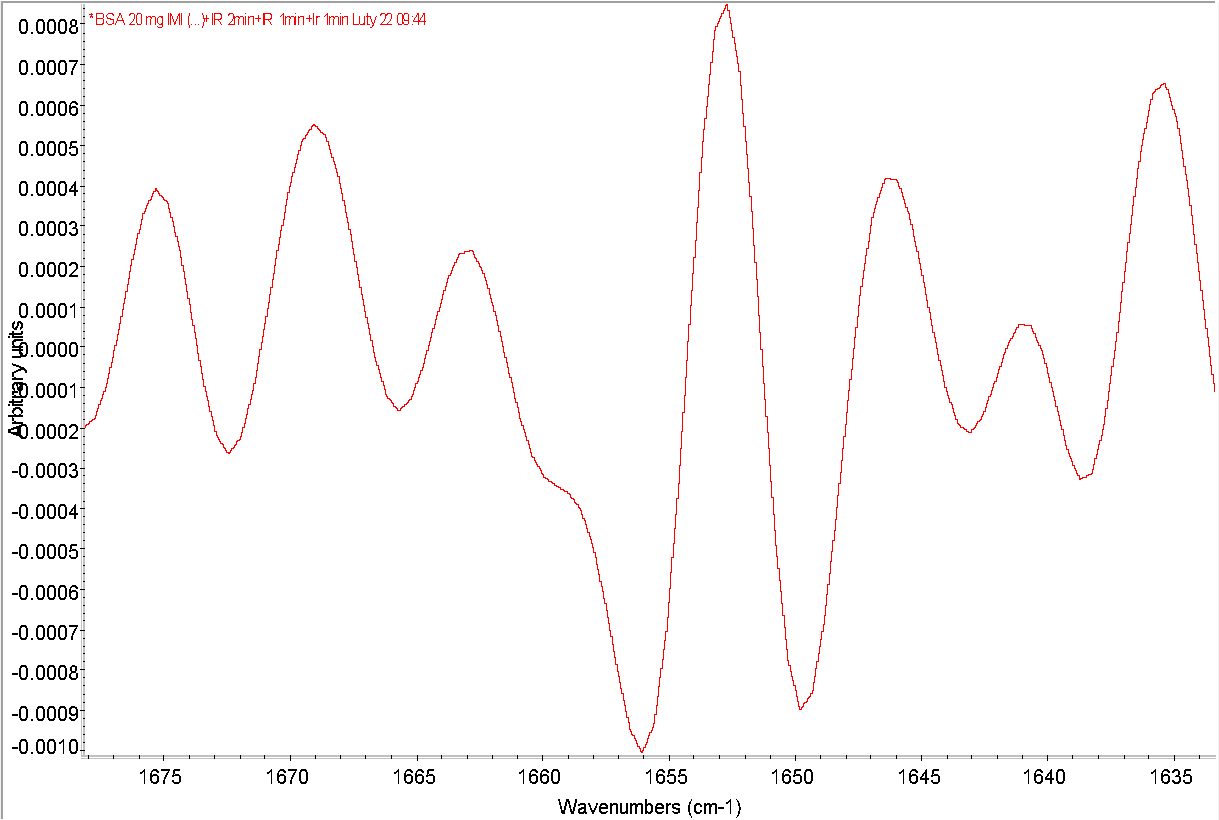 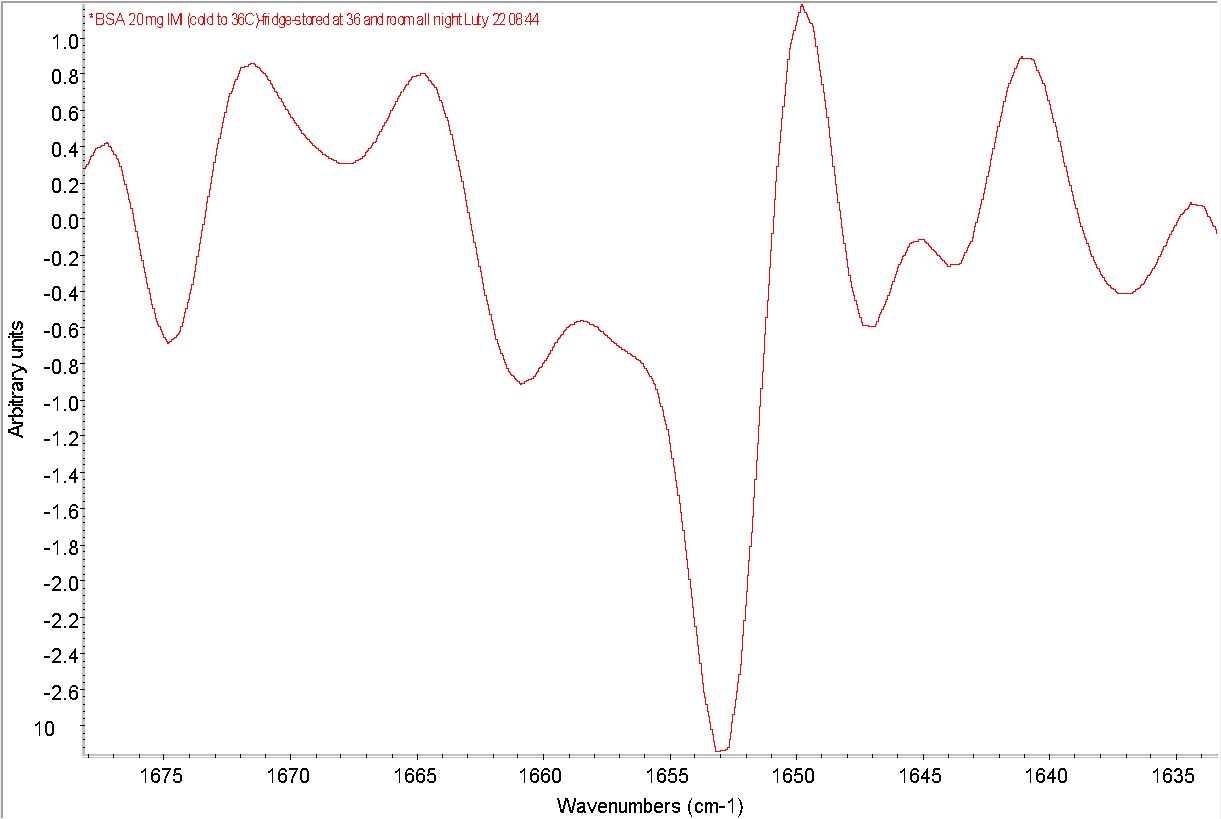 random
α helix
random
α helix
folded (compact)
extended
hydrated
dehydrated
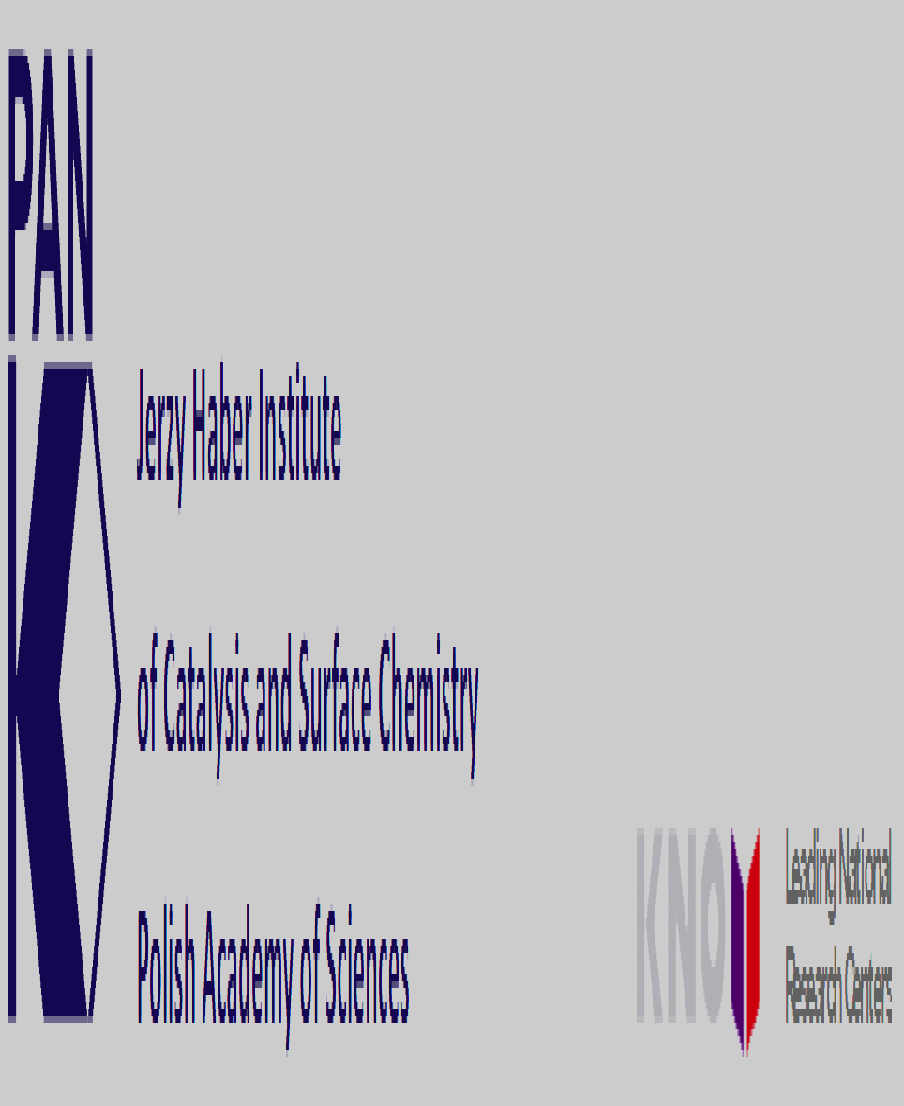 Bubbles implication for heat/cold protein denaturation
cold
Cold denaturation – exothermic, 
reversible
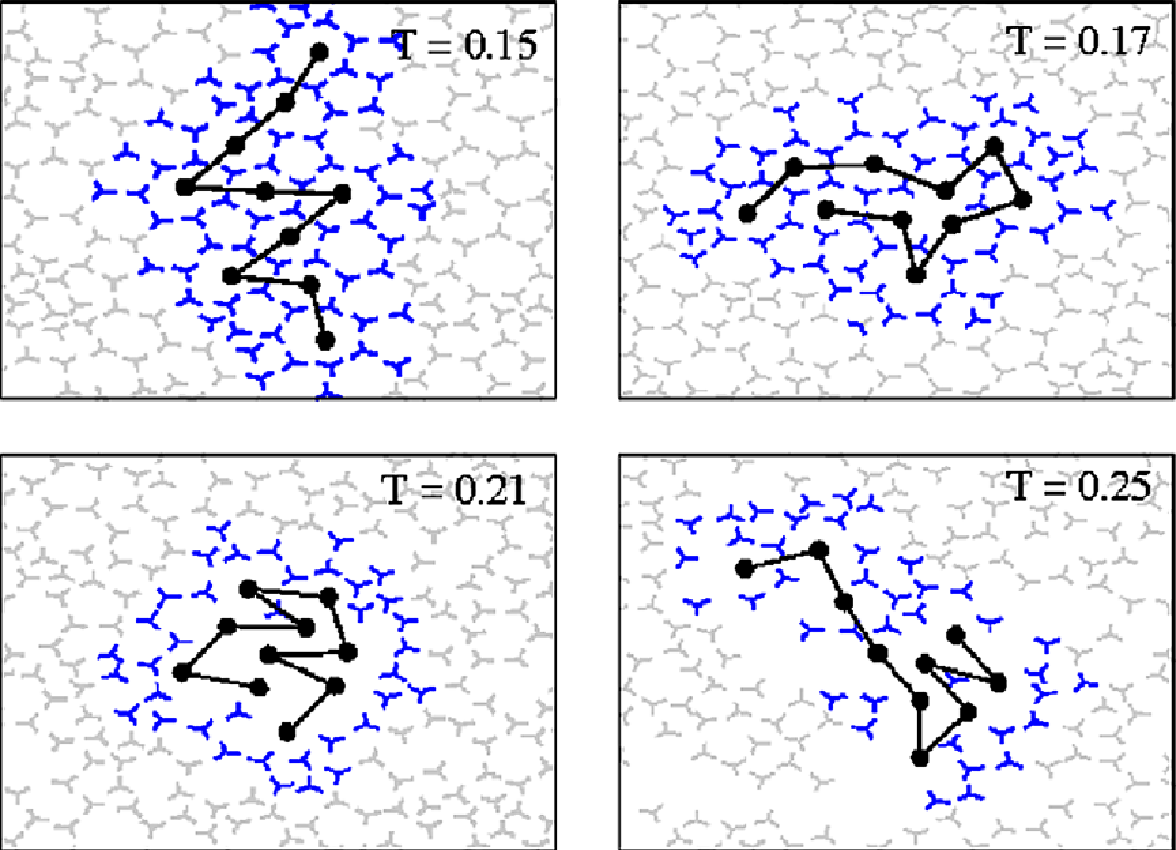 Heat denaturation – endothermic,  
often irreversible
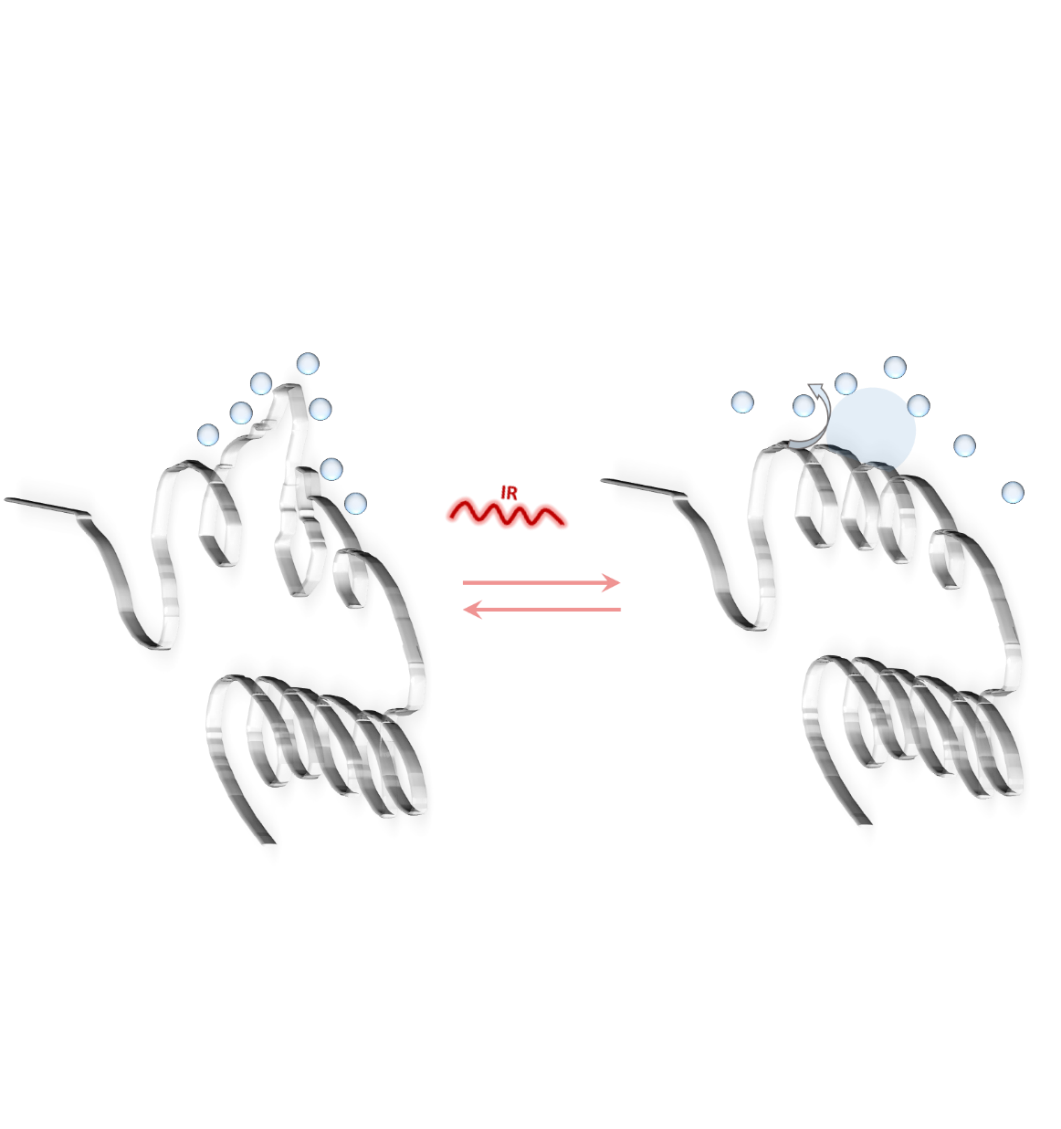 room
hot
modified after C.L. Dias et al. / Cryobiology 60 (2010) 91–99
IR – triggered conformational fluctuations 
and protein enzymatic activity
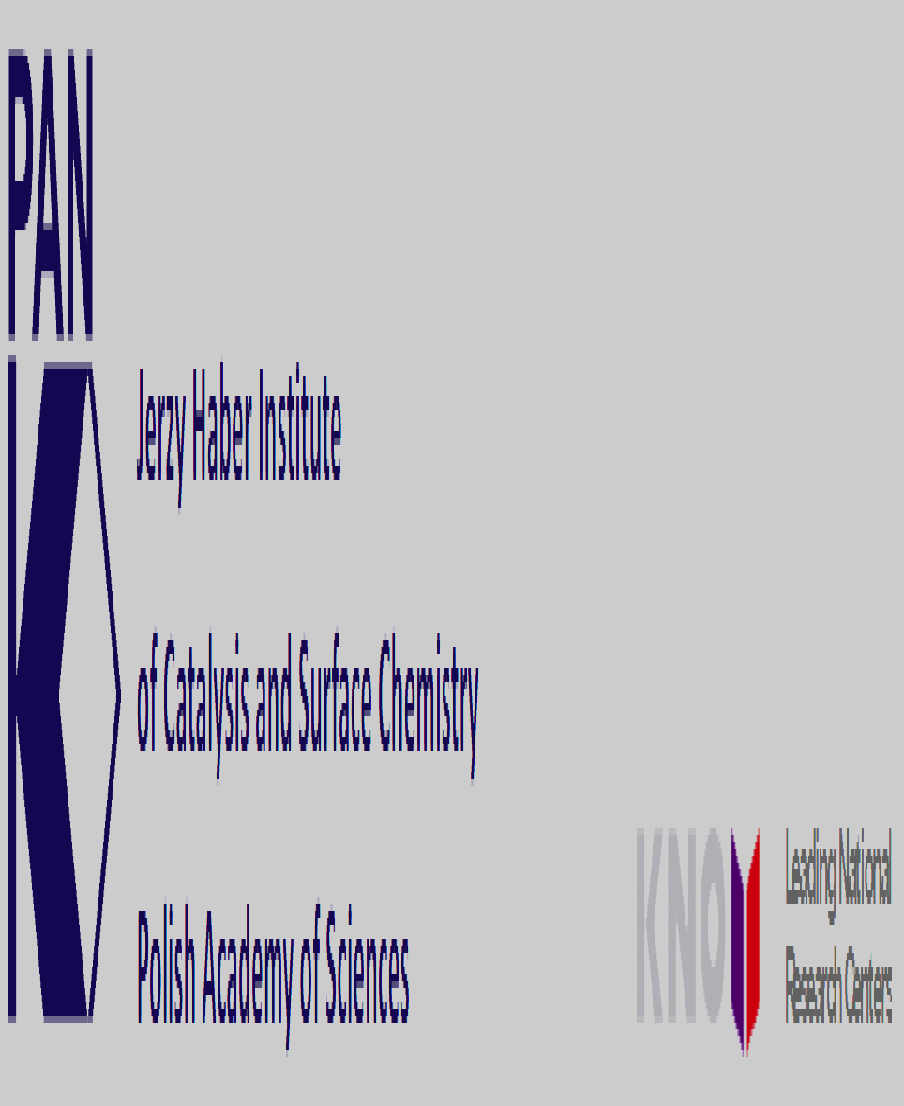 Wave analysis of the fluctuations of the sum surface energy of the bubbles in a liquid
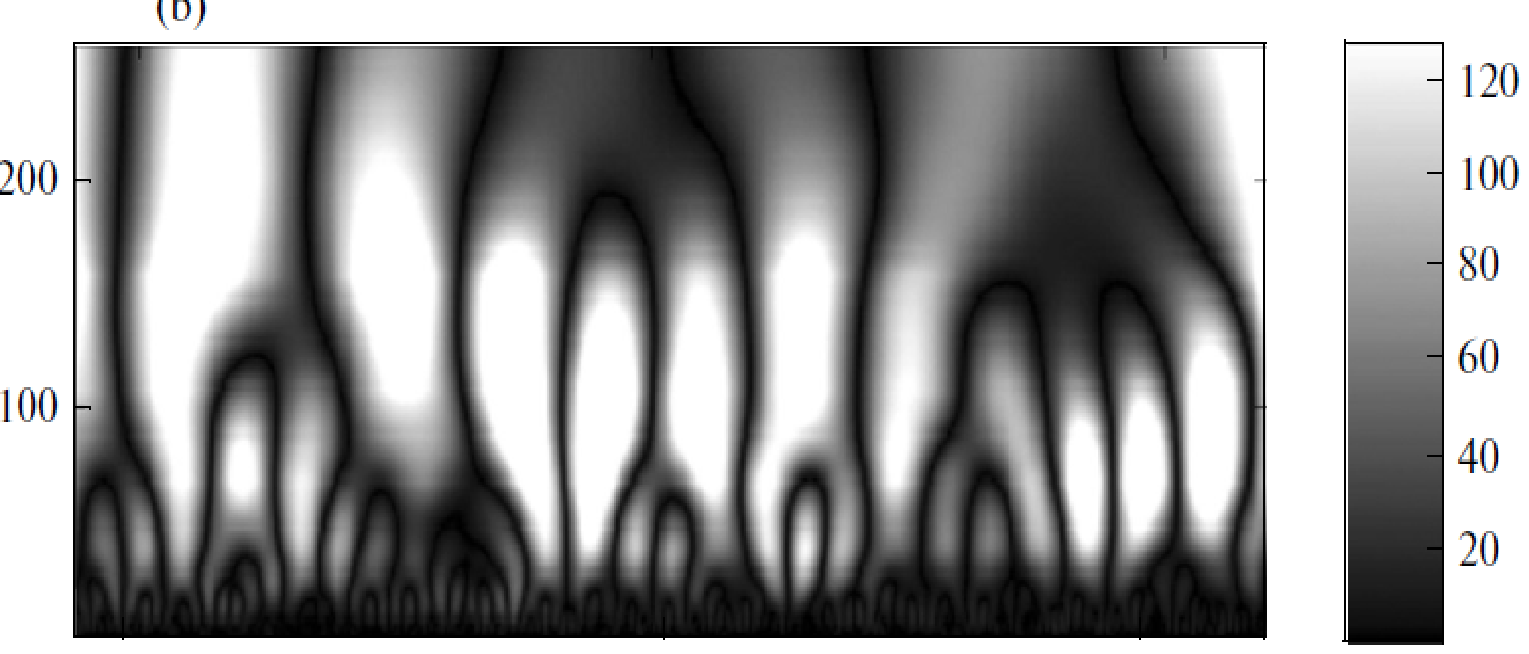 Shatalov et al. (2012) Biophysics
coeff.
time
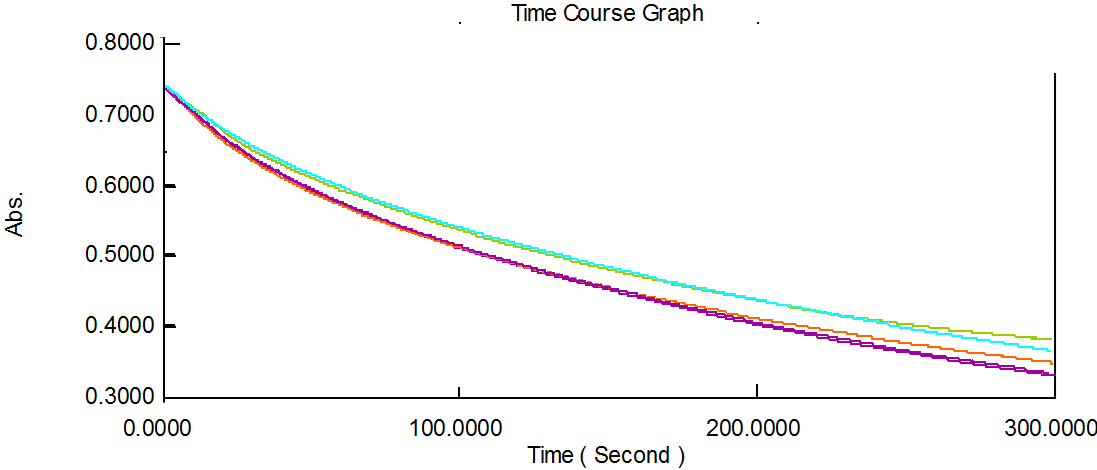 Lysozyme activity against Micrococcus lysodeikticus cells
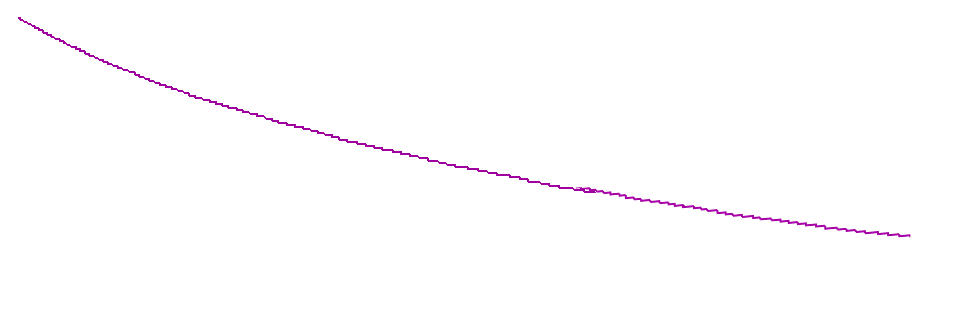 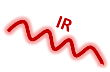 degassed
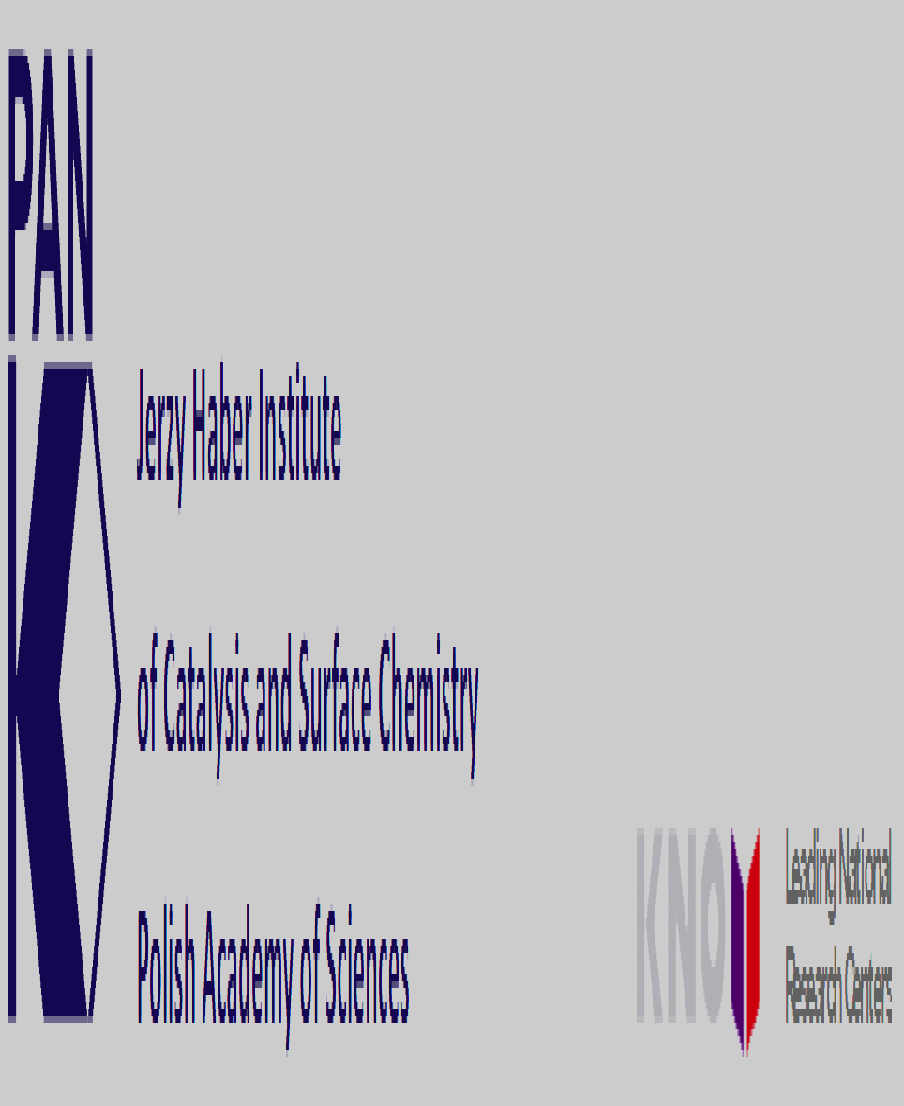 UV-VIS evidence of structural changes
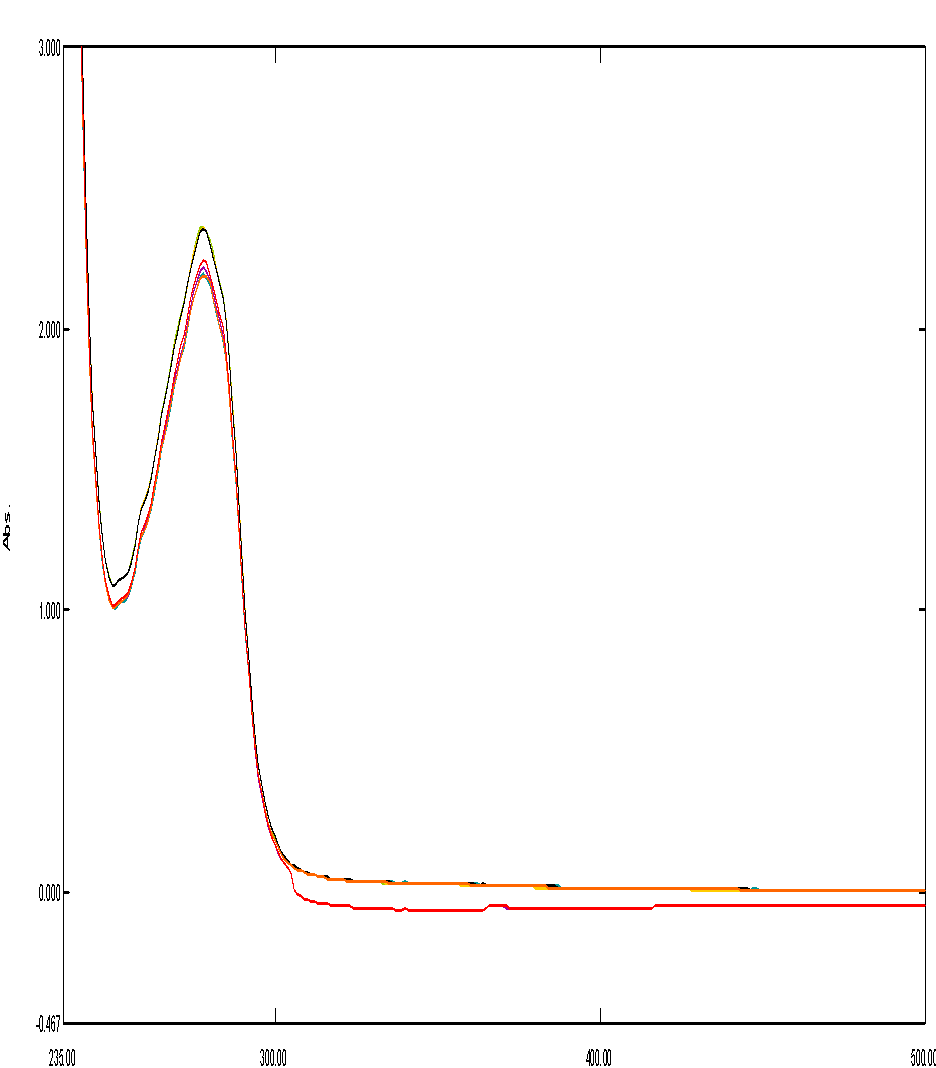 Control – partially disordered
IR-induced folding
a
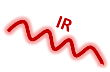 b
Unfolding = Increased absorbance at 278 nm
Fig. UV –VIS spectra of BSA in imidazolium buffer (pH = 7.36) at a) control conditions and b) after 10 min. exposure to IR light
278
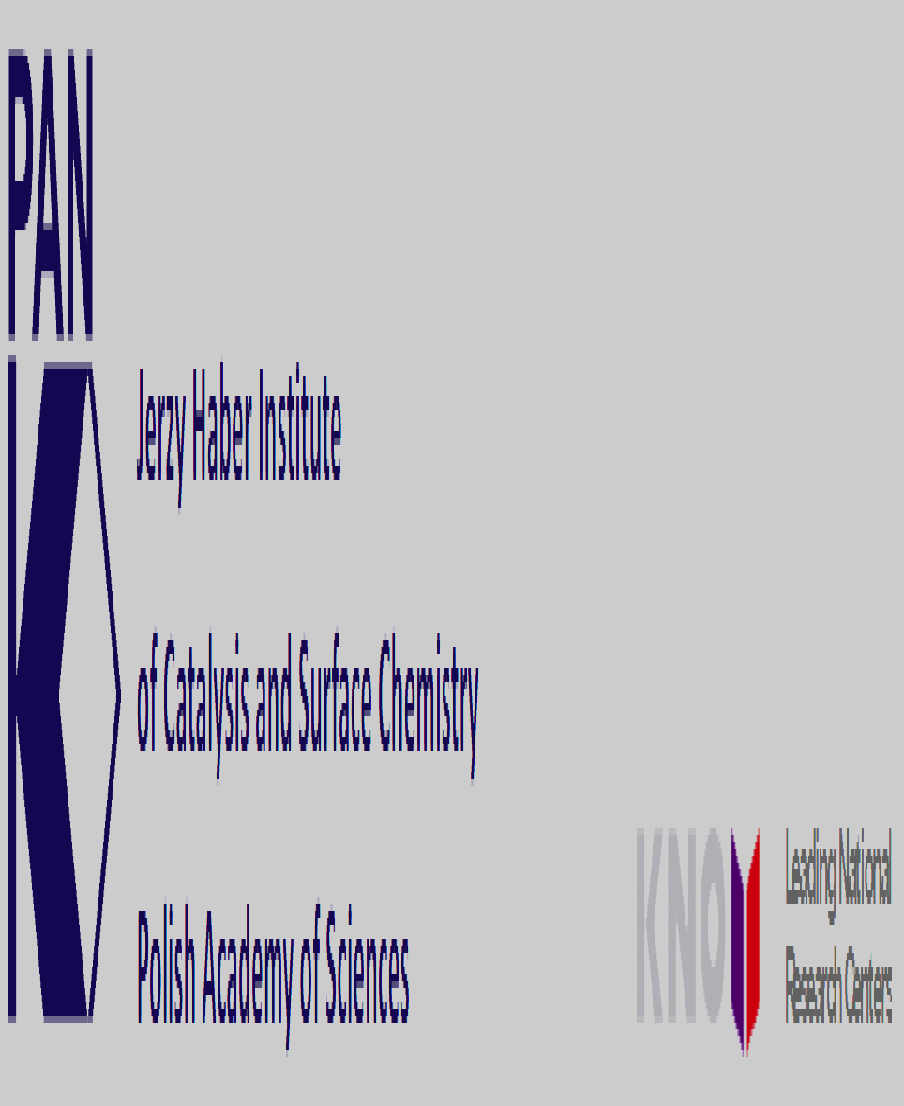 Protein - surface intercations
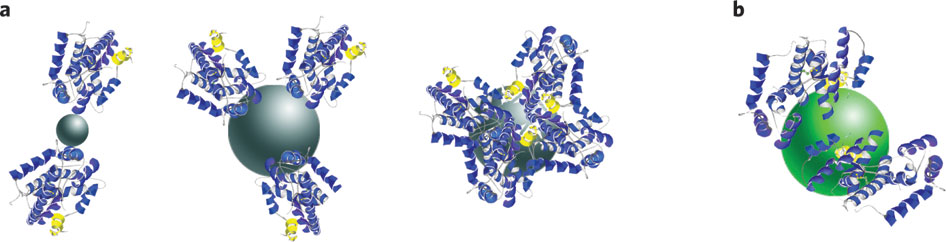 after Monopoli et al. (2011),	
Nature Nanotechnology 6
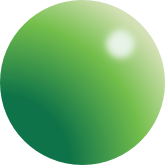 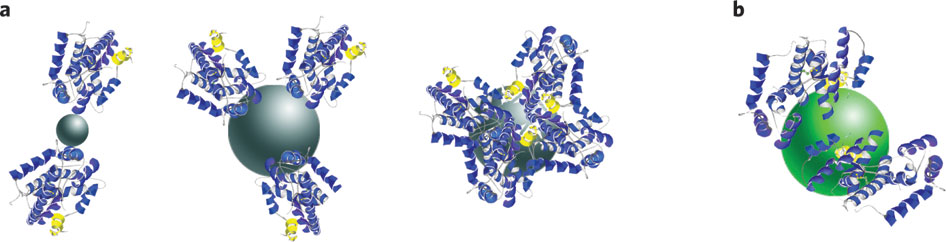 SiO2 , 10-20 nm
Lysozyme (Lys), Mw =14 kDa, pI = 11
Ovalbumin (OVA), Mw = 45 kDa, pI = 5.1
Bovine serum albumin (BSA), Mw =64 kDa, pI = 4.7
Effect of IR light on protein – water affinity
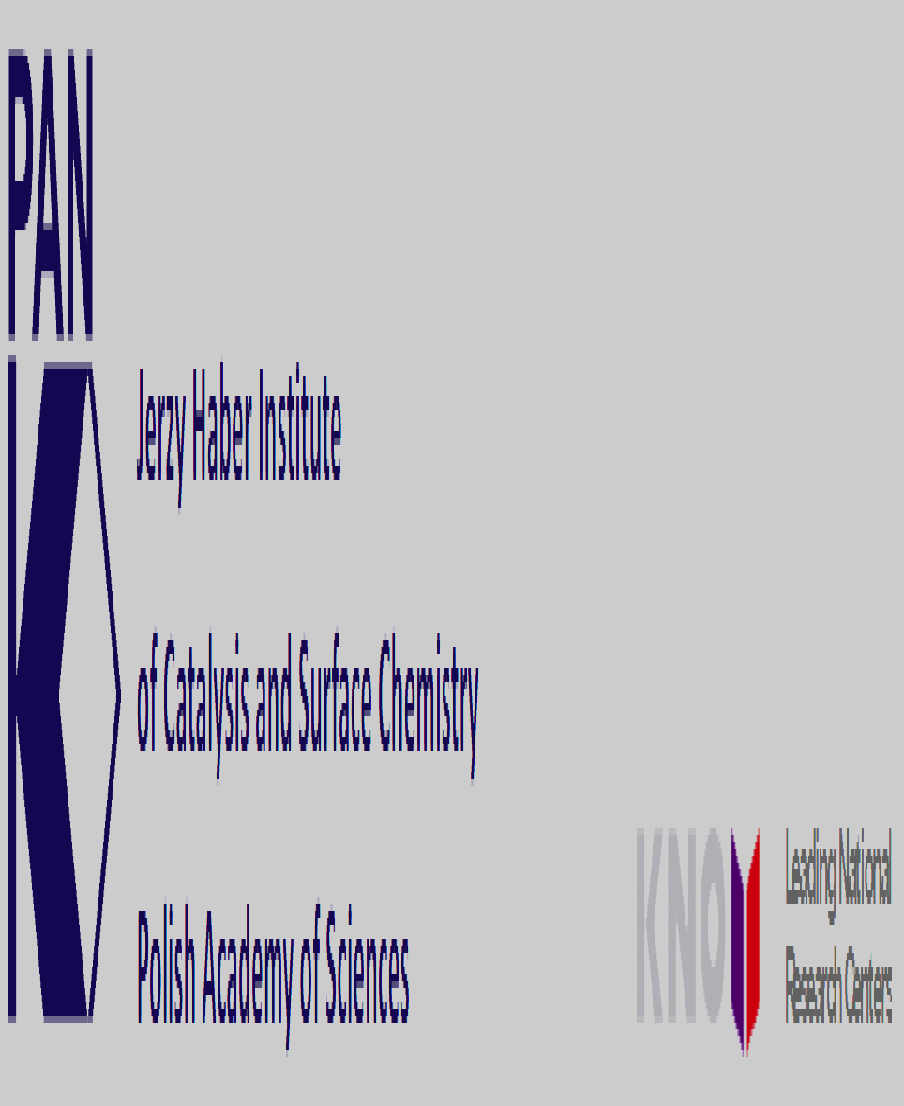 NaCl
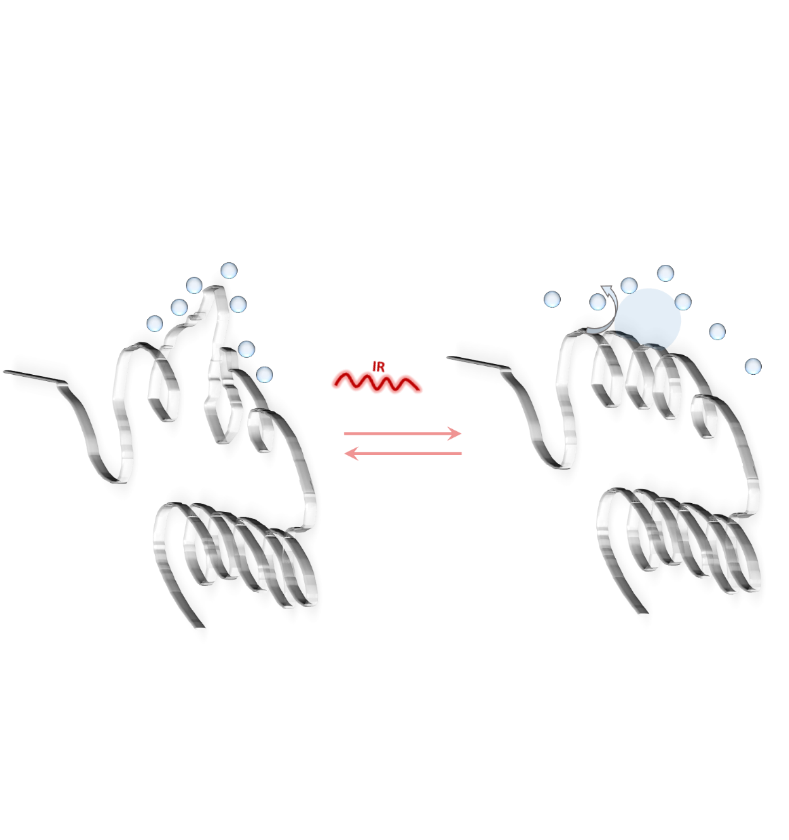 Buffer
H2O
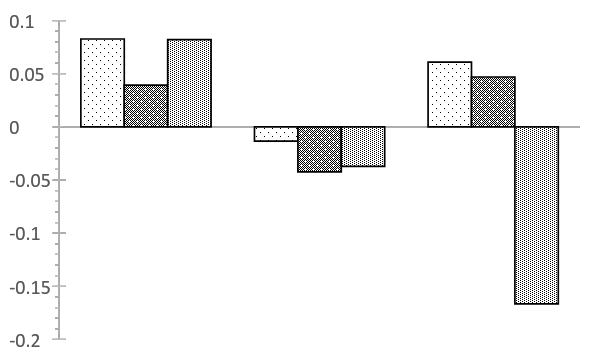 Δ hydrophilicity
Adsorbed mass
OVA
Lys
BSA
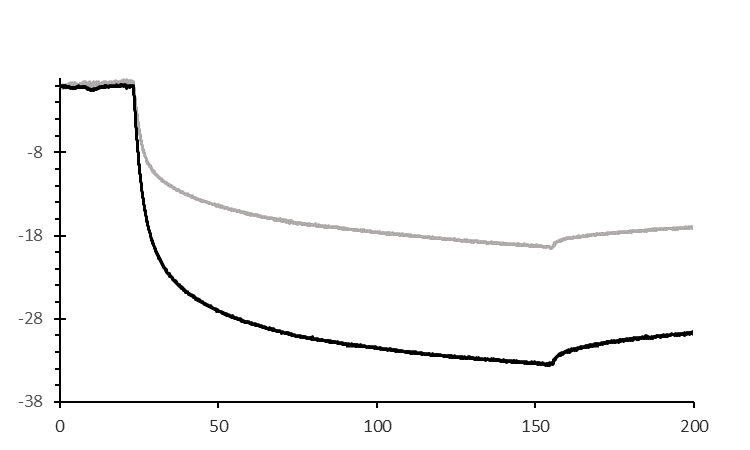 a
Δf (Hz)
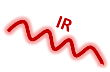 Frequency shift on adsorption of BSA from buffered aqueous solution on SiO2 sensor. Black – IR-exposed protein, grey- control conditions
Lys
OVA
BSA
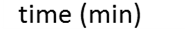 Structural changes on adsorption
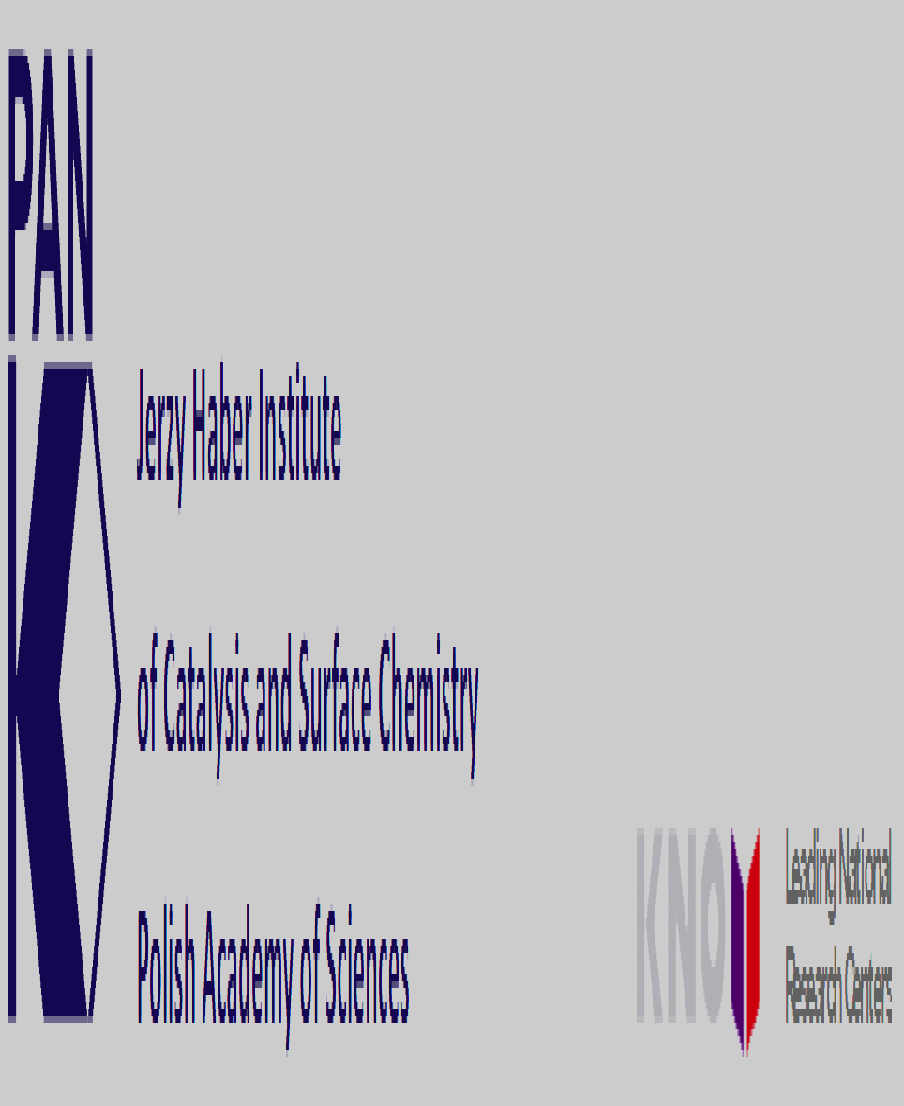 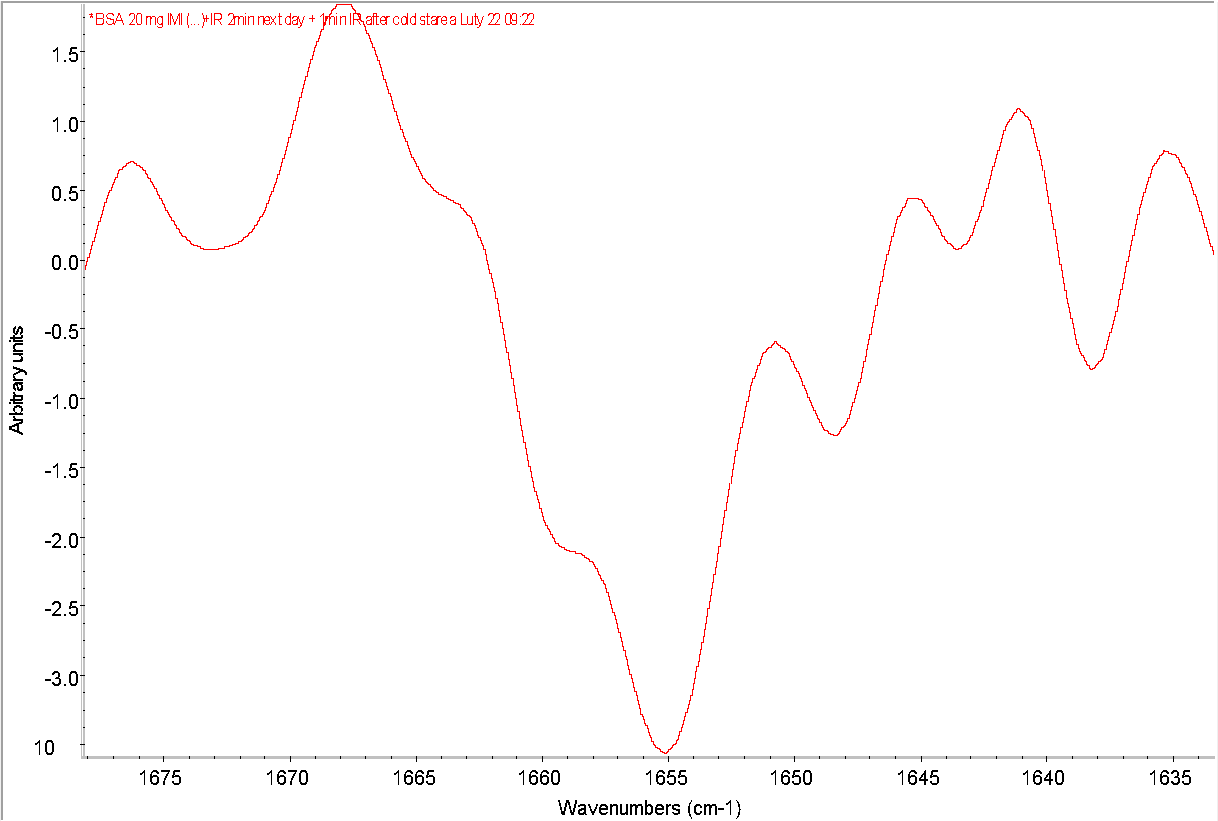 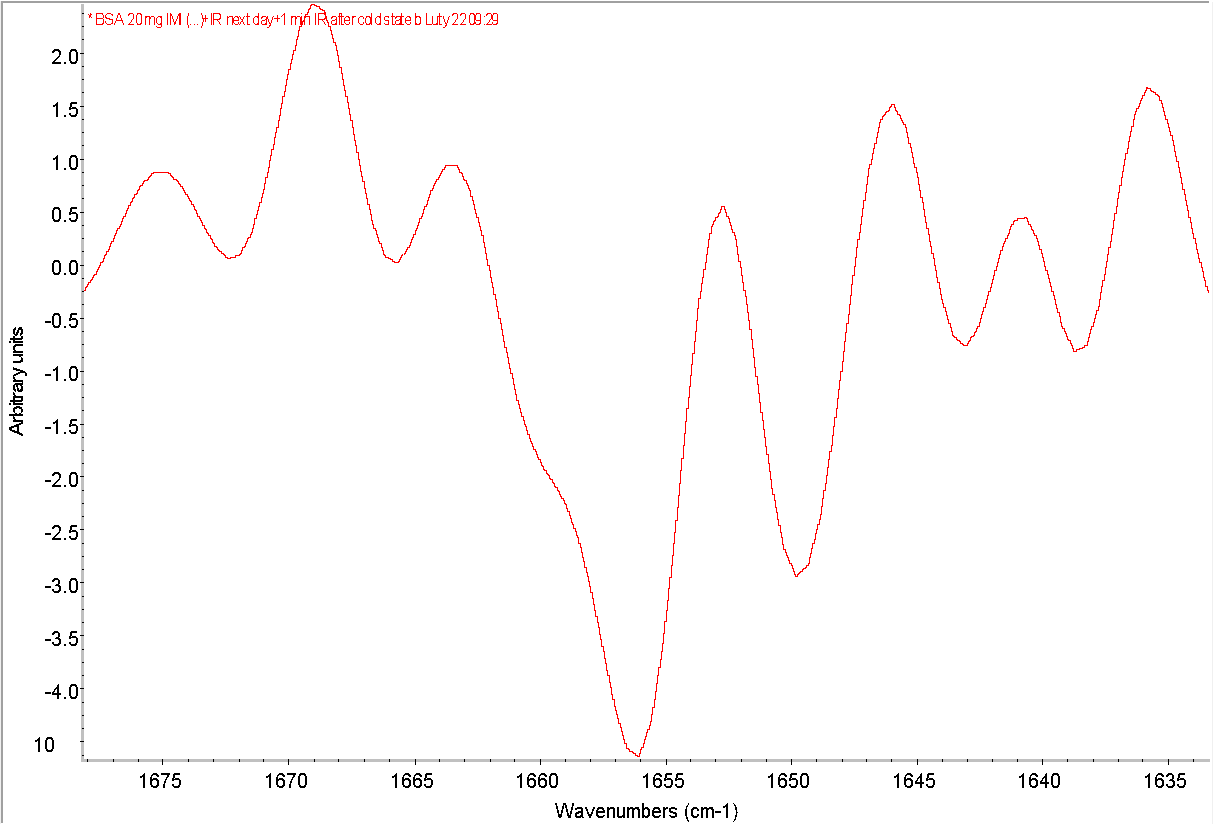 b
a
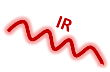 random
random
α helix
α helix
Second derivative of FTIR-ATR spectra of BSA adsorbed on ATR crystal surface from a) control 
and b) IR-exposed solution
IR light protects BSA from denaturation on adsorption the the solid surface
Effect of IR light on protein – water affinity
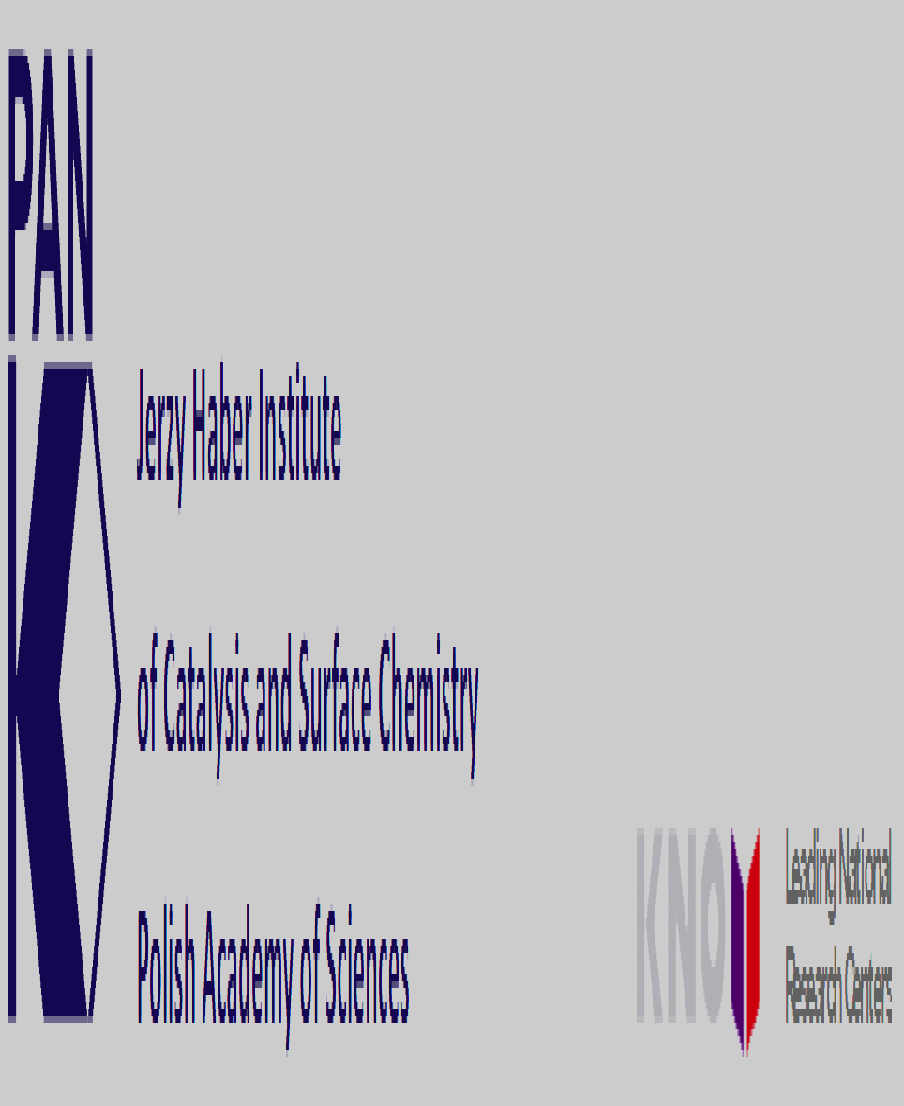 NaCl
Buffer
H2O
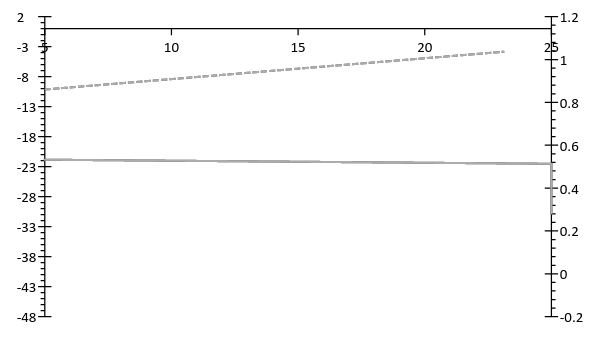 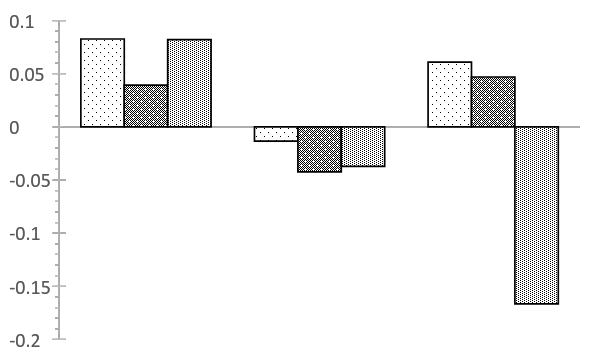 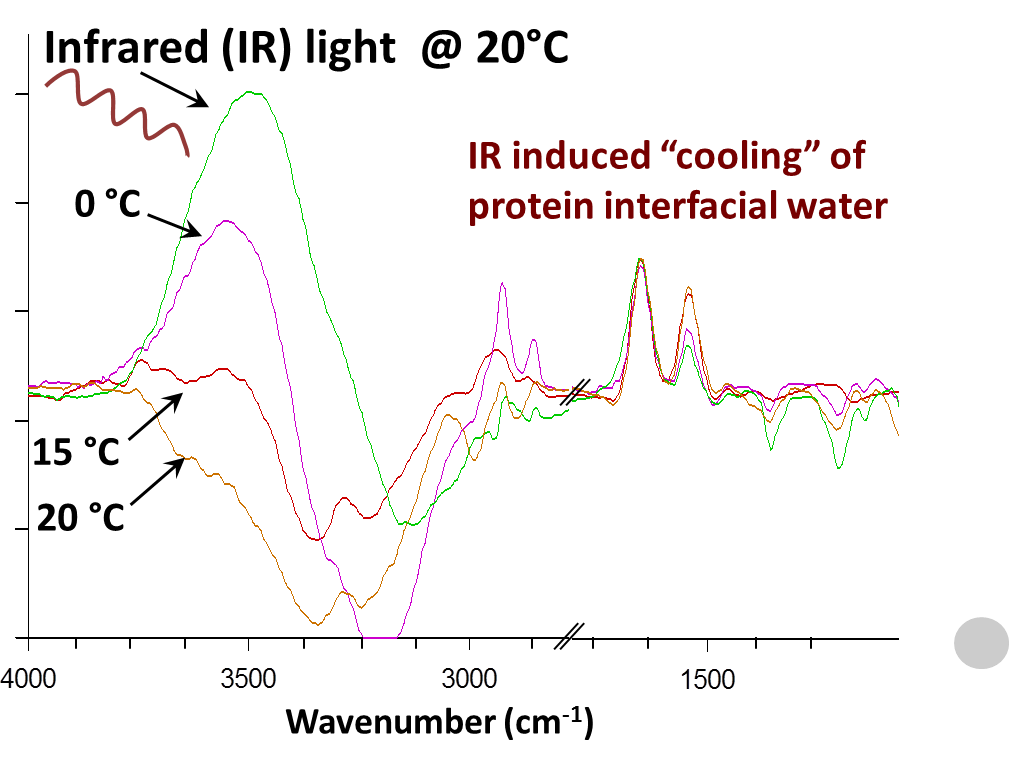 Δ frequency (Hz)
Δ dissipation (10-6)
Δ hydrophilicity
Adsorbed mass
Adsorbed mass
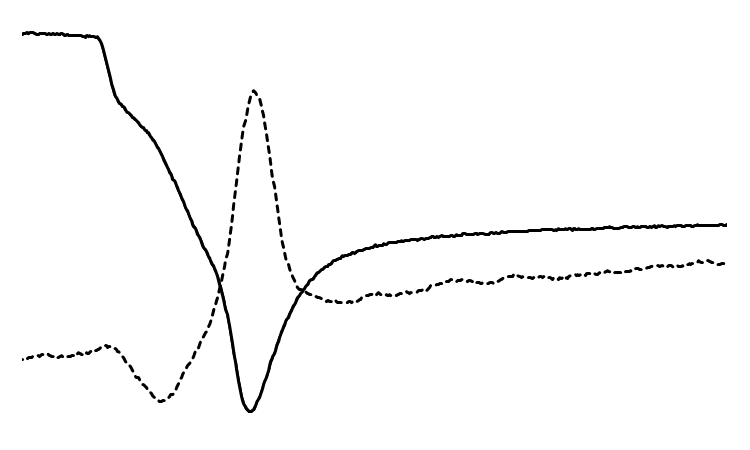 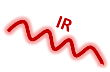 OVA
Lys
BSA
time (min)
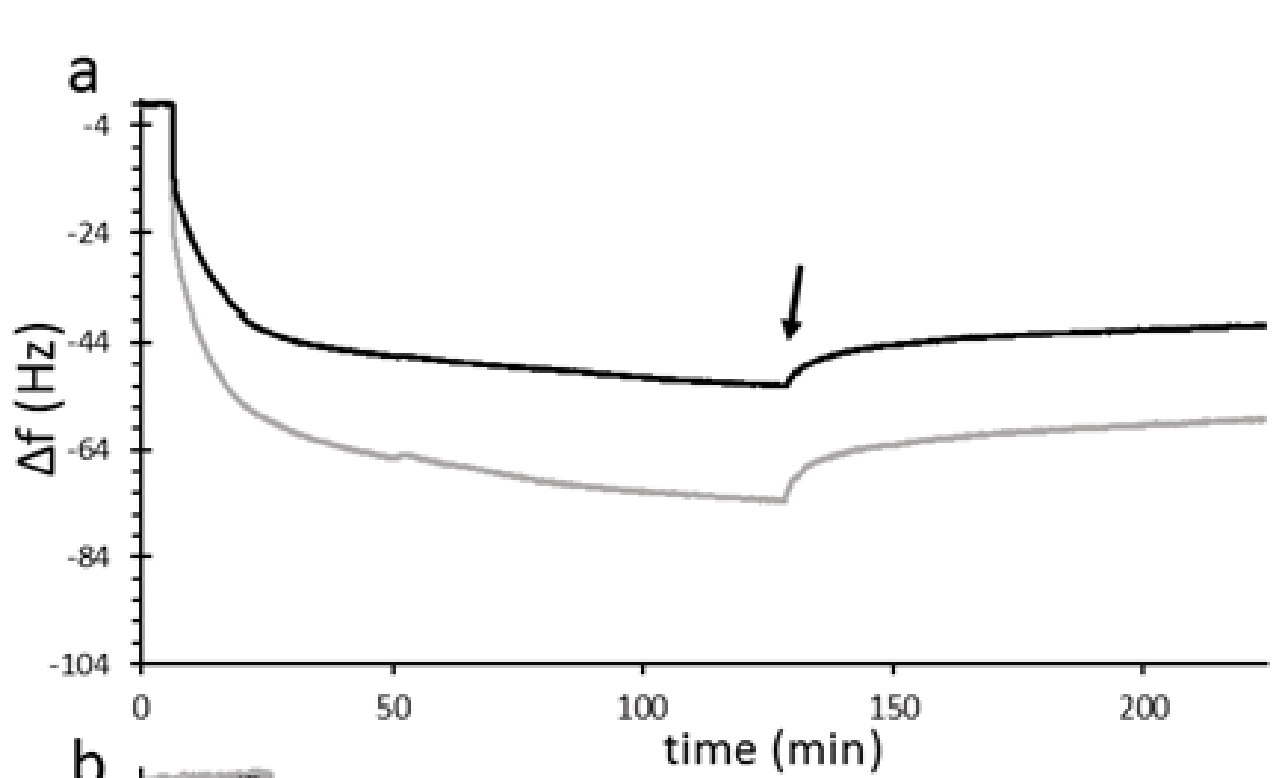 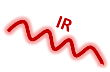 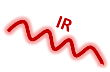 Δf (Hz)
Frequency (solid lines) and dissipation (dashed lines) shifts on adsorption of lysozyme from unbuffered aqueous solution on SiO2 sensor. Black – IR-exposed lysozyme, grey- control conditions
Frequency shift on adsorption of Lys from buffered aqueous solution on SiO2 sensor. Black – IR-exposed protein, grey- control conditions
Lys
OVA
BSA
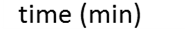 Character of functional groups and water structuring ability
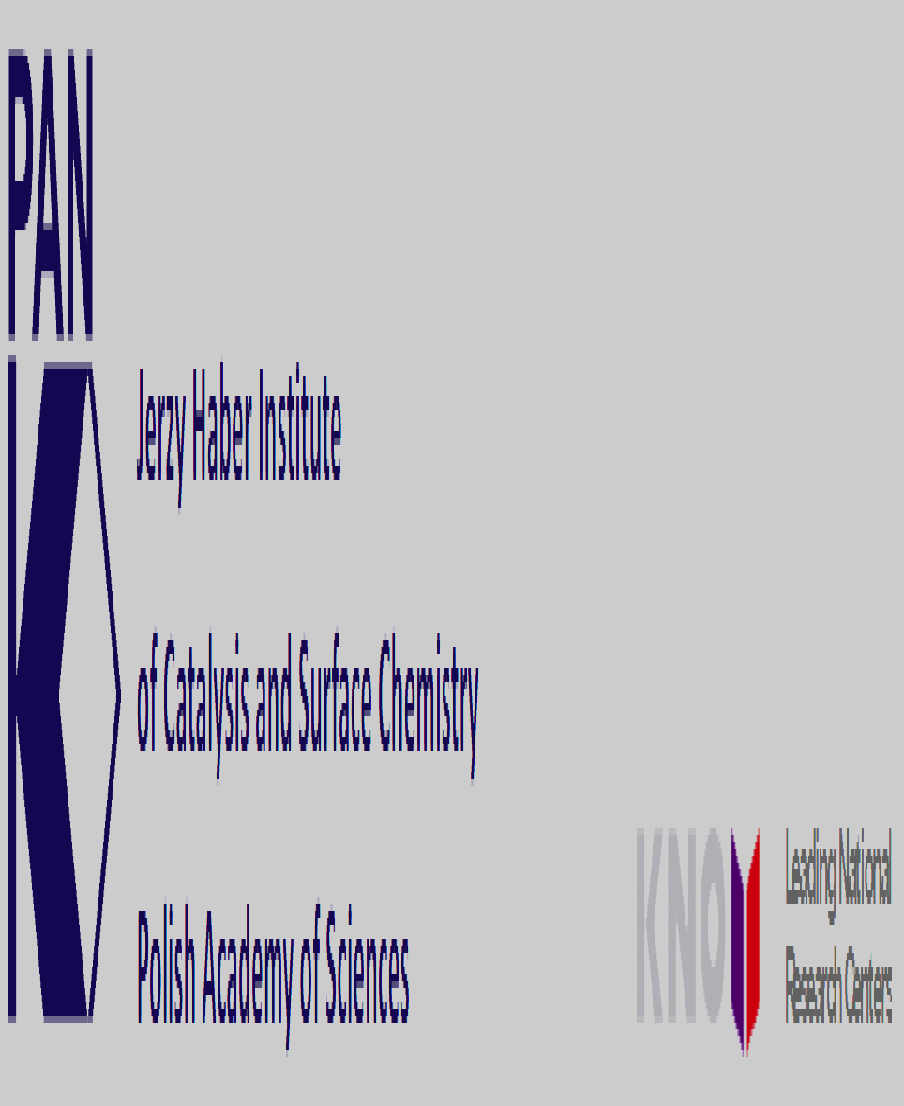 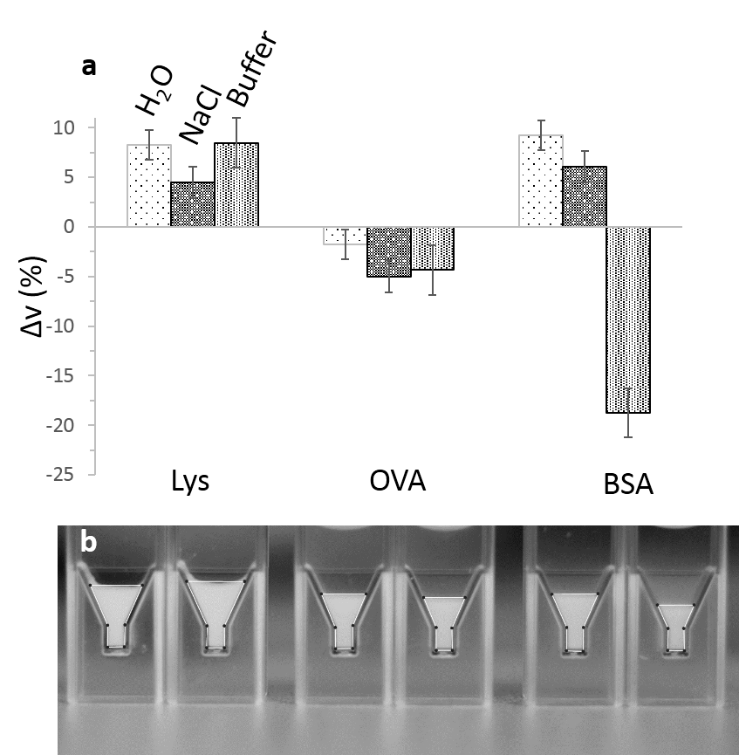 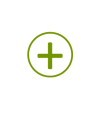 Basic functional groups
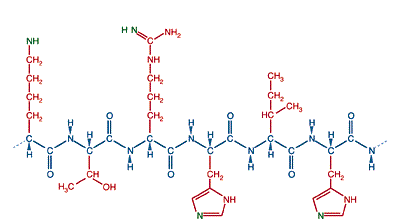 The positively charged amino-acid residues form stronger and longer-lived hydrogen bonds with water than the negatively charged residues (Bandyopadhyay et al. J. Am. Chem. Soc. 2005)
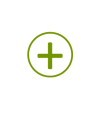 H
δ-
H
δ-
δ-
H
δ-
H
Content of basic amino acids in g/100g of protein
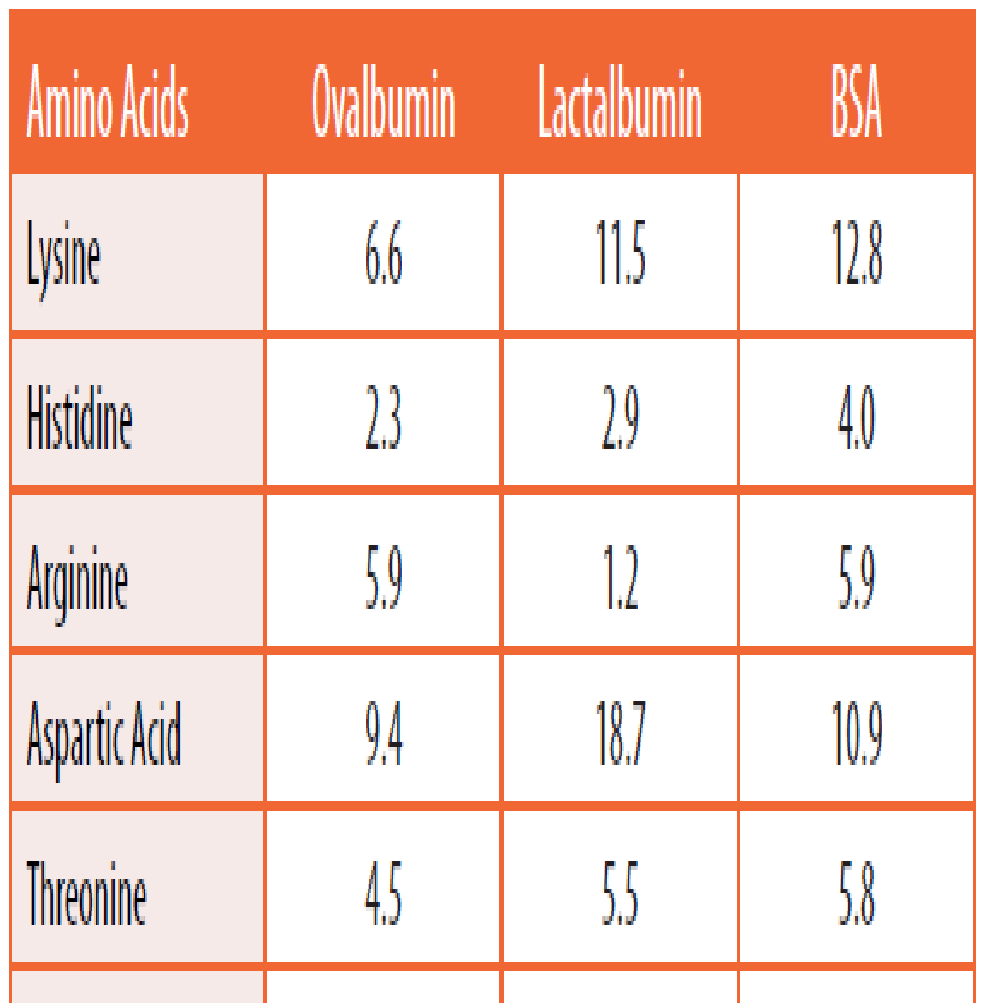 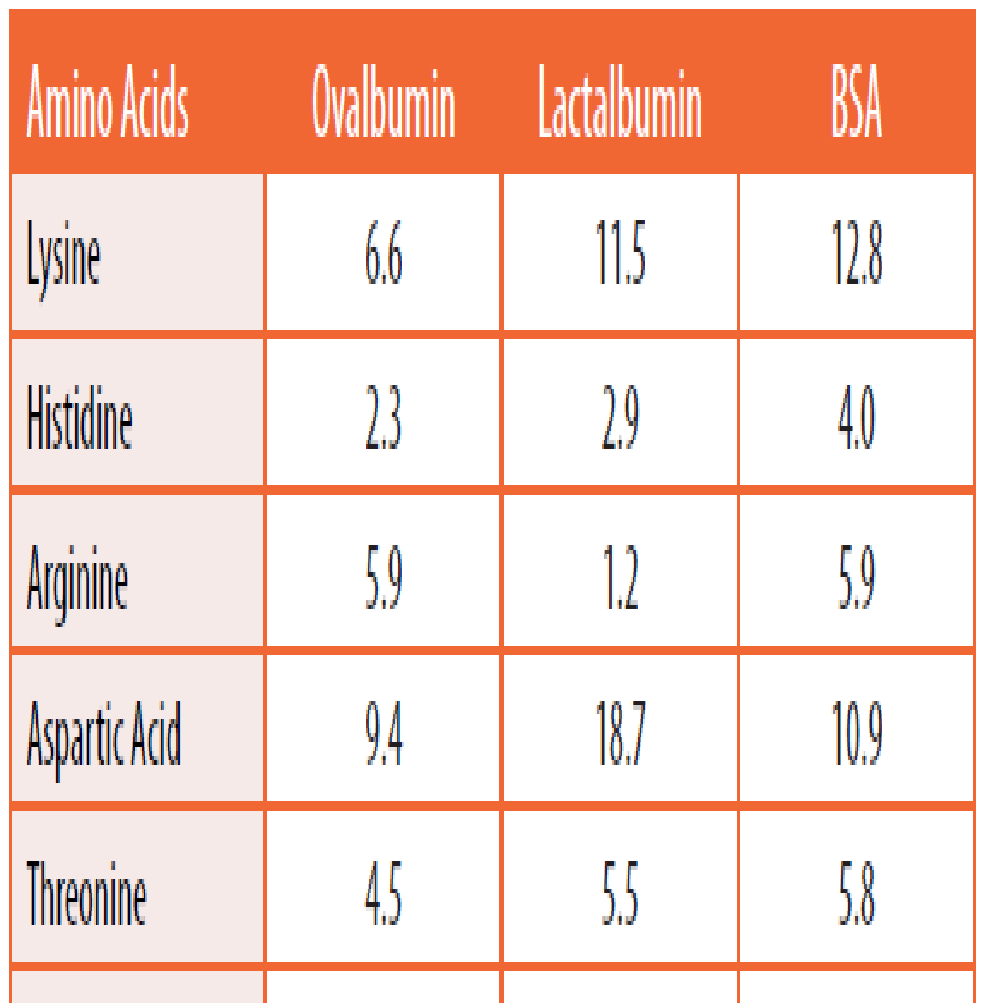 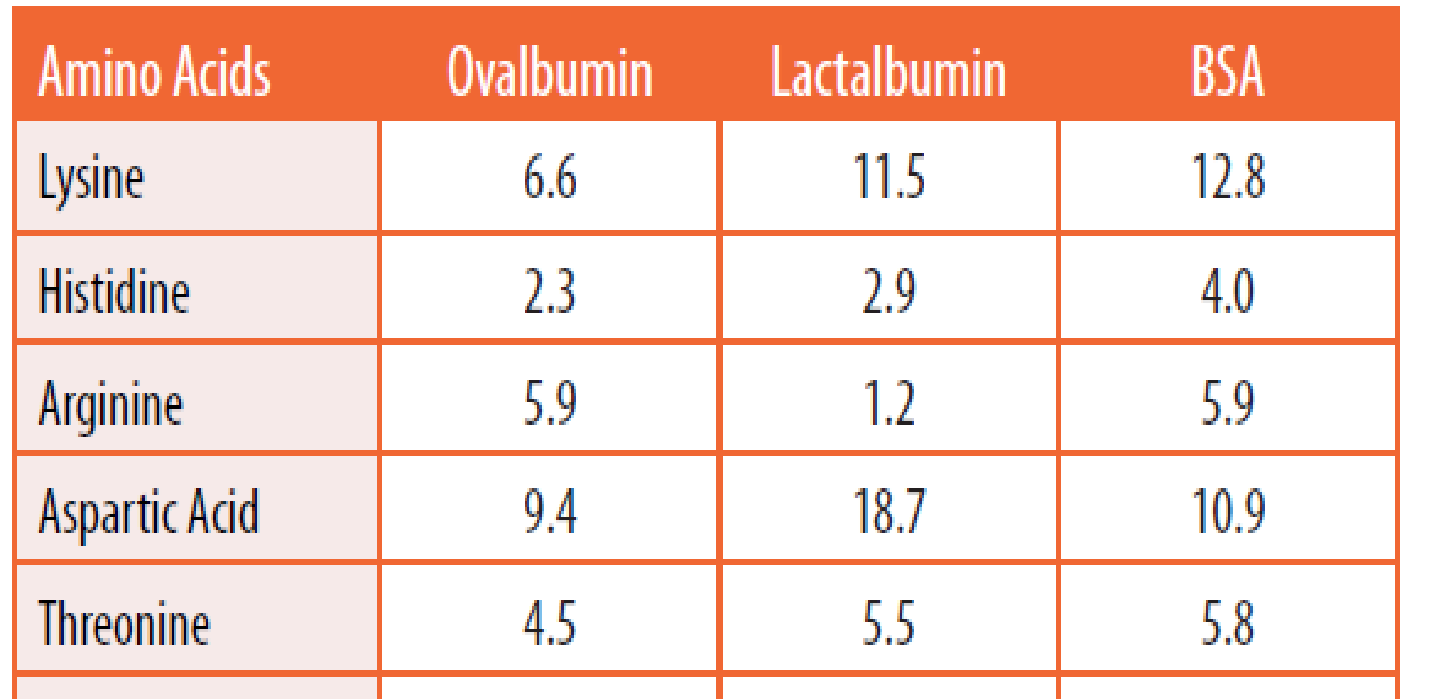 Lys
5.7
6.3
2.35
2.3
5.7
12.7
after Tristam (1953)
Infrared light induced protein crystallization
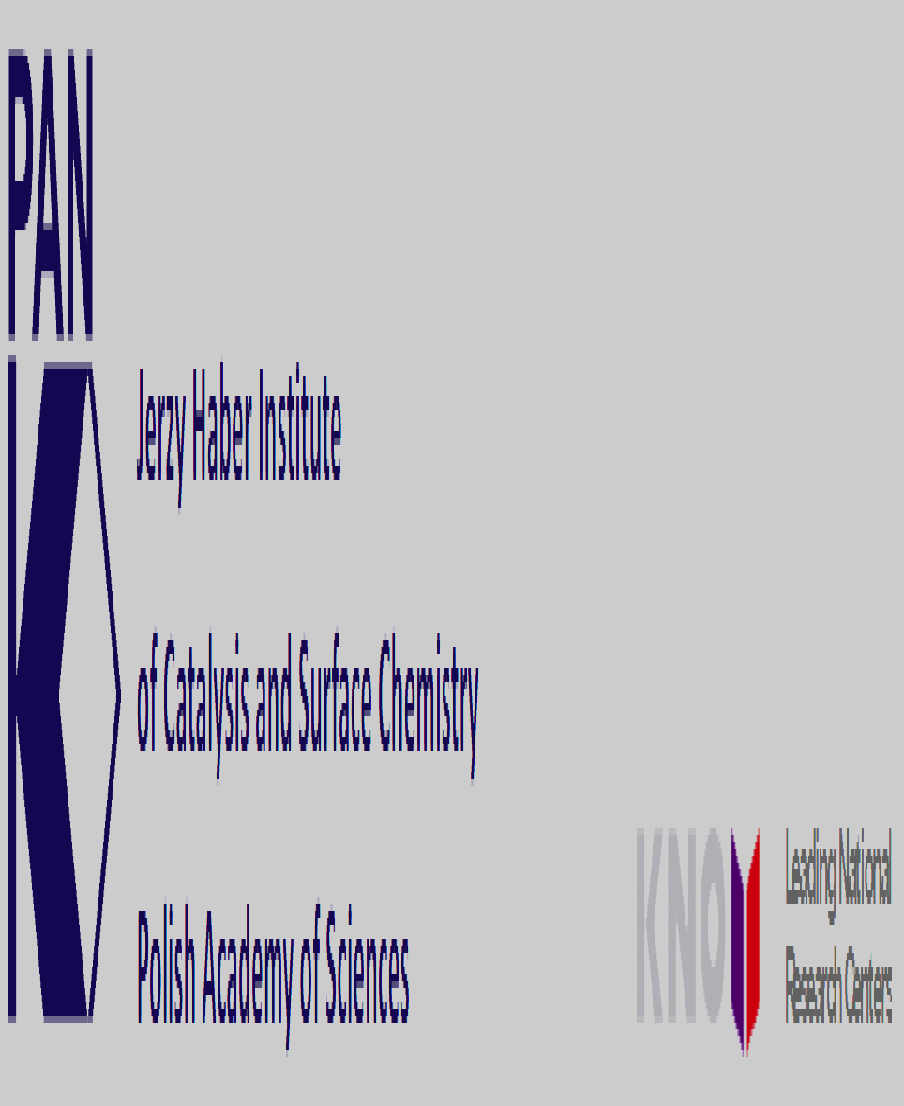 Hemoglobin from bovine blood
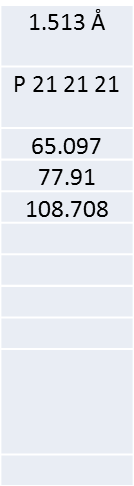 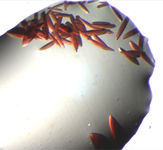 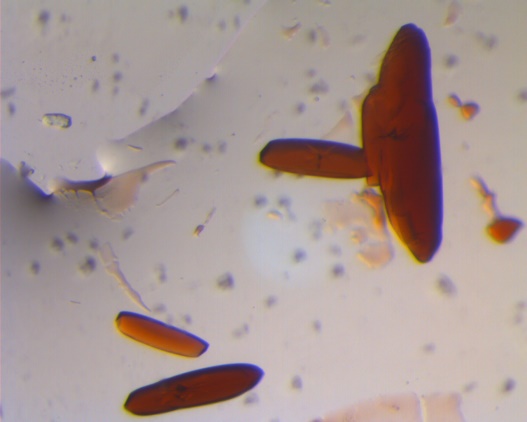 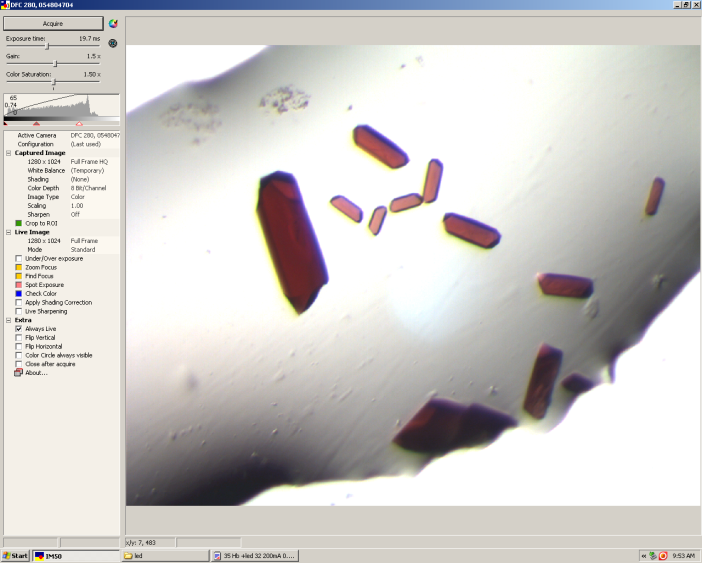 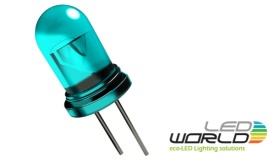 Myoglobin from  equine skeletal muscle
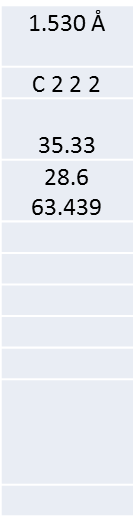 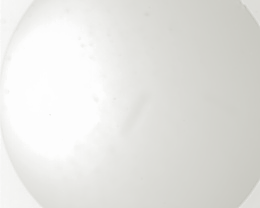 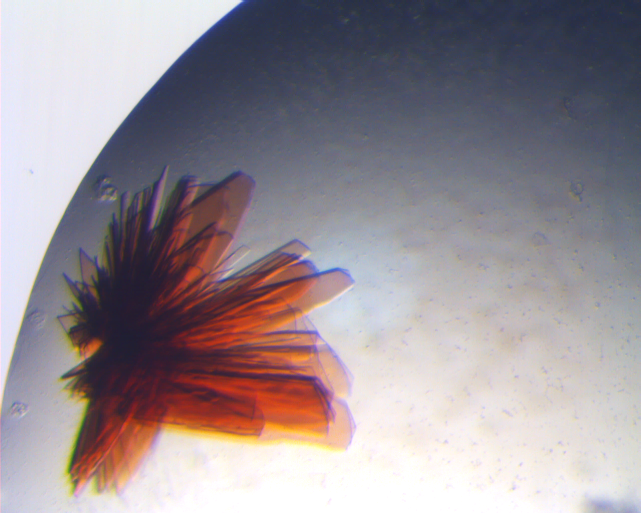 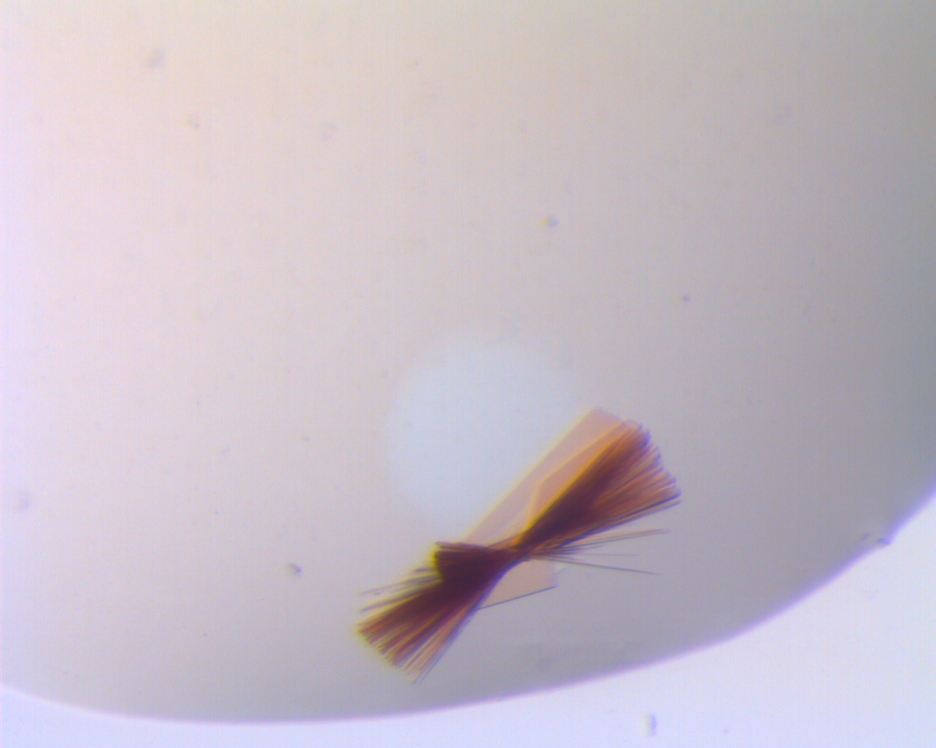 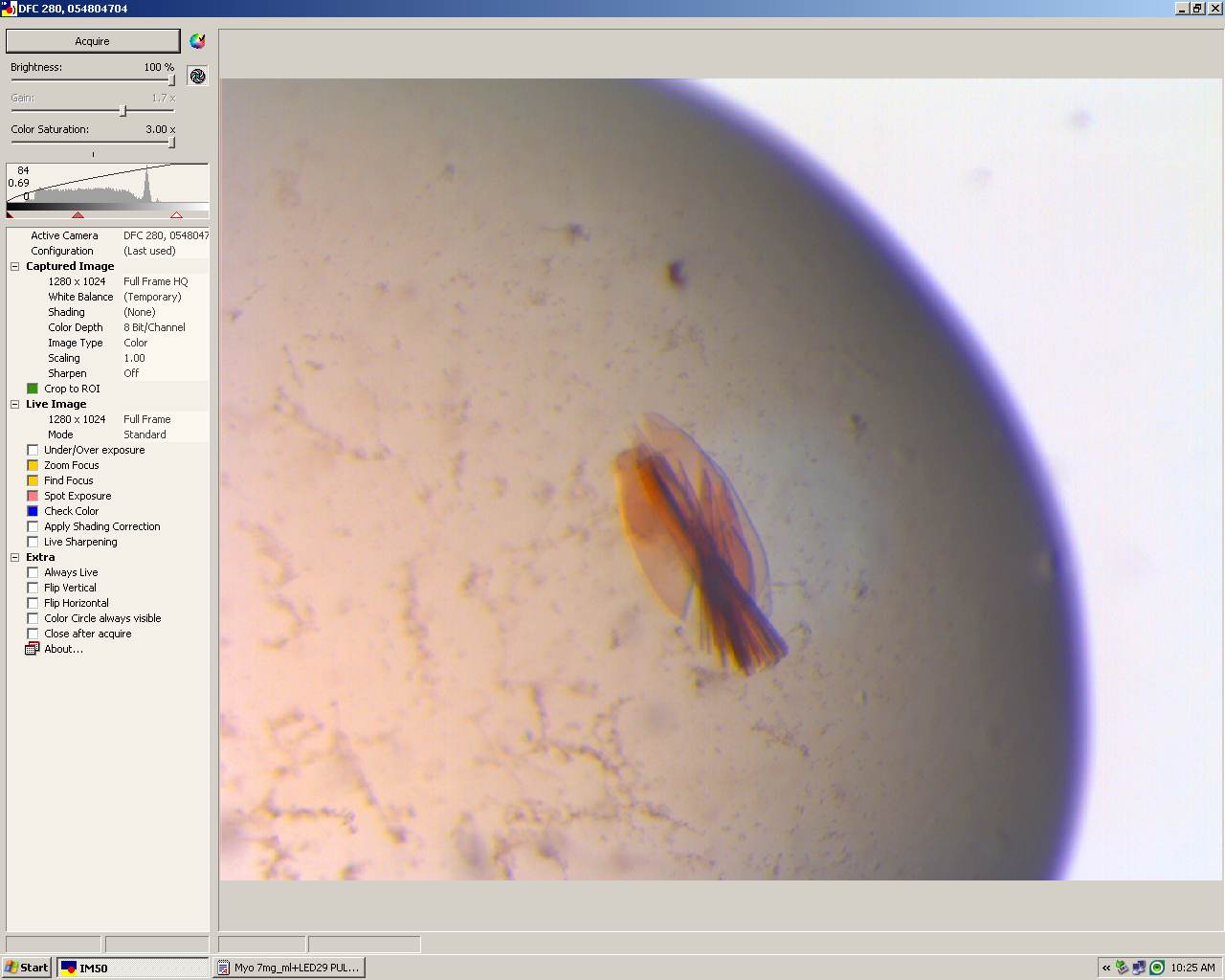 + LED
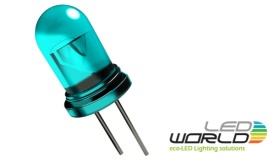 control
Desulfovibrio gigas aldehyde oxidoreductase (DgAOR)
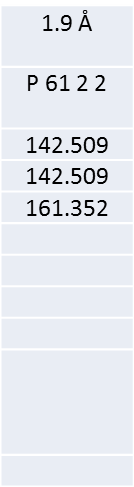 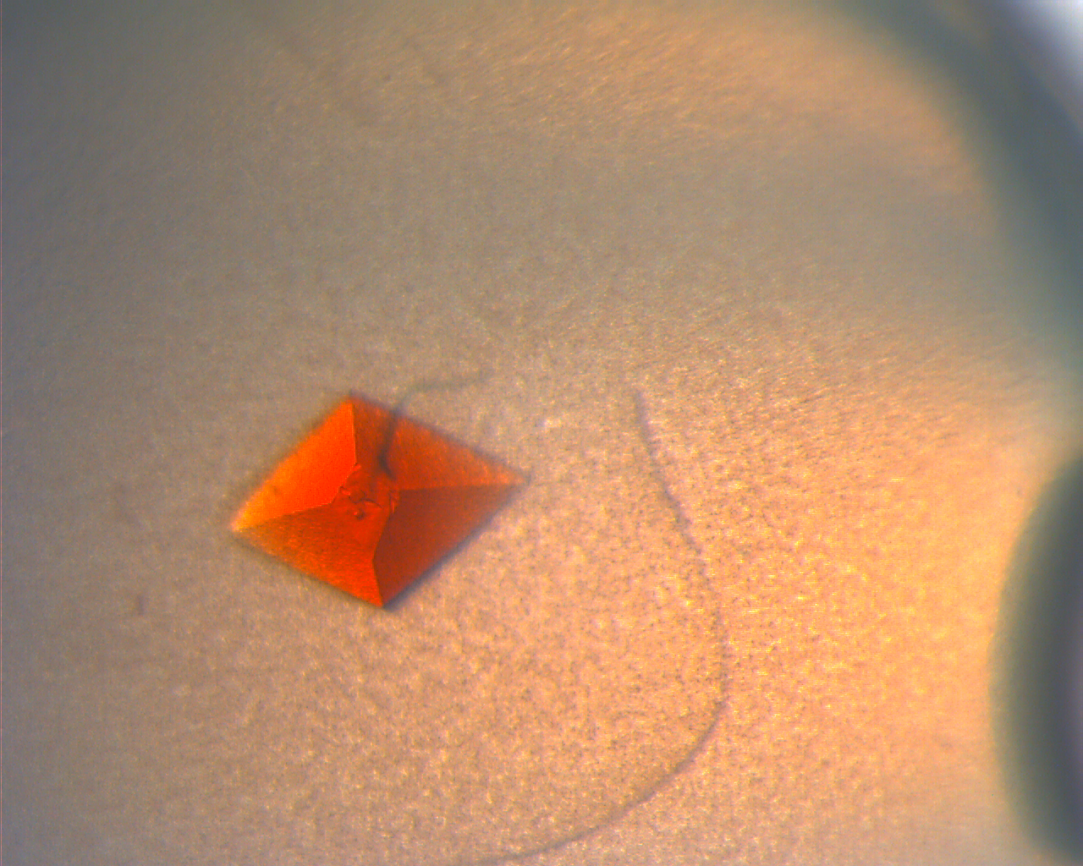 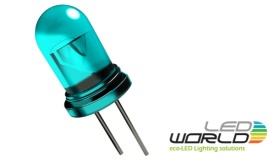 IR – modulated hydration and protein 
self-assembly
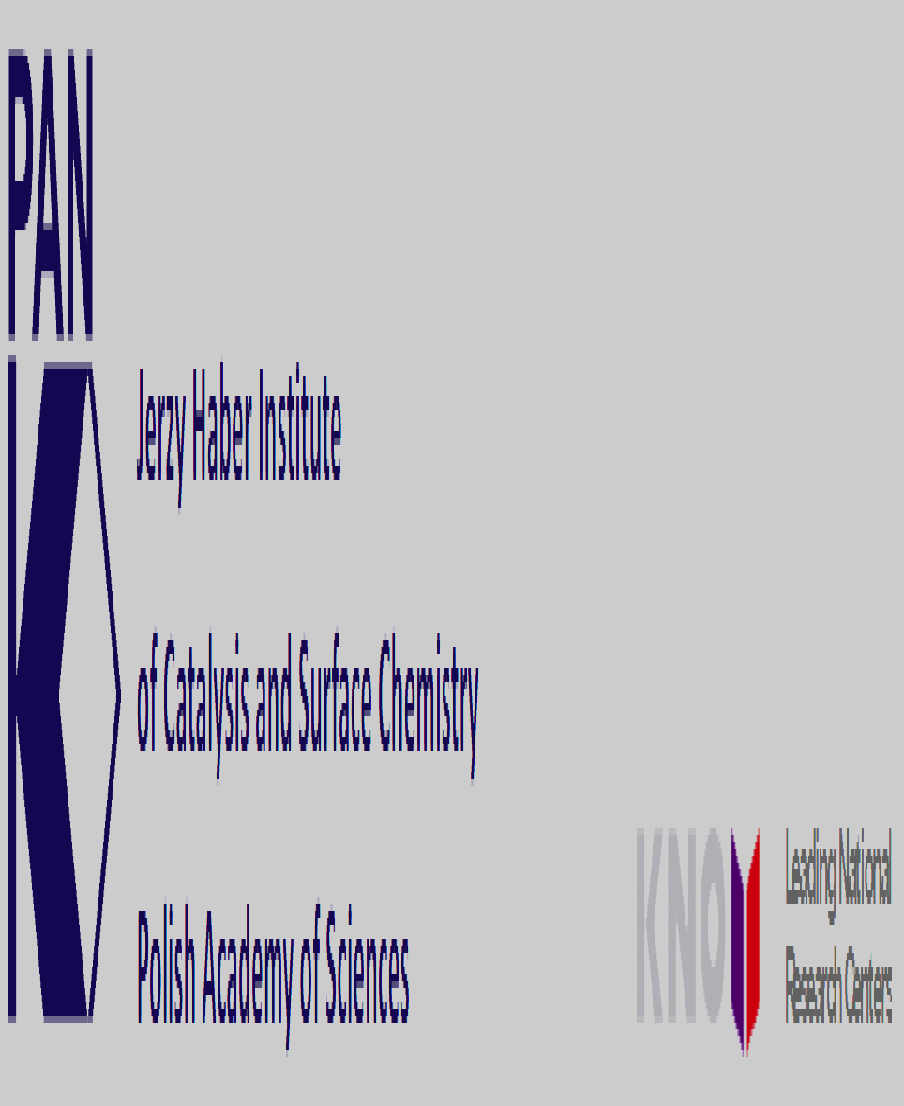 Release of ordered interfacial water on crystal contact formation is the main driving force for crystallization.
 Structuring of the protein interfacial water promotes crystallization.
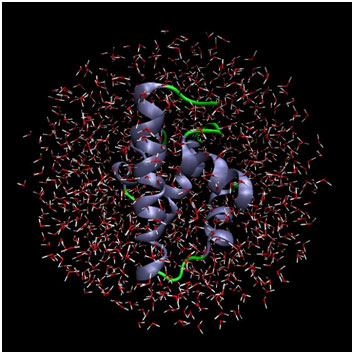 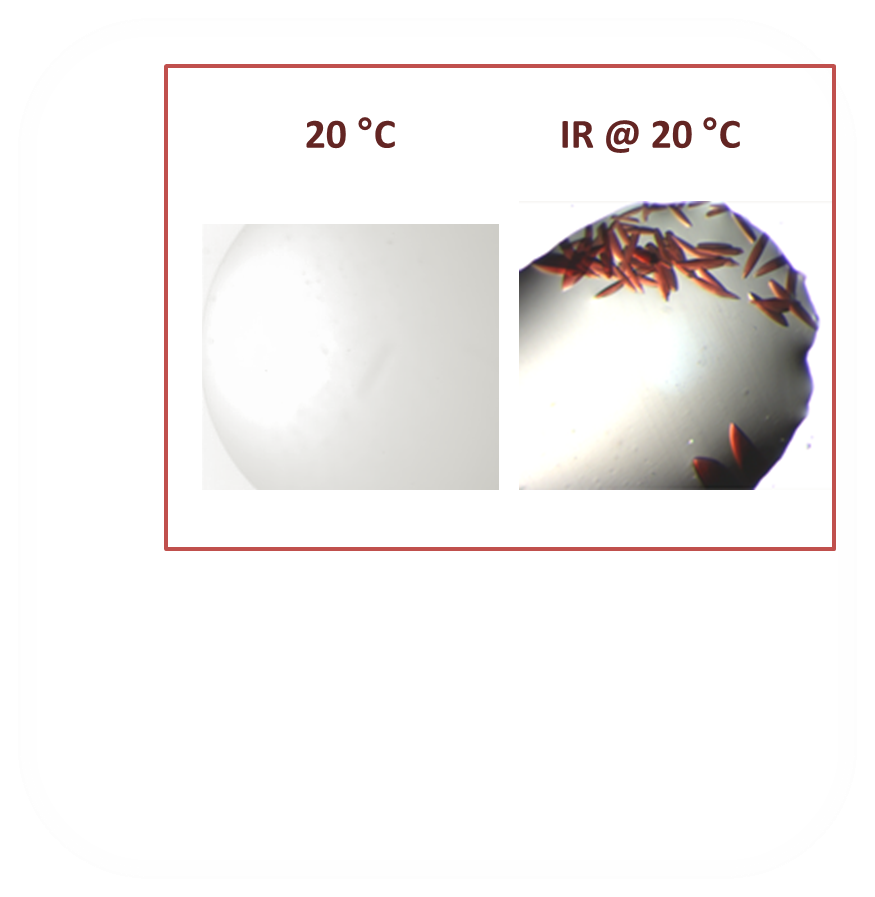 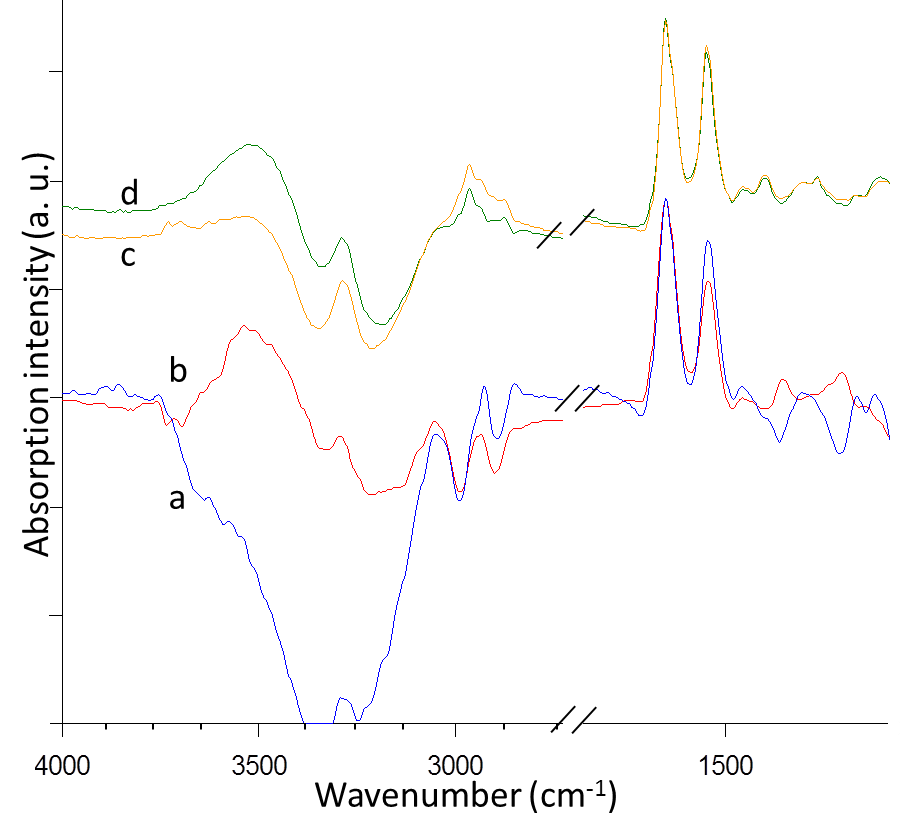 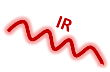 hemoglobin
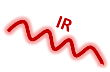 lysozyme
FTIR –ATR spectra of control a) and irradiated b) solution of lysozyme and control c) and irradiated d) solution of hemoglobin
IR-induced structuring of protein interfacial water.
Periodic vs non-specific self assembly
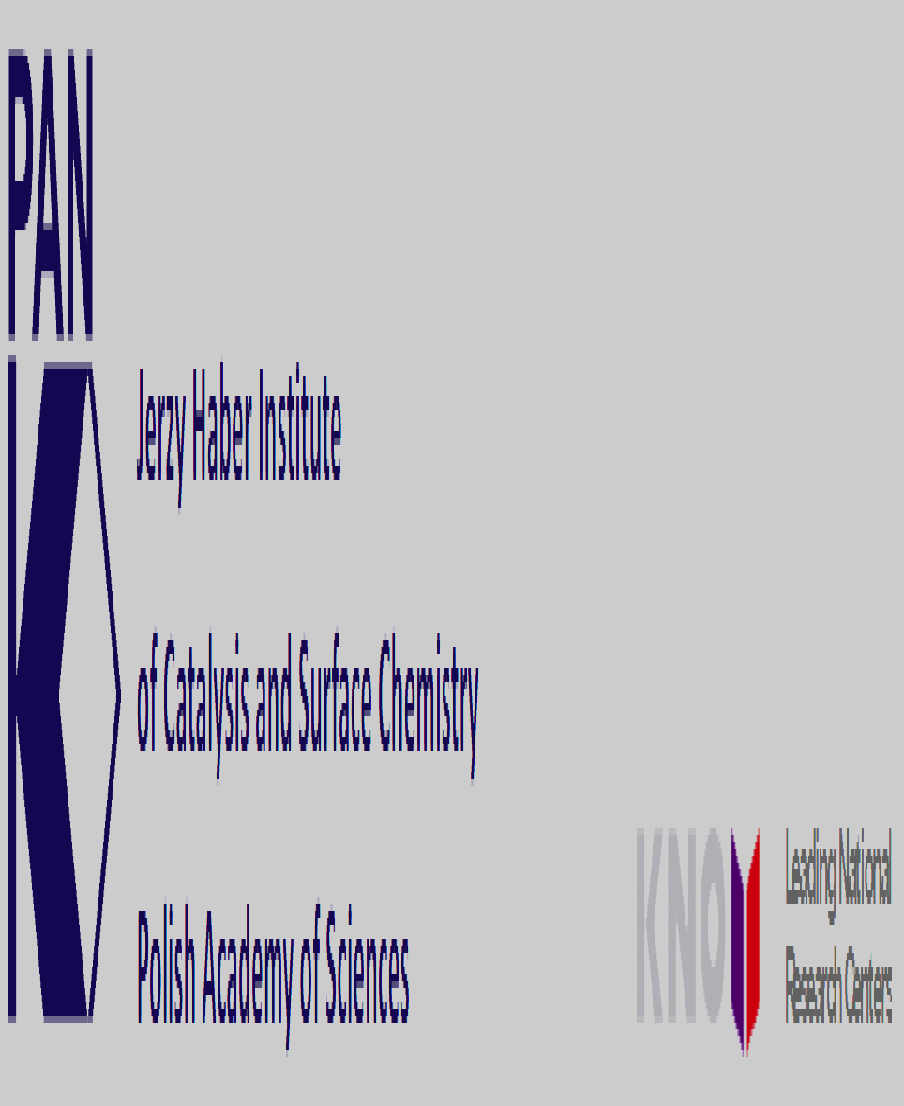 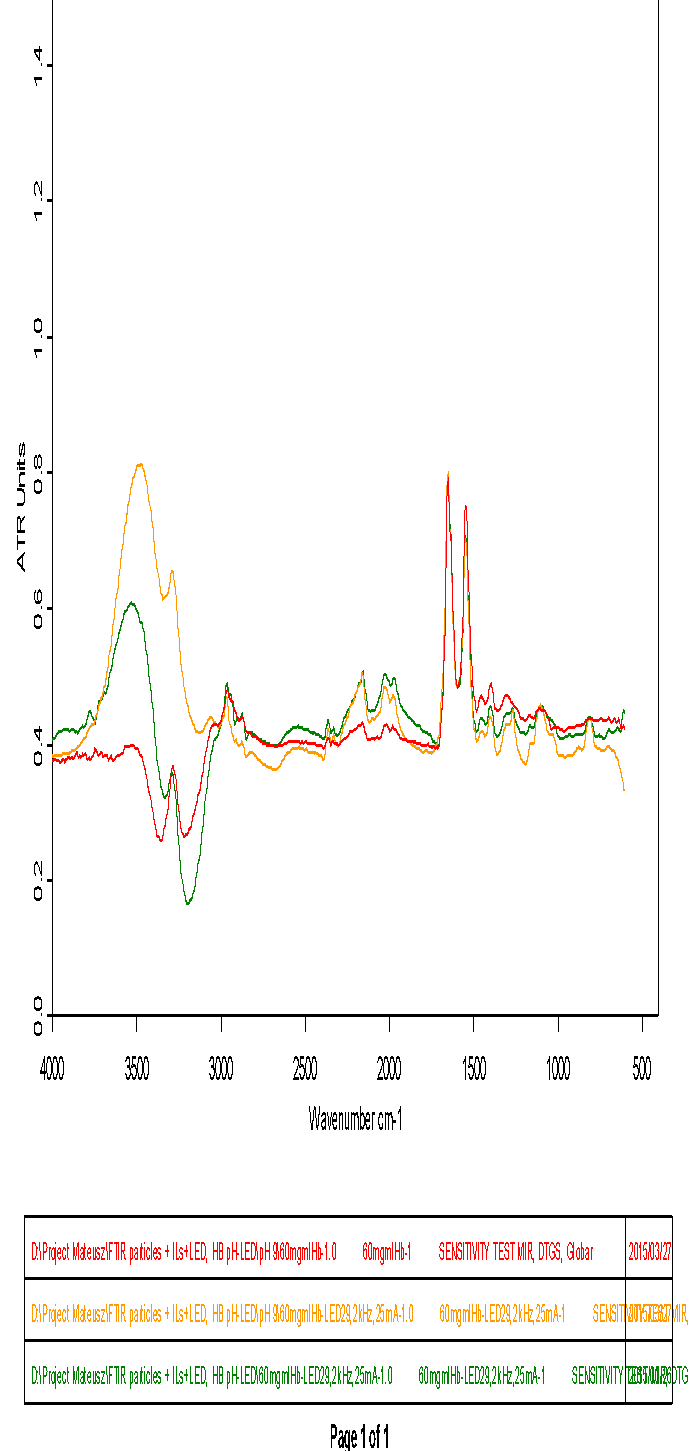 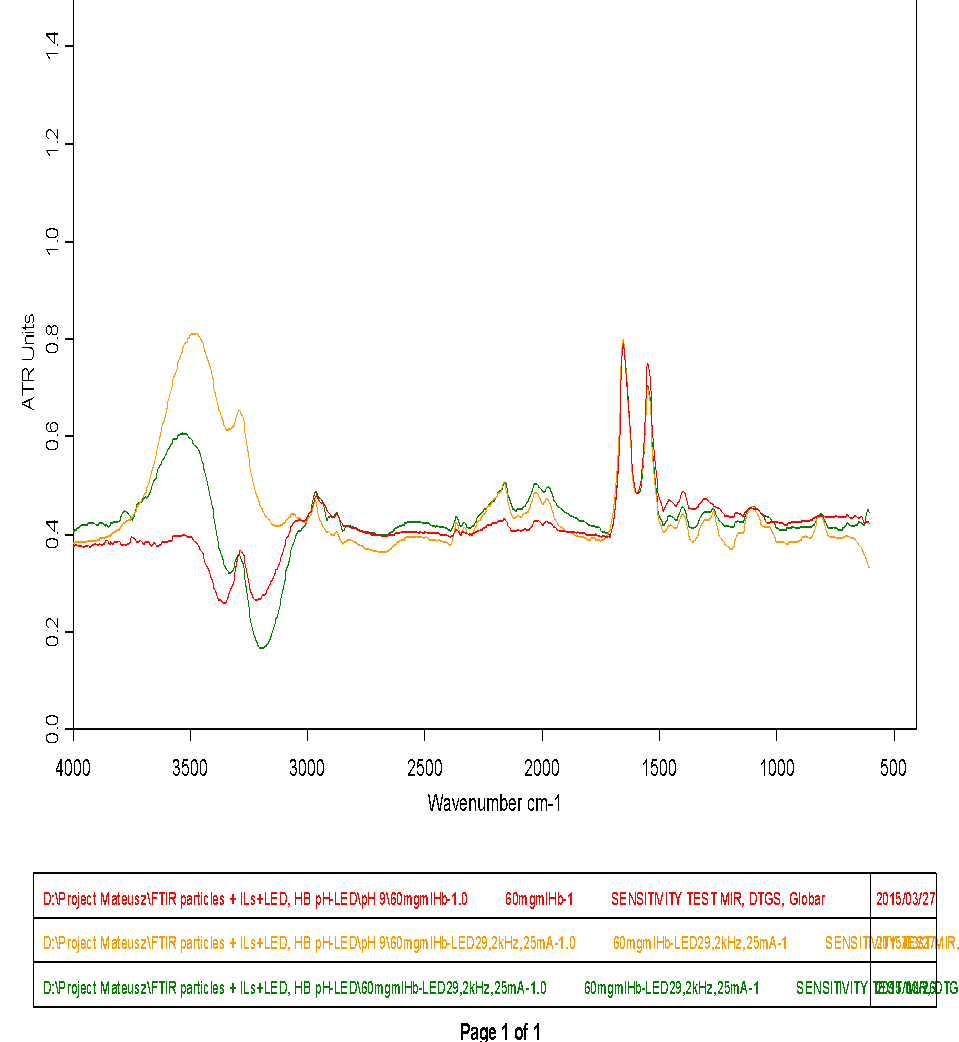 IR @ pH = 9
pH = 9
IR @ pH = 9
pH = 8.2
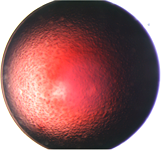 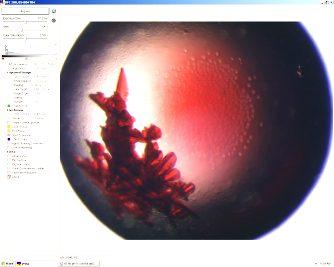 pH = 9
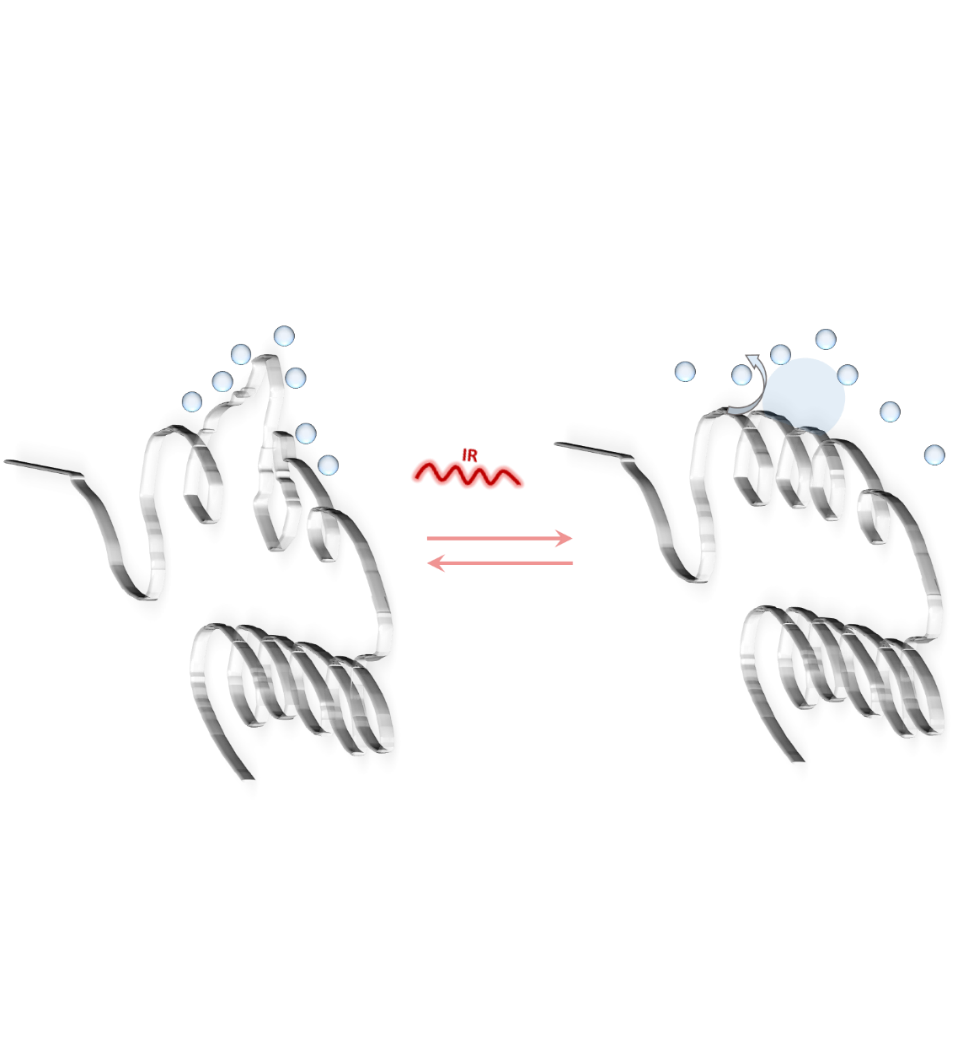 Wavenumber (cm-1)
Conclusions
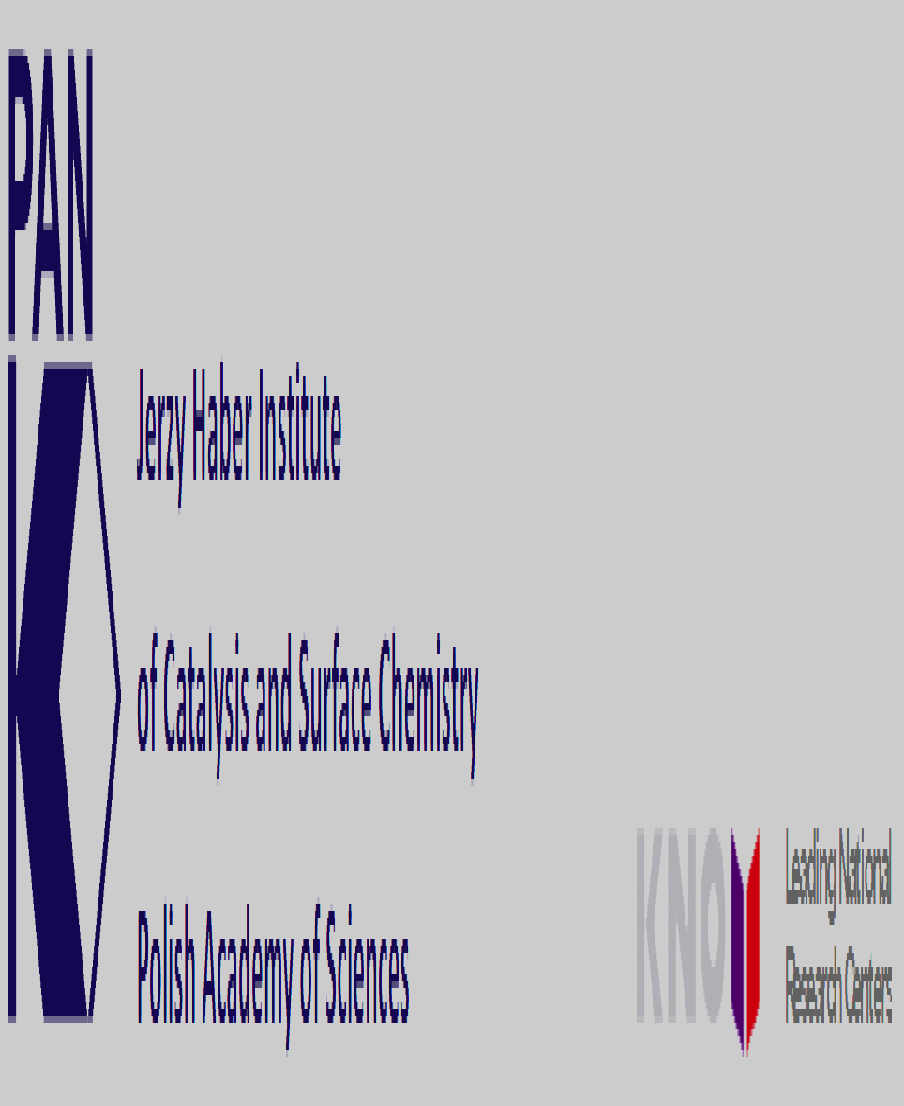 Infrared radiation (IR) can induce fluctuations of protein conformation between partially disordered (extended, more hydrated) and folded state.

Nanobubbles mediate effect of IR on protein structural fluctuations:
	adsorption/nucleation of bubbles at non-polar compartments	drives folding and dehydration (supports hydrophobic interactions);
	displacement of bubbles promotes/or is promoted by interfacial water     	structuring (enhanced hydration).

IR protects protein from denaturation during its adsorption on the surface
     and from non-specific aggregation in solution
Acknowledgments
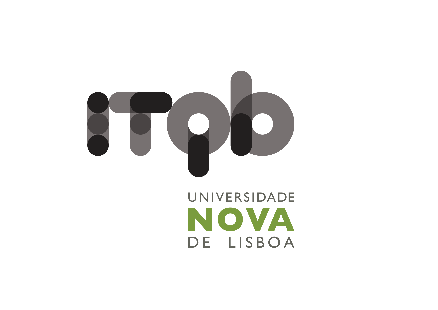 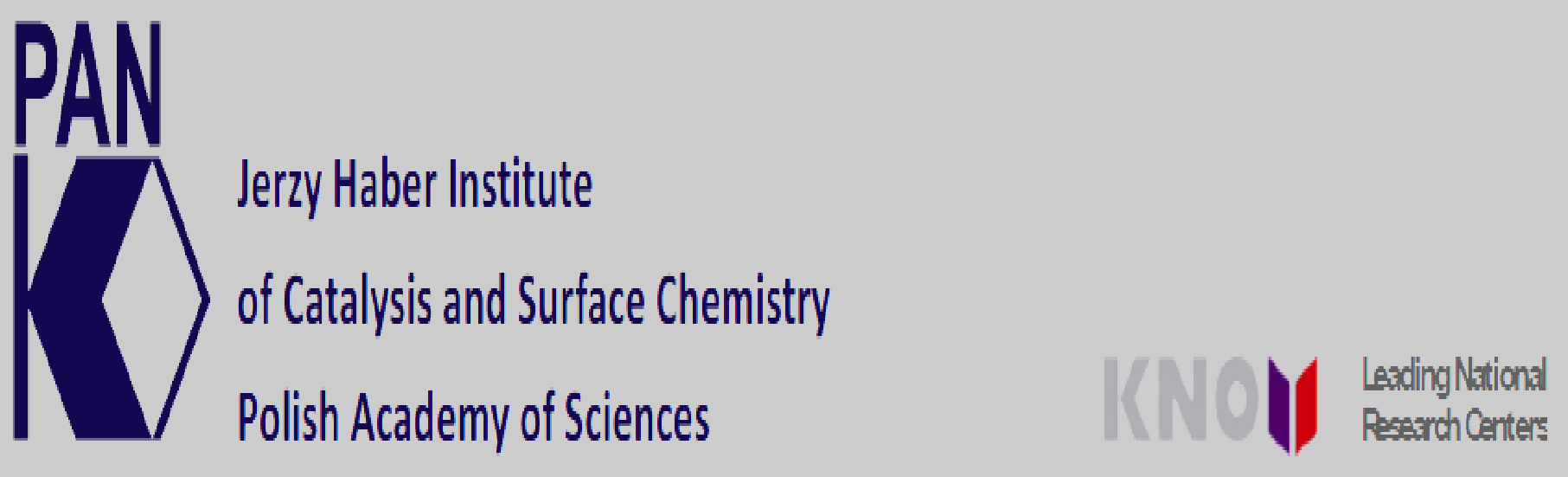 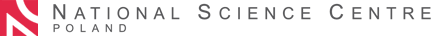 Fuga number DEC-2015/16/S/ST4/00465
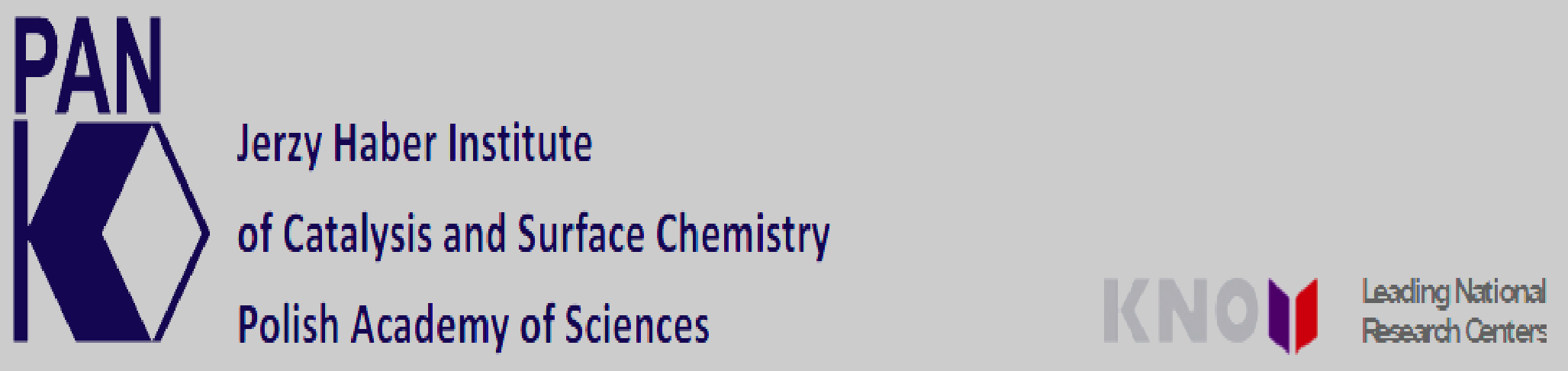 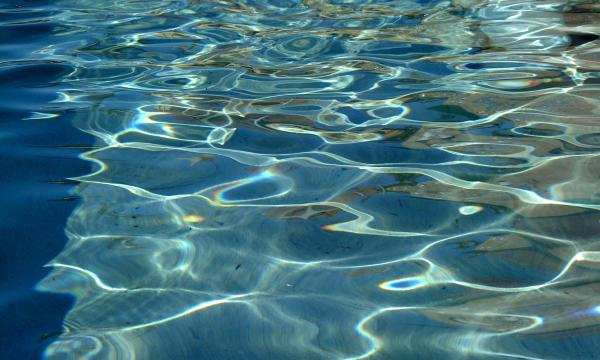 Thank You